TCCON/COCCON/NDACC Annual meeting, Spa, Belgium, 2023
Status on GOSAT and GOSAT-2 observations and validations 2023
Isamu Morino, Yukitomo Tsutsumi, Hirofumi Ohyama, Matthias M. Frey, Tomoaki Tanabe, Akihiro Hori, Yukio Yoshida, Yu Someya, Akihide Kamei, Makoto Saito, Hibiki M. Noda, Tsuneo Matsunaga 
(National Institute for Environmental Studies, Japan)
and TCCON Partners
1
Contents
1. Introduction 
Global maps from GOSAT and GOSAT-2 FTSs
TCCON data used in validation analyses

2. Validation of GOSAT FTS level 2 data (version 02.90/02.91)

3. Validation of GOSAT-2 FTS-2 Full Physics and PROXY level 2 data (version 02.00)
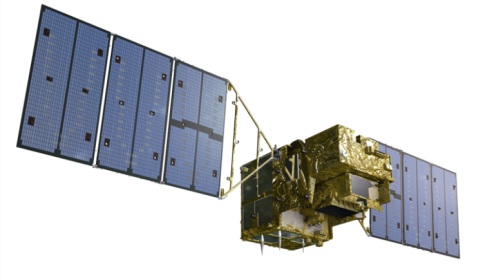 GOSAT (2009-)
More 14 years operation
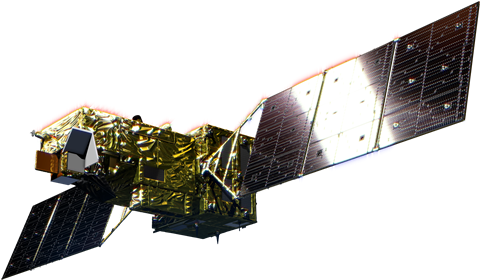 5 years operation  in next Oct 2023
GOSAT-2 (2018-)
2
[Speaker Notes: This is contents of my talk.
First, I will show observation results of the GOSAT and GOSAT-2 retrieved from FTS SWIR spectra.
Next, I will present validation results of GOSAT FTS L2 data, version 02.90/91. This version is released to the public, and updated version 03.00 will released be soon.
Then I would like show validation analysis for GOSAT-2 Full physics and Proxy retrievals version 02.00. These data for full physics are released to be the public and PROXY will be released to the public soon.]
Global maps of GOSAT FTS Level 2 products
(ver. 02.90/91)
February  2023
April 2009
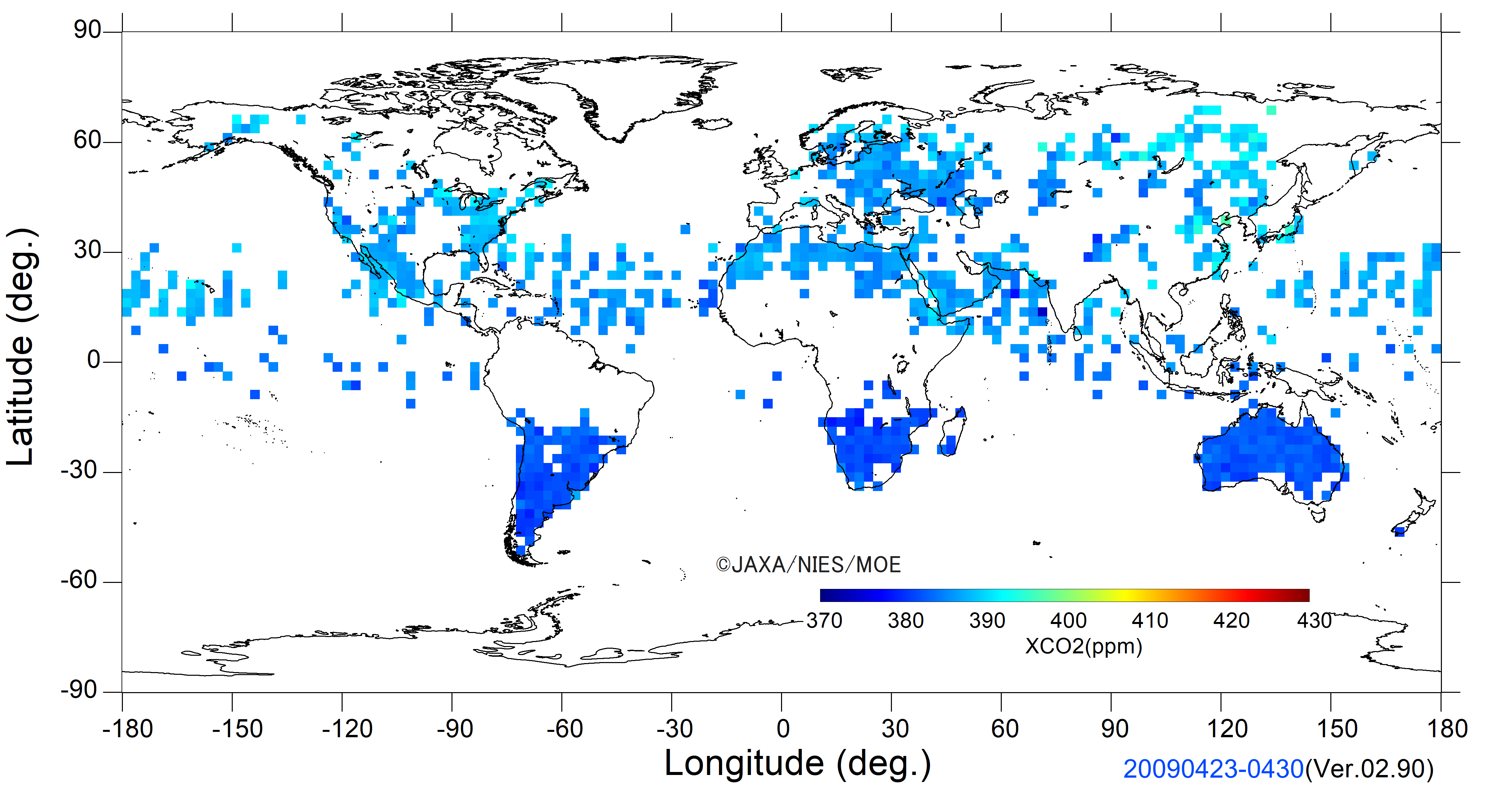 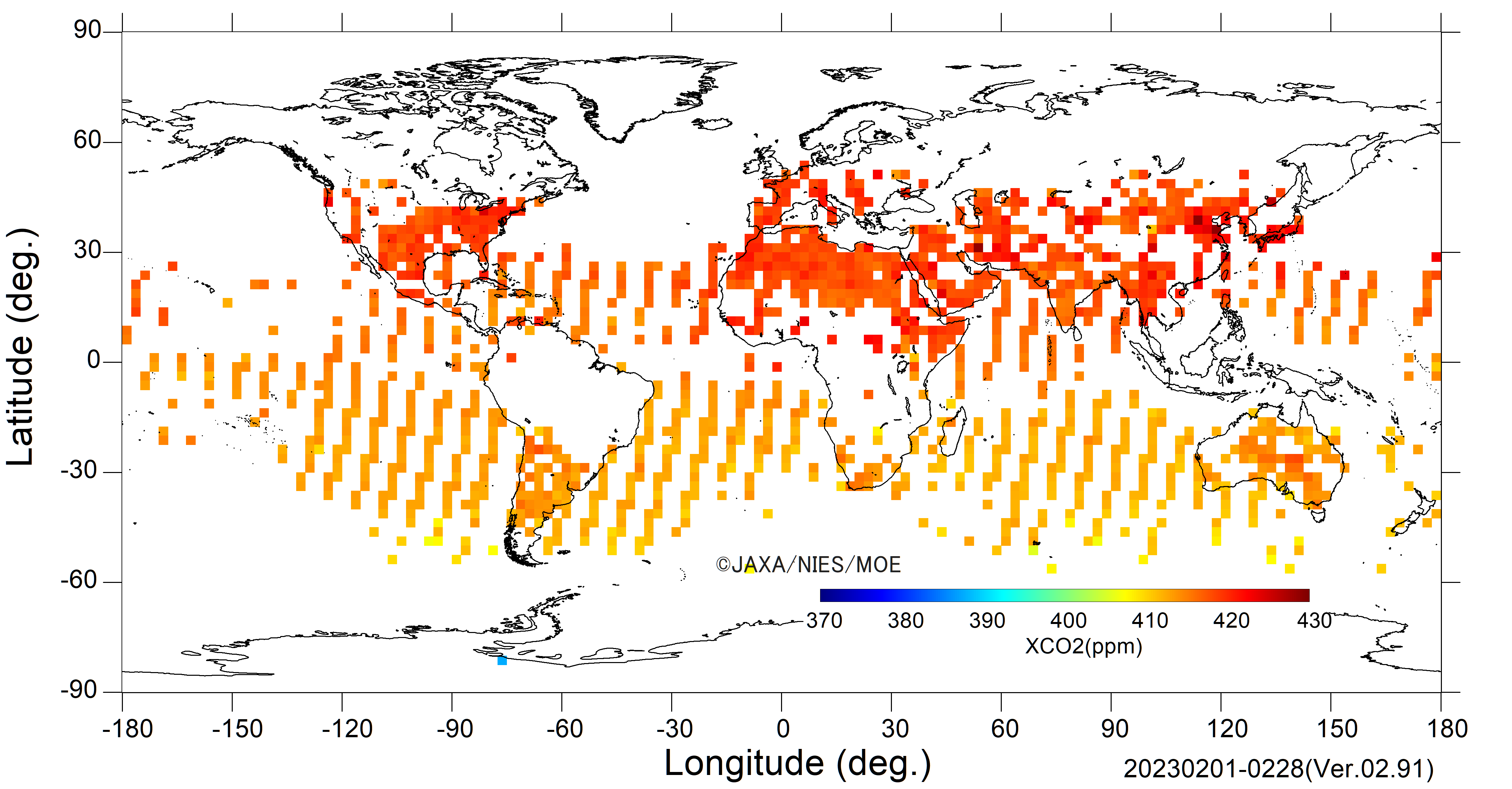 XCO2
XCO2
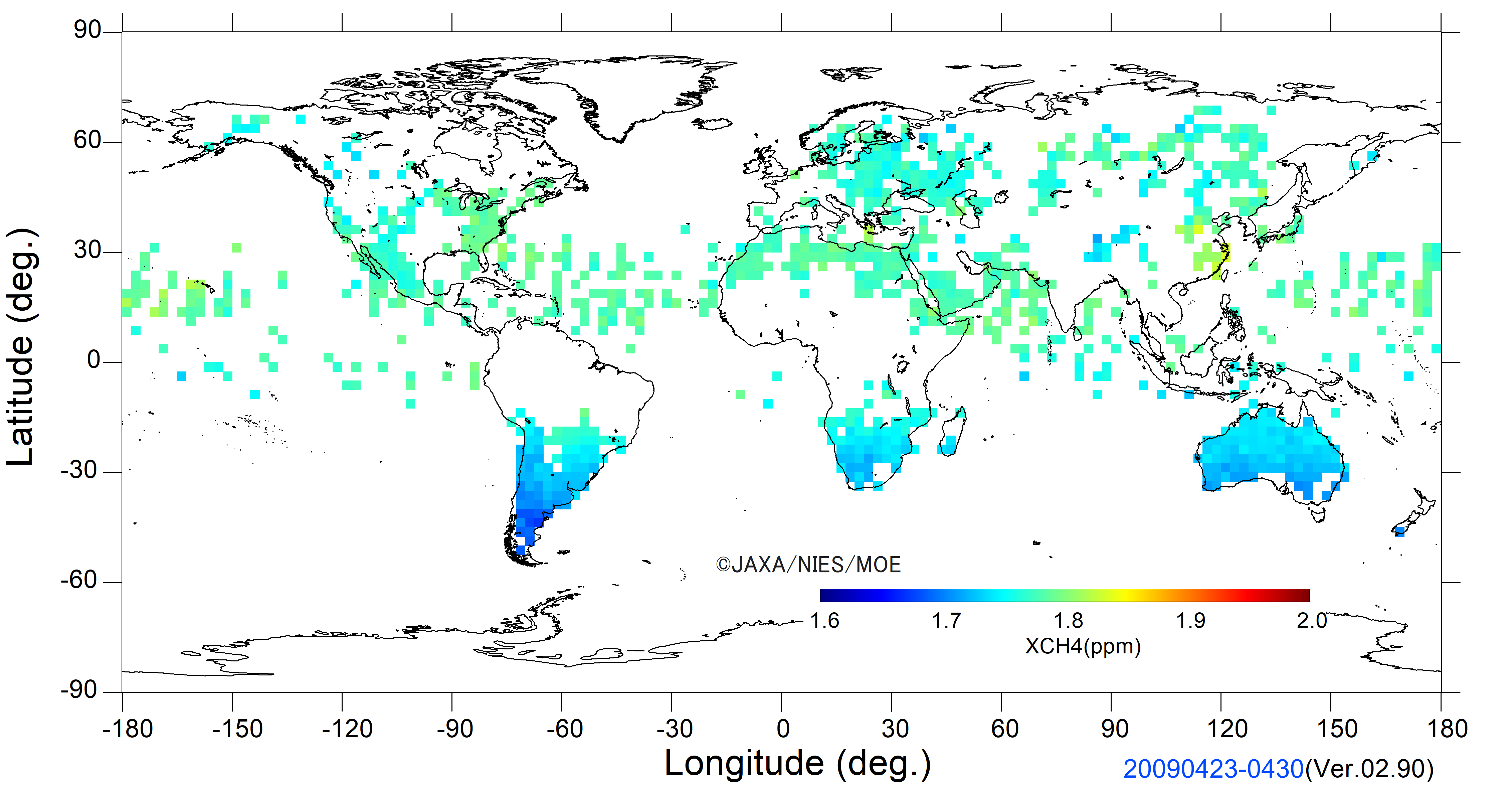 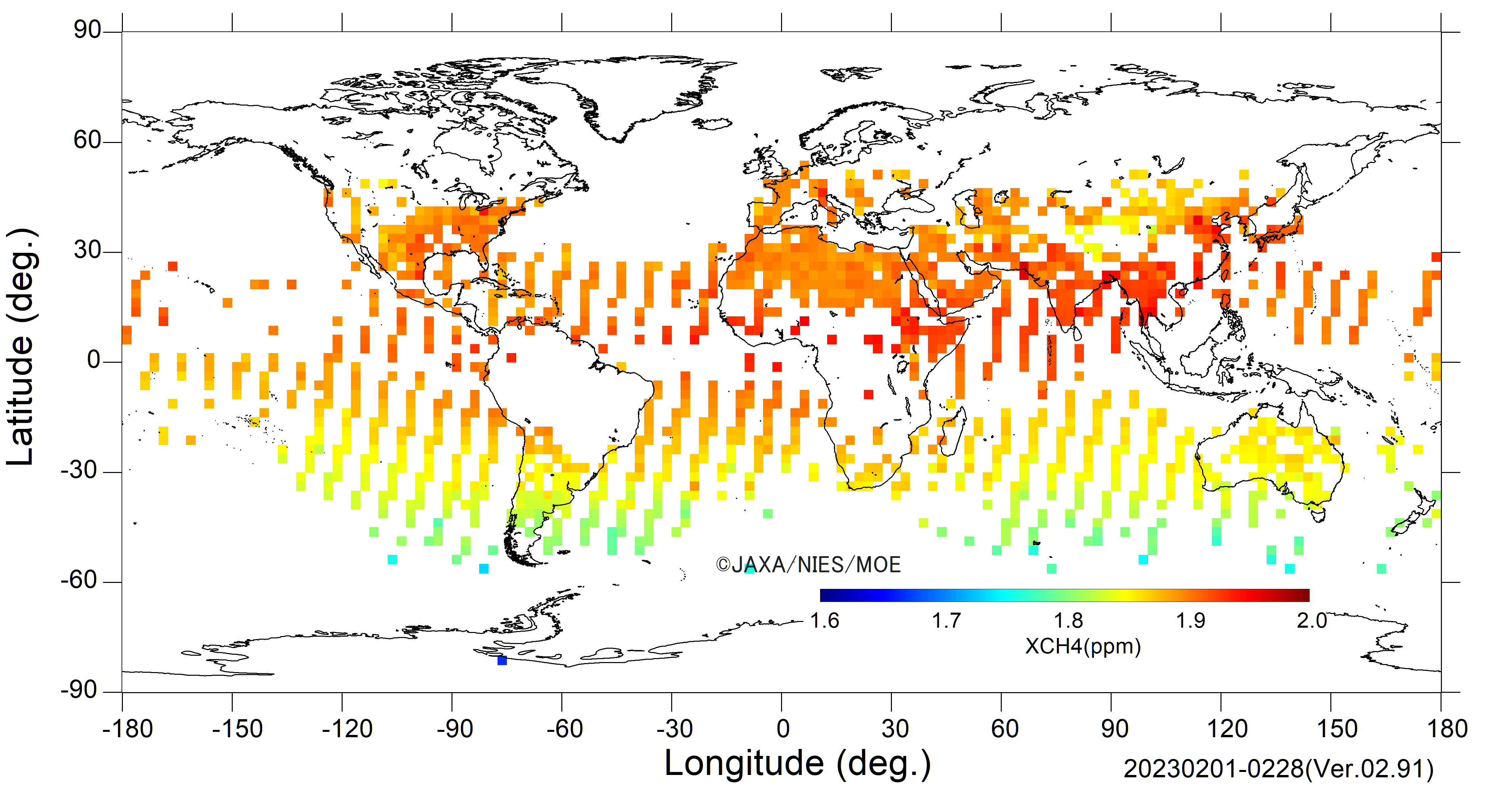 XCH4
XCH4
Monthly global map of the CO2 and CH4 column-averaged dry-air mole fractions (FTS SWIR L2 XCO2 and XCH4 ver. 02.90/91) averaged over ±2.5 degree boxes
3
[Speaker Notes: This slide shows global maps of GOSAT L2 products.
Top maps are (column averaged dry mole fraction of carbon dioxide,) XCO2 and bottom maps are (column averaged dry mole fraction of methane,) XCH4.
Lefts maps are observed in 2009, eleven years ago, launching year of the GOSAT. And left maps are recent observations made in this ferrauary.
For 14 years operation of GOSAT, XCO2 is increasing by more 30 ppm, and XCH4 is increasing by 135 ppb. Recent annual increasing rate is 2 ppm/ yr for XCO2 and 15 ppb /yr for XCH4.
Version of this products is 2.90/91, which is released to the pubic.]
Global maps of GOSAT-2 FTS-2 Full Physics XCO2, CH4 and  XCO (ver. 02.00)
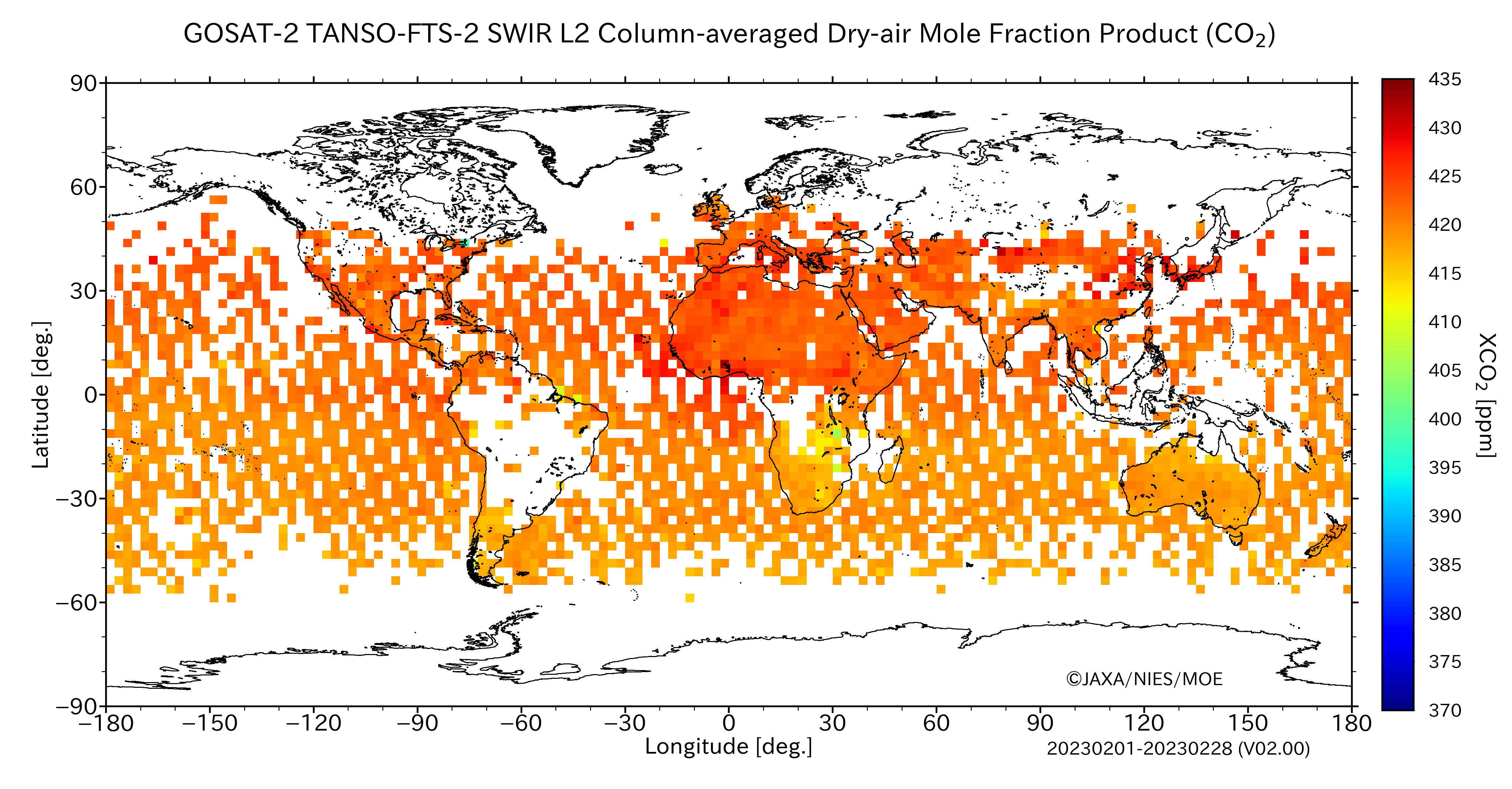 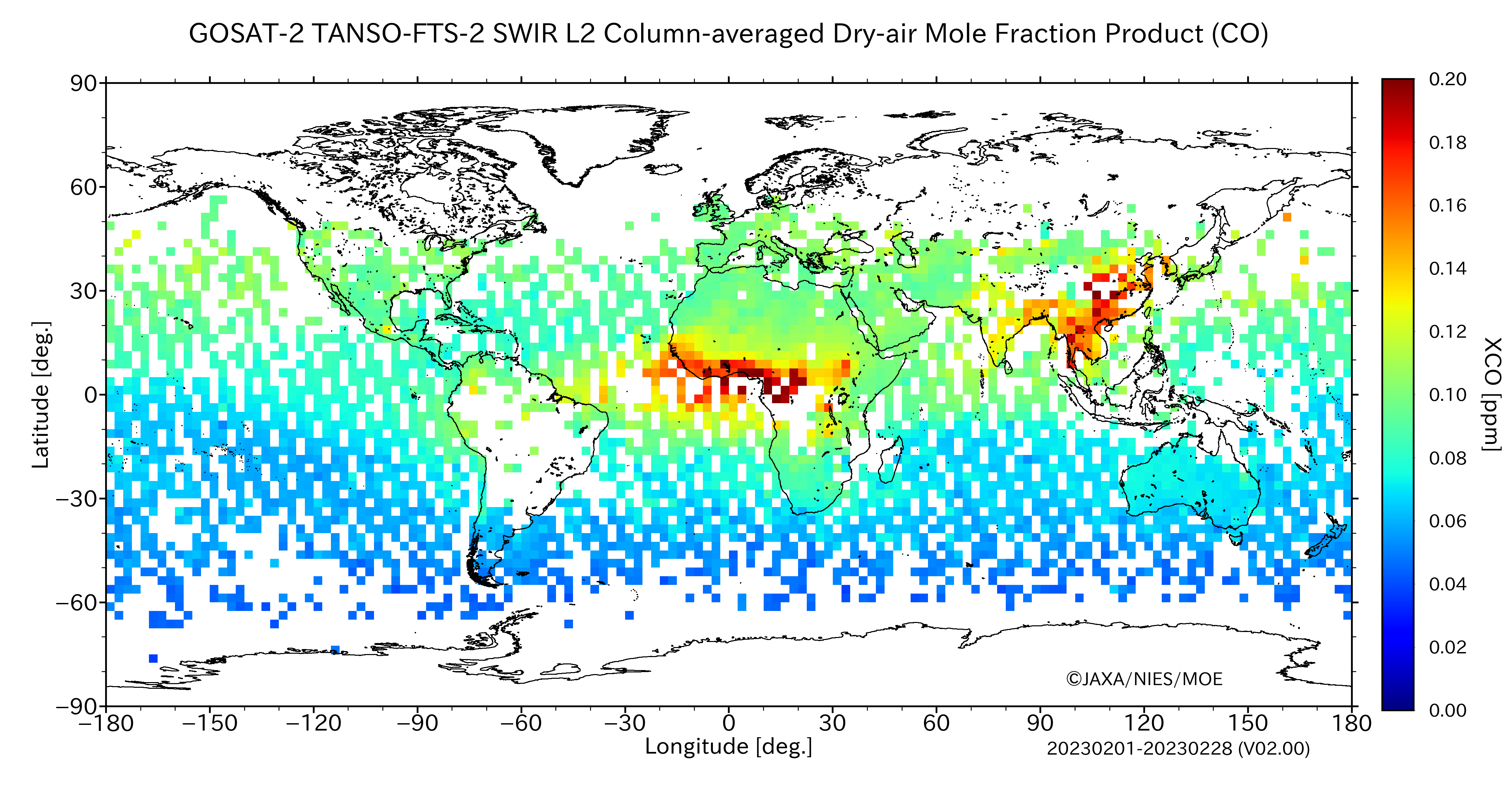 XCO2
XCO
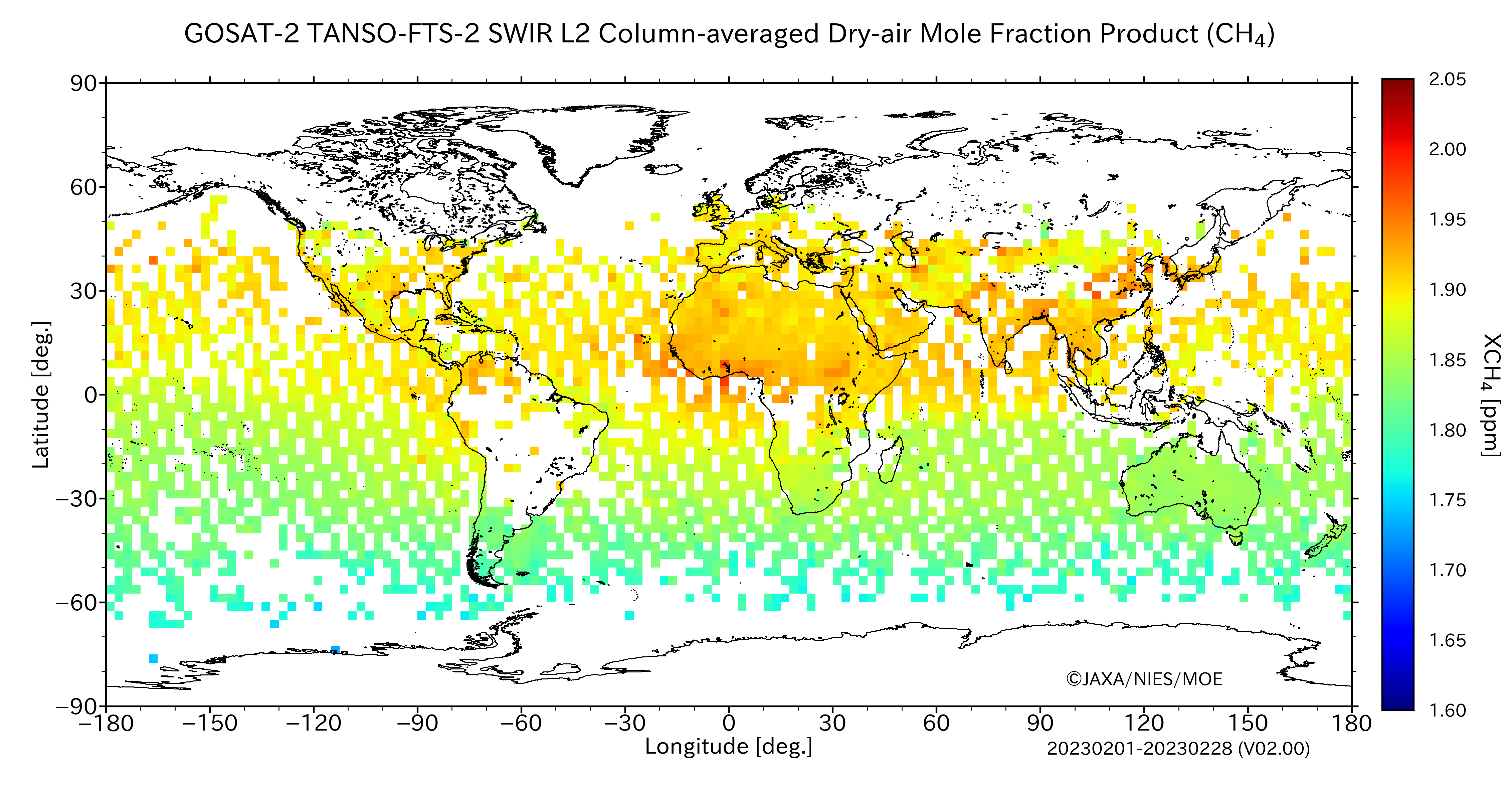 XCH4
GOSAT-2 full physics  XCO2 are larger than GOSAT and these are similar in comparison with the TCCON data.
Global distribution of carbon dioxide, methane and carbon monoxide column-averaged dry-air mole fractions (XCO2, XCH4, XCO) retrieved by the full physics-method from GOSAT-2. Data are averaged from Feb 1 to 28, 2023.
4
[Speaker Notes: This slide shows global maps of GOSAT-2 full physics retrievals in February 2023.
Top left map is XCO2, top right is XCO, and bottom map is XCH4.
For XCO, we can see clear enhancements over East and South Asia, and Central Africa.
GOSAT-2 full physics  XCO2 are larger than GOSAT and these are similar in comparison with the TCCON data.]
Global maps of GOSAT-2 FTS-2 Proxy XCH4 and  XCO (ver. 02.00)
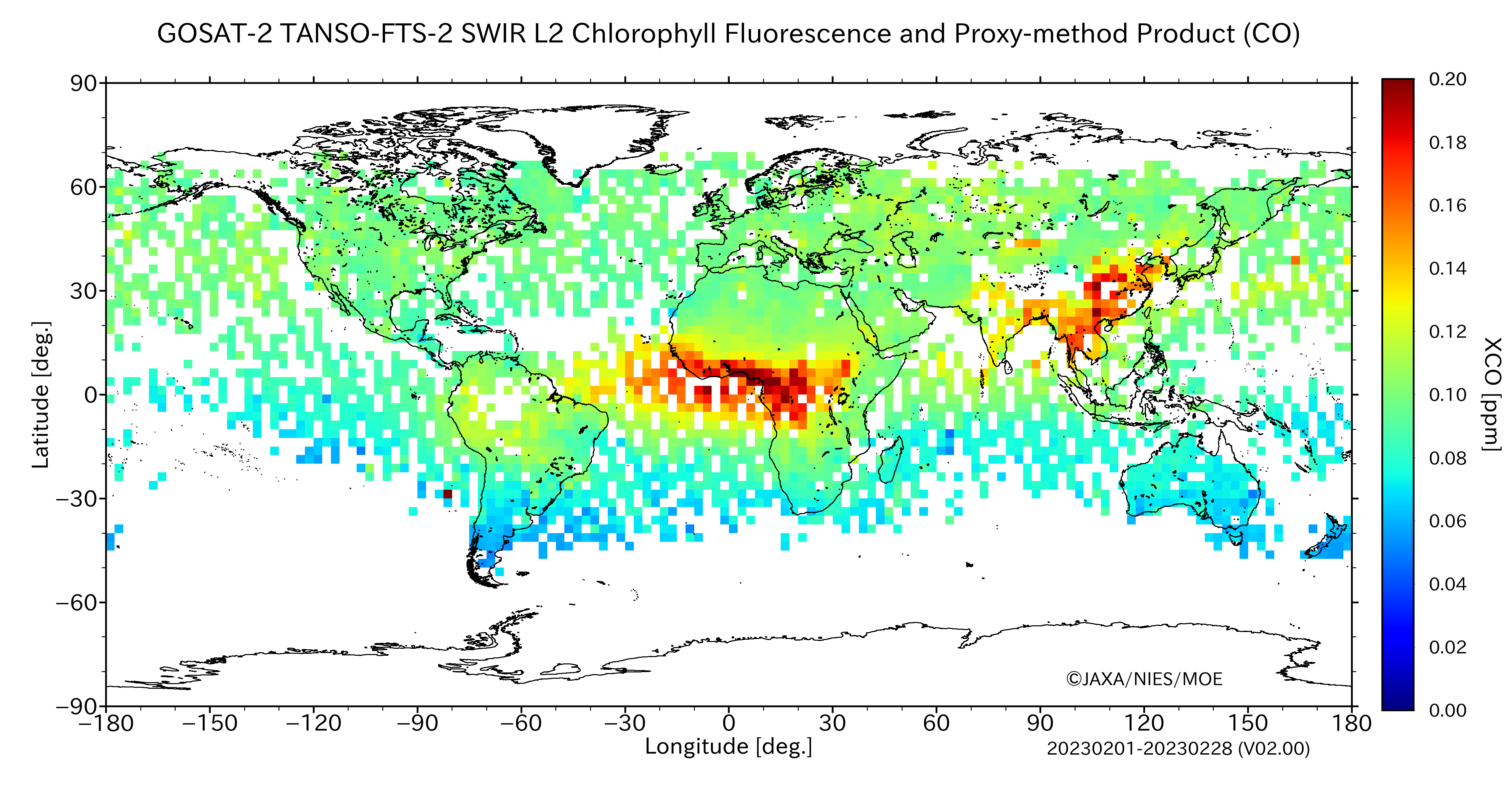 XCO
GOSAT-2 PROXY XCH4 are larger than GOSAT-2 full physics, and these are similar in comparison with the TCCON data.
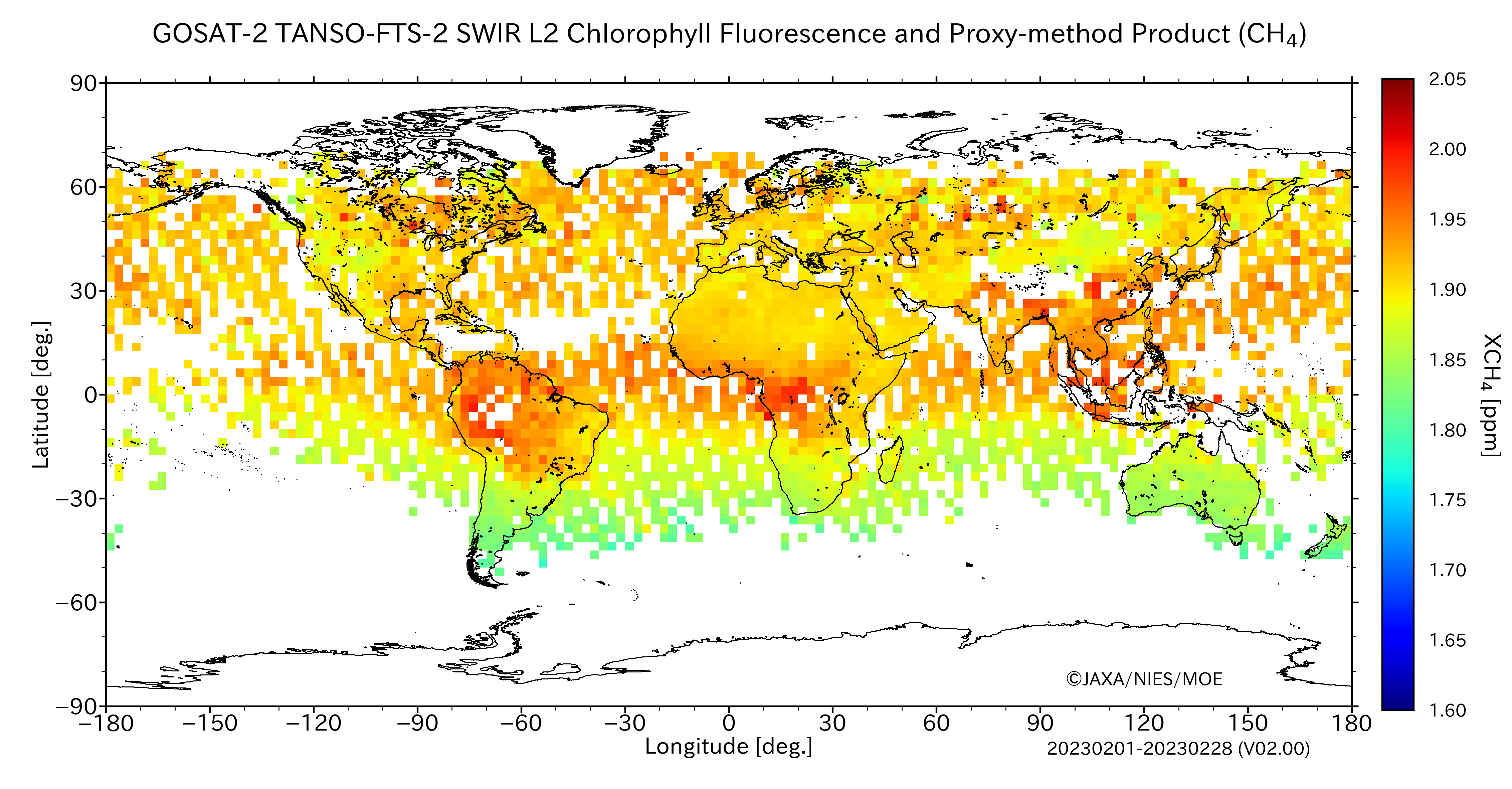 XCH4
GOSAT-2 PROXY XCO are same as GOSAT-2 full physics, and these are similar in comparison with the TCCON data.
Global distribution of methane and carbon monoxide column-averaged dry-air mole fractions (XCH4 and XCO) retrieved by the proxy-method from GOSAT-2. Data are averaged from Feb 1 to 28, 2019.
5
[Speaker Notes: This slide shows global maps of proxy XCH4 and XCO in February 2019.
Also, we can see clear enhancements over East and South Asia, and Central Africa.
They, might be due to biomass burning or human activities.
GOSAT-2 PROXY XCH4 are larger than GOSAT-2 full physics, and these are similar in comparison with the TCCON data.
GOSAT-2 PROXY XCO are same as GOSAT-2 full physics, and these are similar in comparison with the TCCON data.]
Total Carbon Column Observing Network (TCCON)
TCCON (Total Carbon Column Observing Network ) is a network of ground-based Fourier Transform Spectrometers recording direct solar spectra in the near infrared spectral region. From these spectra, accurate and precise column-averaged abundances of CO2, CH4, N2O, HF, CO, H2O, and HDO are retrieved by the algorithm GGG2020.
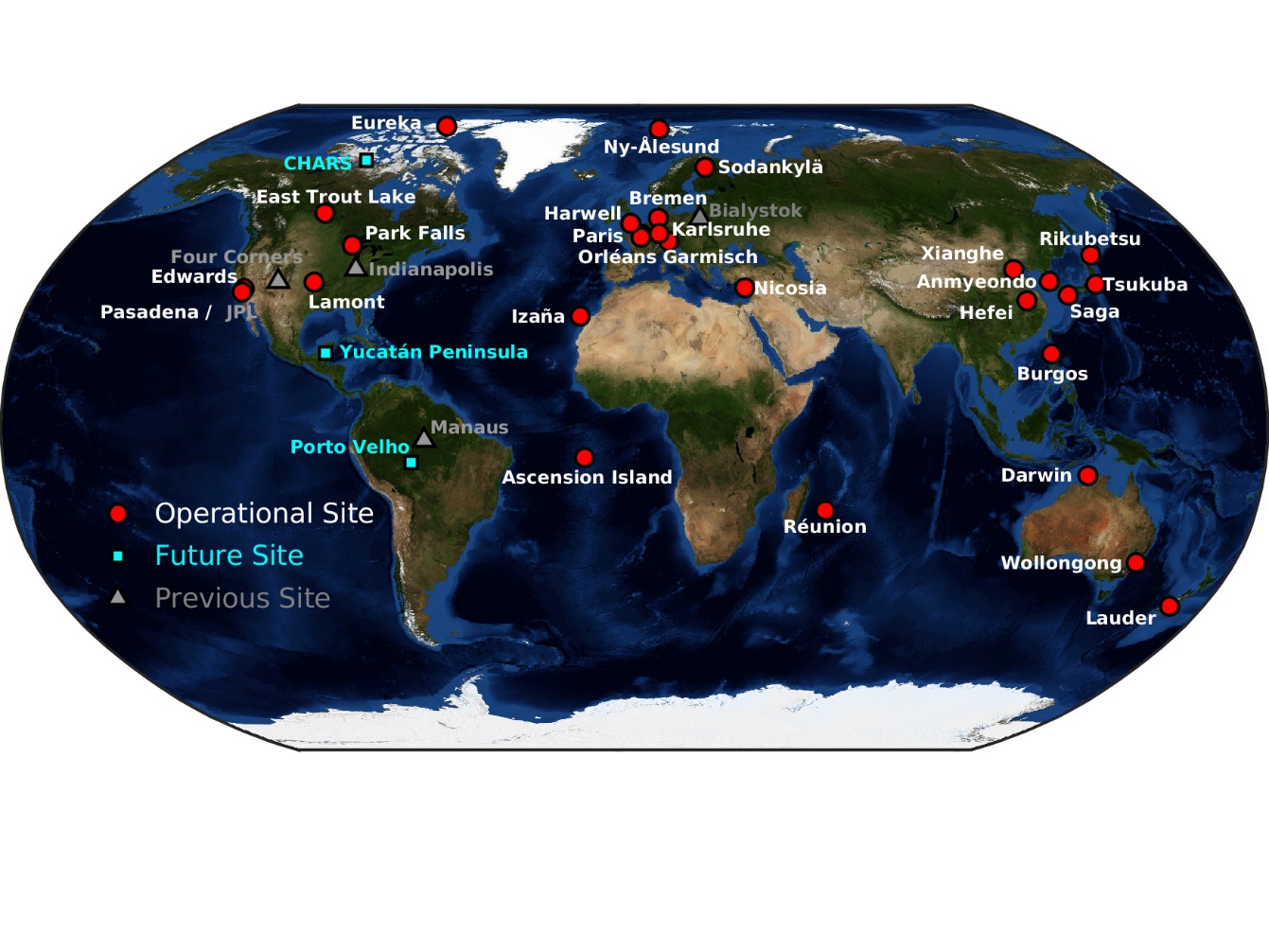 GGG2020 - GGG2014
ΔXCO2: +0.03 ppm (median)
ΔXCH4: - 5.70 ppb  (median)
ΔXCO : +6.40 ppb  (median)
J. L. Laughner et al., AGU Fall meeting, 2021.
The TCCON Data Archive (http://tccondata.org)
6
[Speaker Notes: In validation analysis using the TCCON data, we used version GGG2020.]
Validation of GOSAT FTS SWIR L2 product
Data and conditions for comparisons
 
GOSAT FTS SWIR L2 products
Ver. 02.90  (April 23, 2009 – May 31, 2020) and Ver. 02.91  (June 1, 2020 – October 31, 2022) , standard (GU) products
Area definition: Land: 100% of a land fraction
Ocean: 0% of a land fraction
Gain: Land (gain H and M) and Ocean (gain H)

TCCON data 
Obtained from the TCCON data archive (http://tccondata.org)
Retrieved by the algorithm GGG2020
Averaged over within ±30 min of GOSAT overpass time

Comparison of GOSAT products with TCCON data
Without consideration of column averaging kernels and prior profiles for the quick validation analysis.
Comparison area: ±0.1º, ±1º, ±2º, ±5º latitude / longitude box centered at the TCCON sites
Among the GOSAT products, those with a difference between the footprint altitude and the altitude of the TCCON site greater than 500 m are excluded from the comparison.
7
Scatter plots of GOSAT product against TCCON data(Ver. 02.9/91 ±2º, Apr 23, 2009 – Ocｔ 31, 2022)
XCO2
XCH4
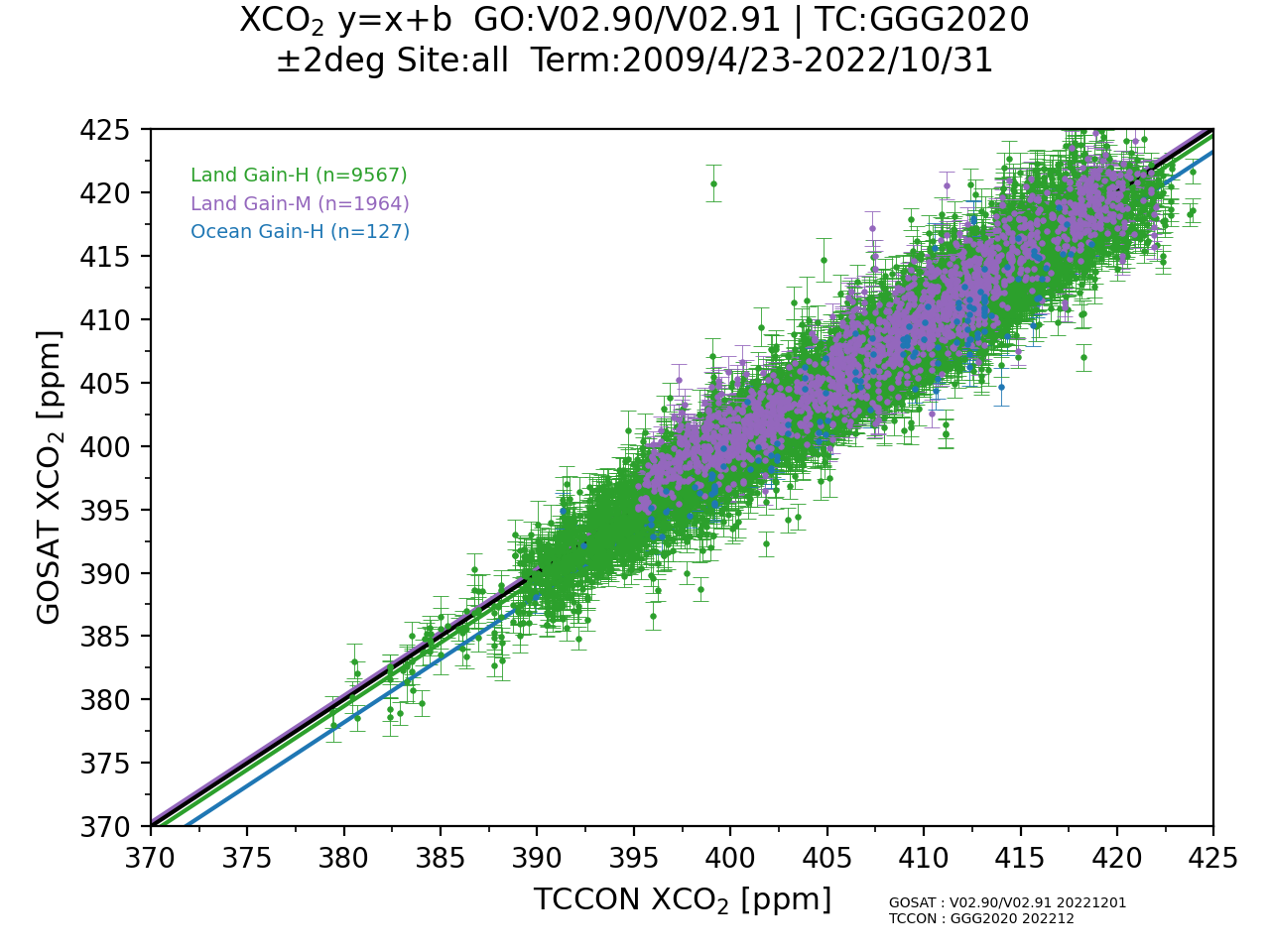 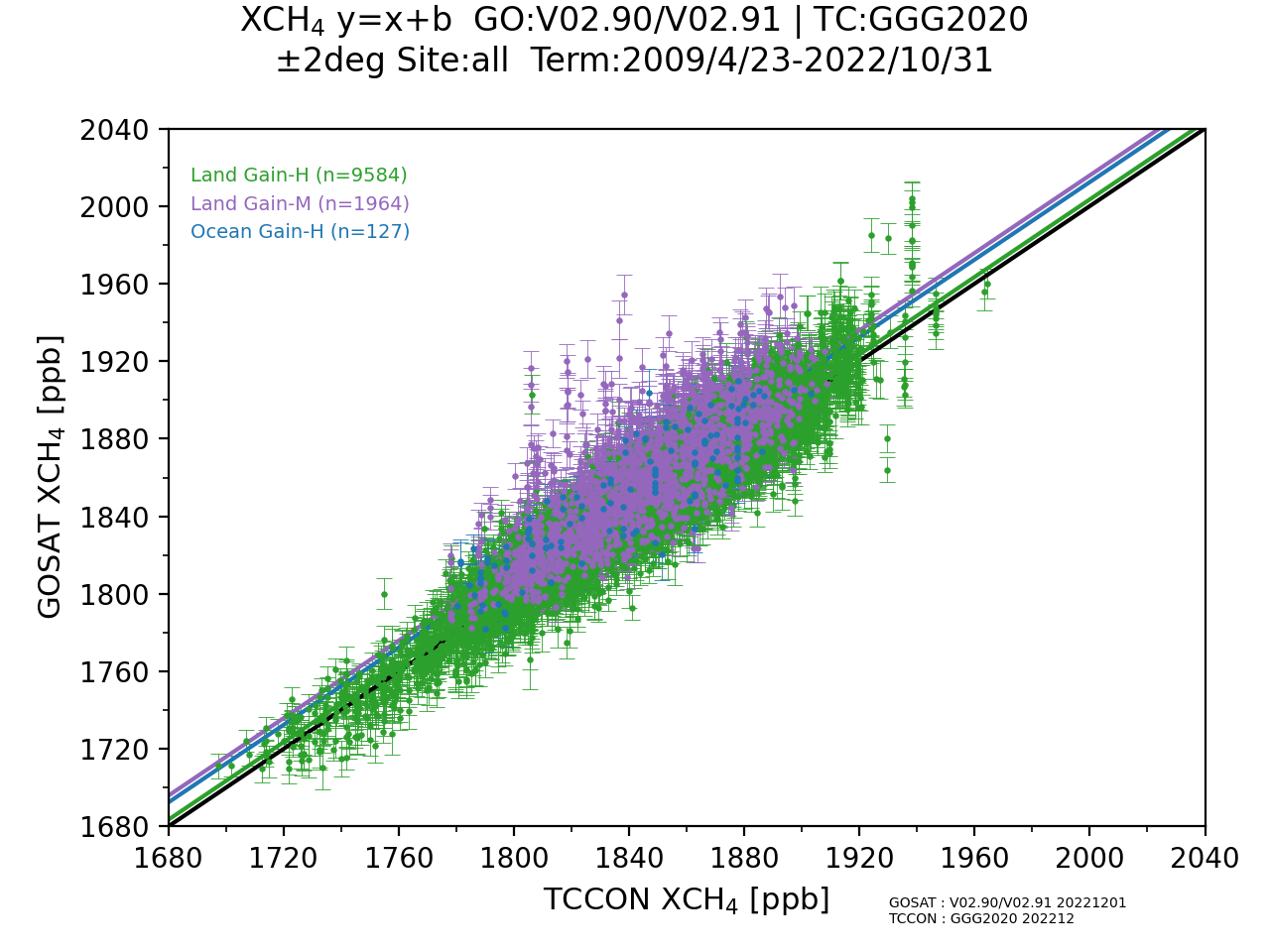 XH2O
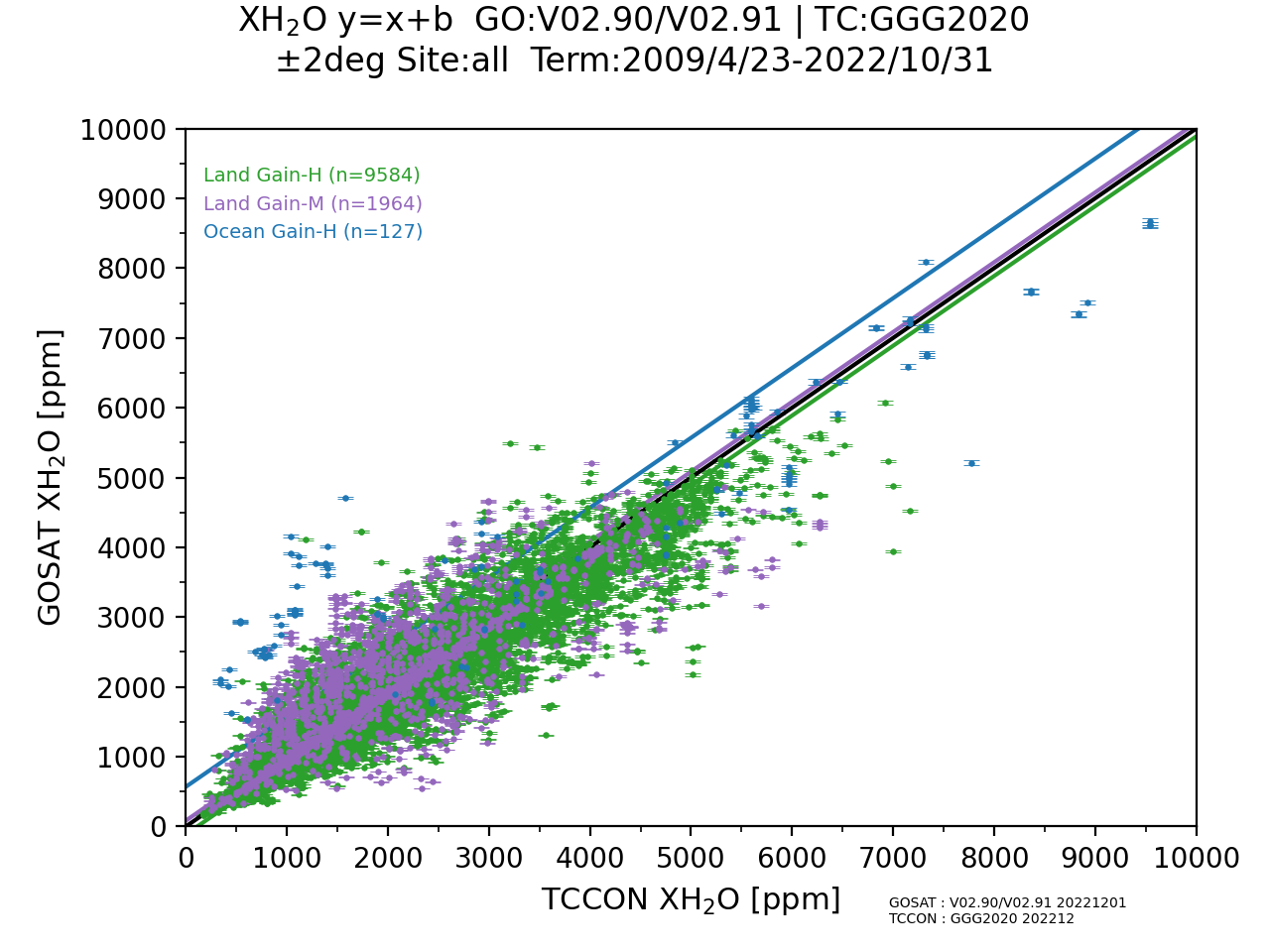 8
Biases for each TCCON site
(Ver. 02.90/02.91, ±2º : Apr. 23, 2009 – Ocｔ. 31, 2022)
XCO2
XH2O
XCH4
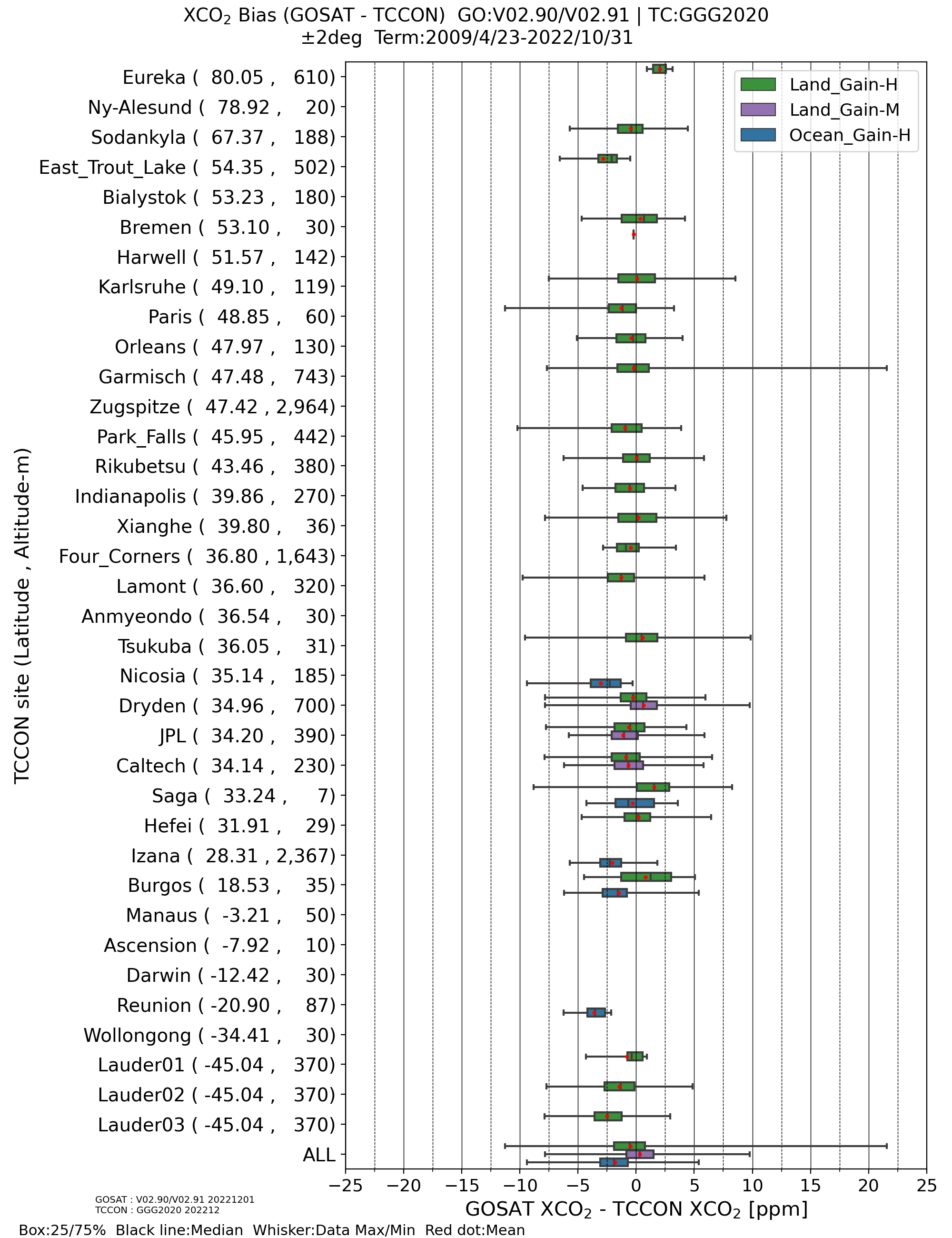 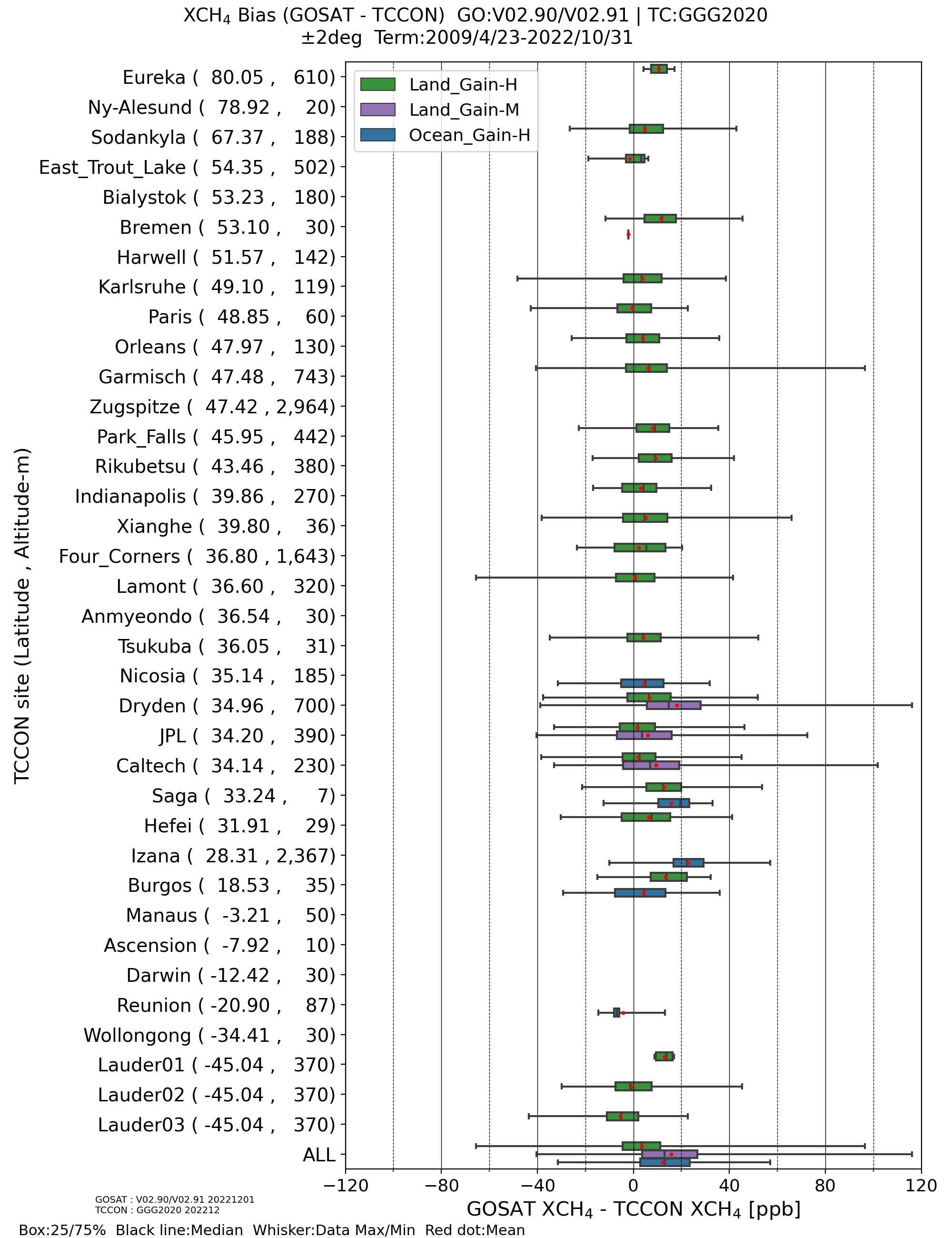 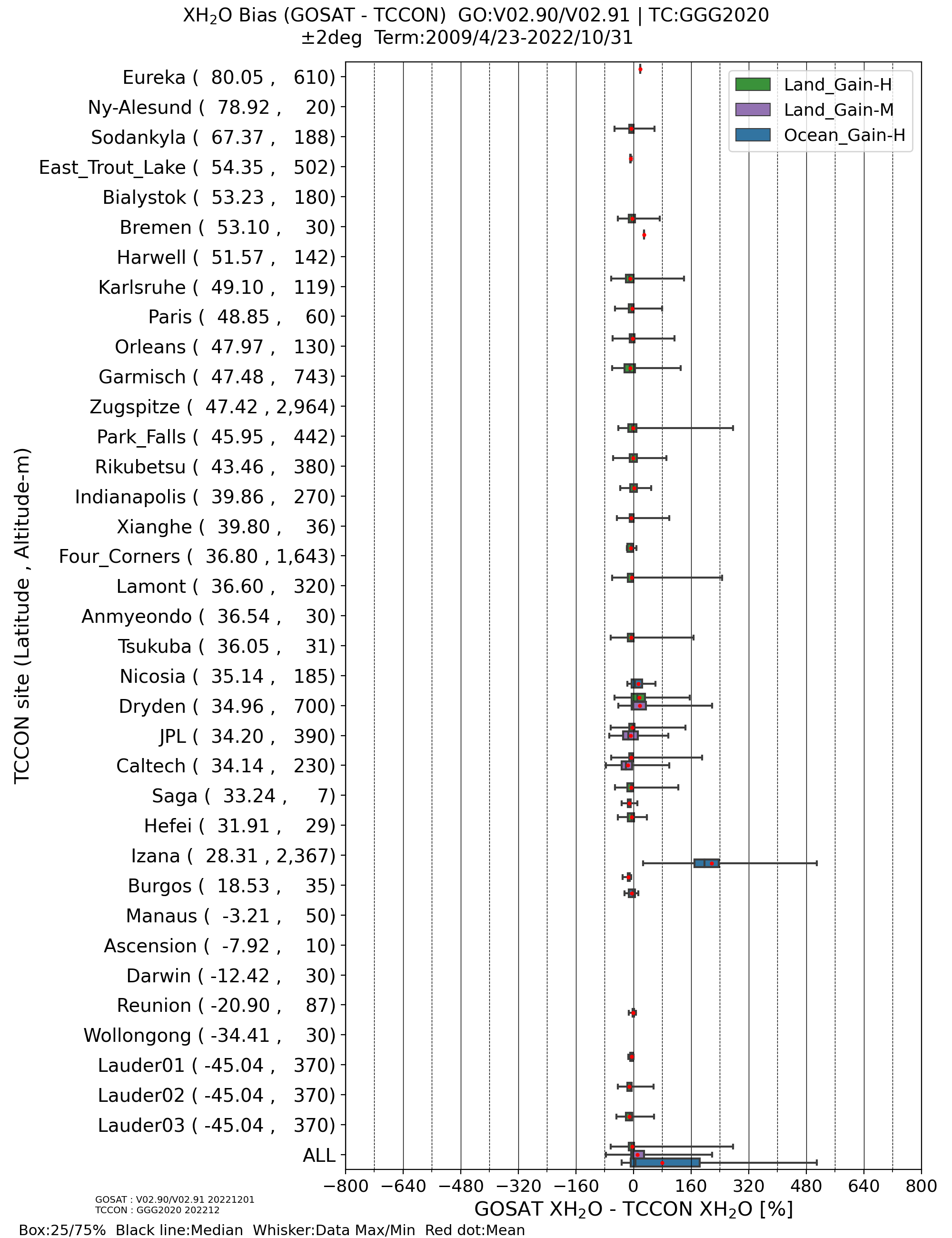 9
Temporal stability of biases in the GOSAT product (Ver 02.90/91, ±2º, Apr 23, 2009 – Ocｔ 31, 2022)
XCH4
XCO2
XCH4
XCO2
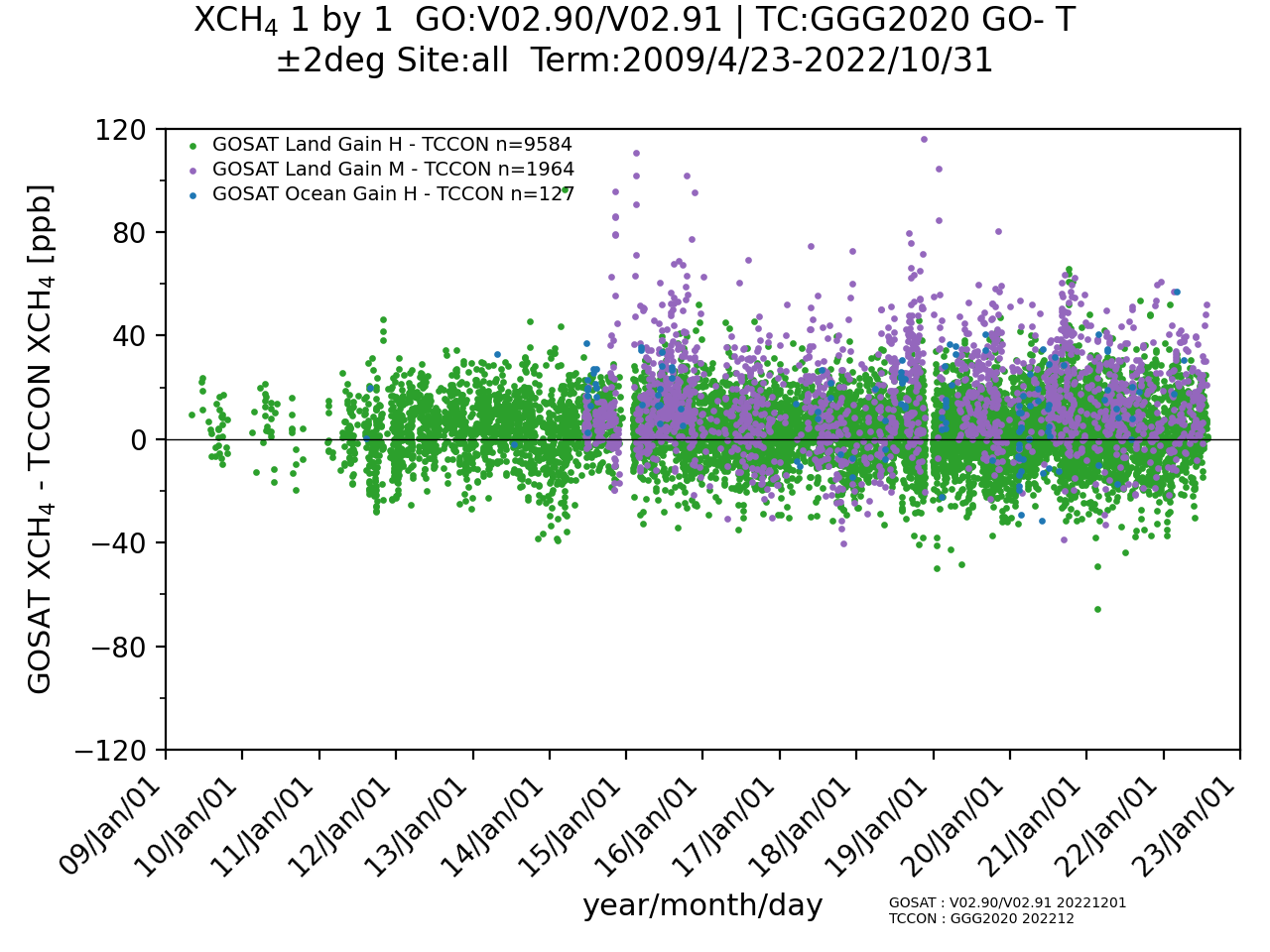 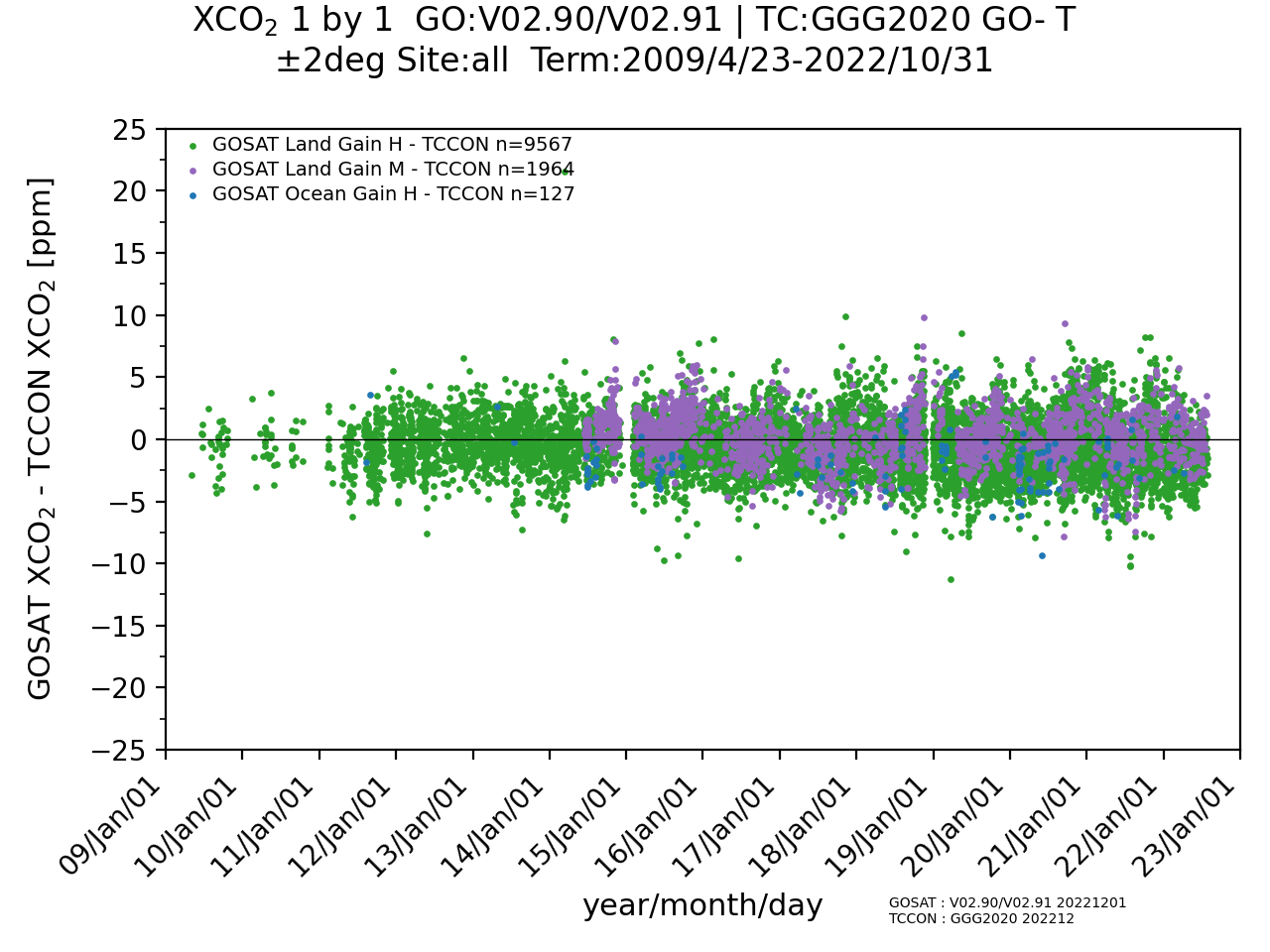 XH2O
XH2O
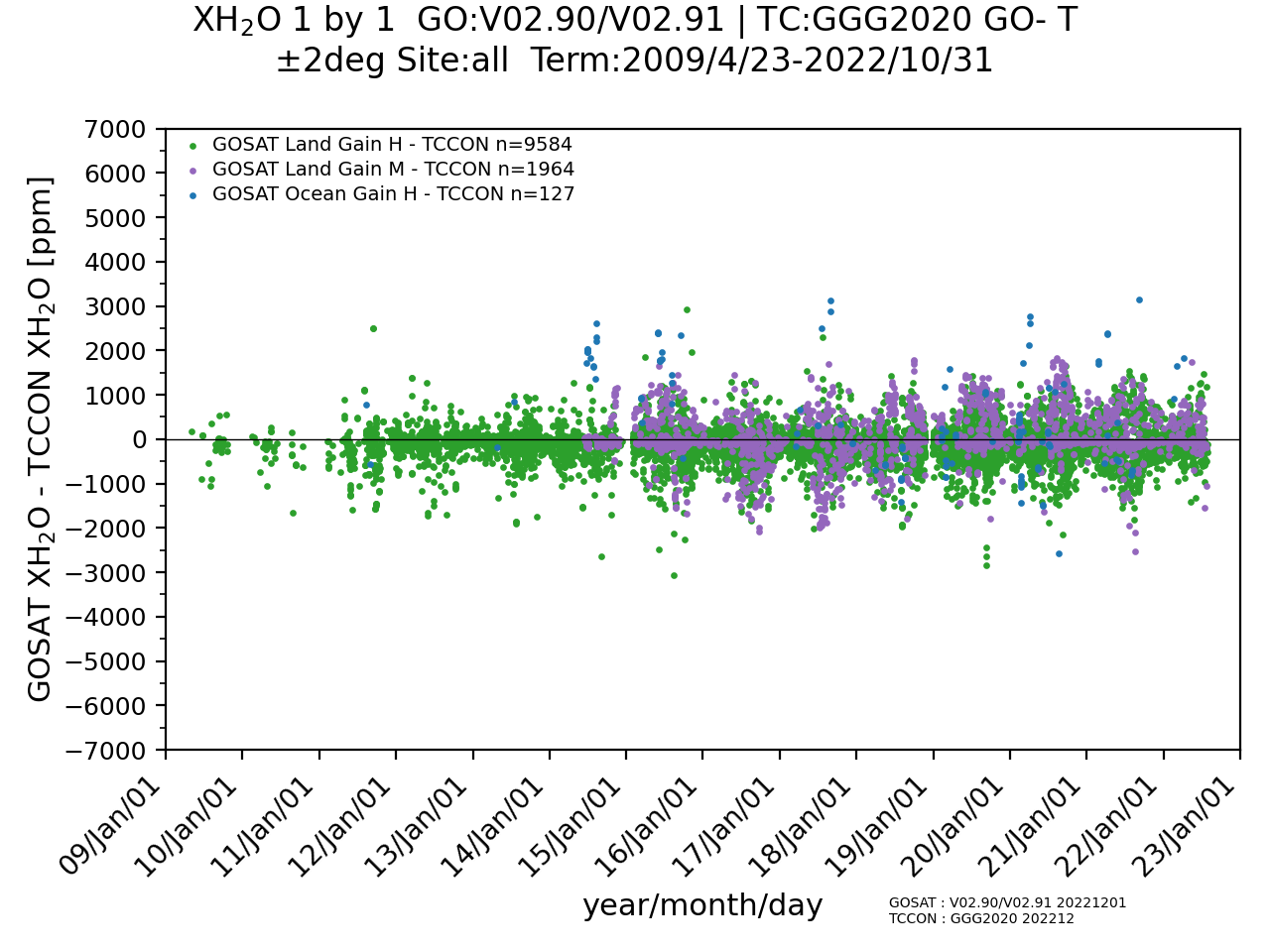 10
Variability of biases by comparison areas (Ver 02.90/91, Apr. 23, 2009 – Ocｔ. 31, 2022)
XCO2
XCH4
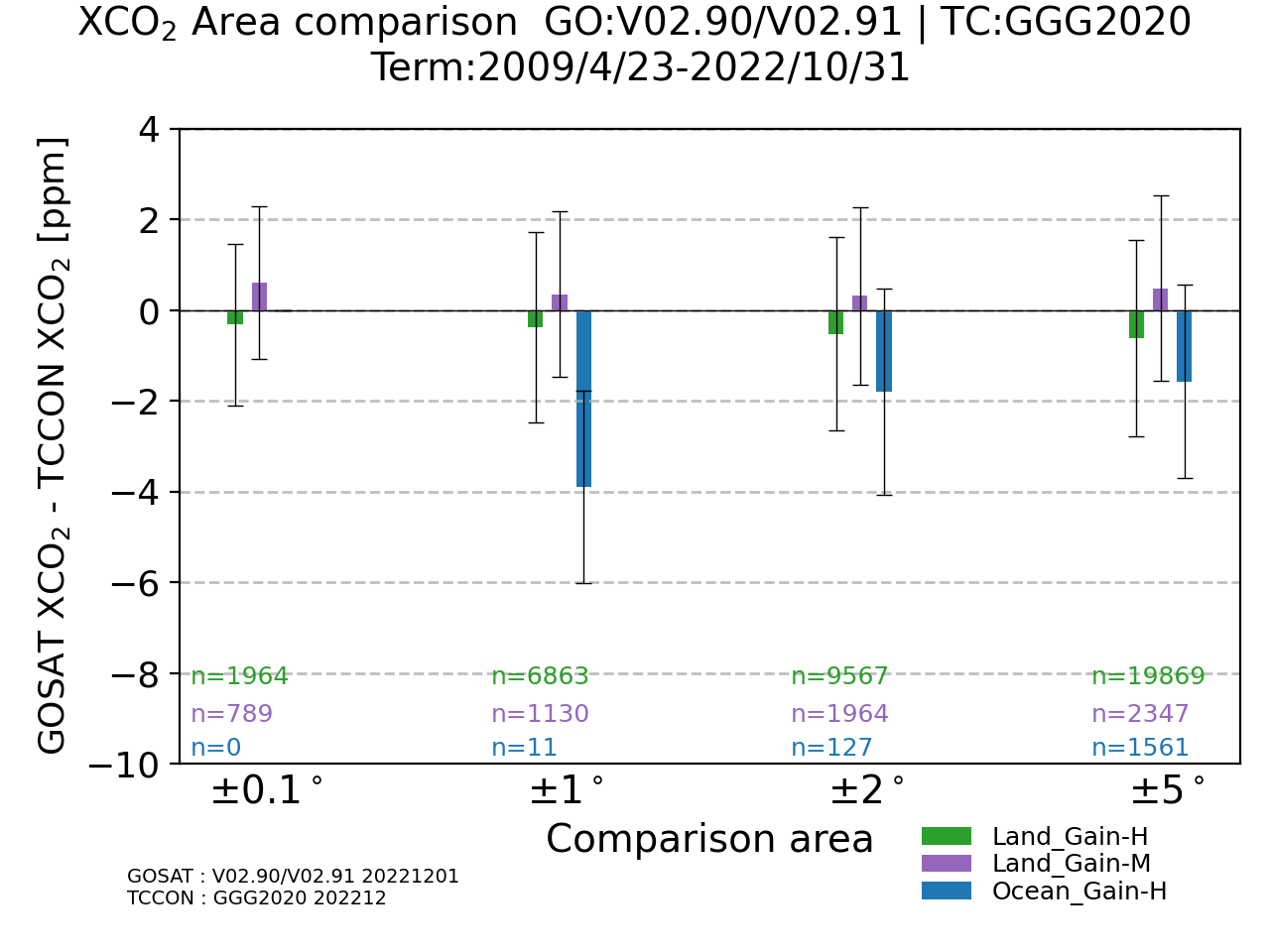 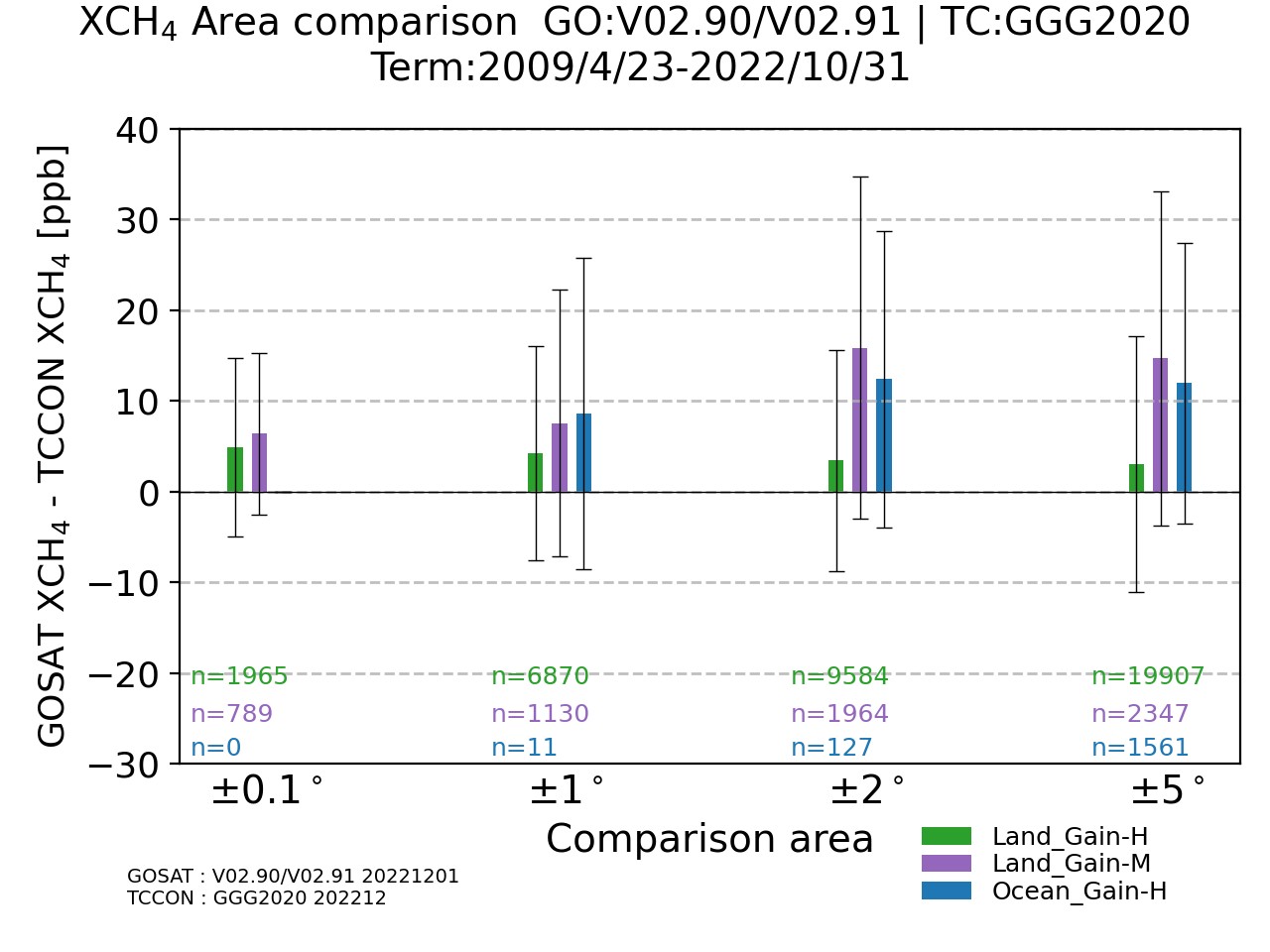 XH2O
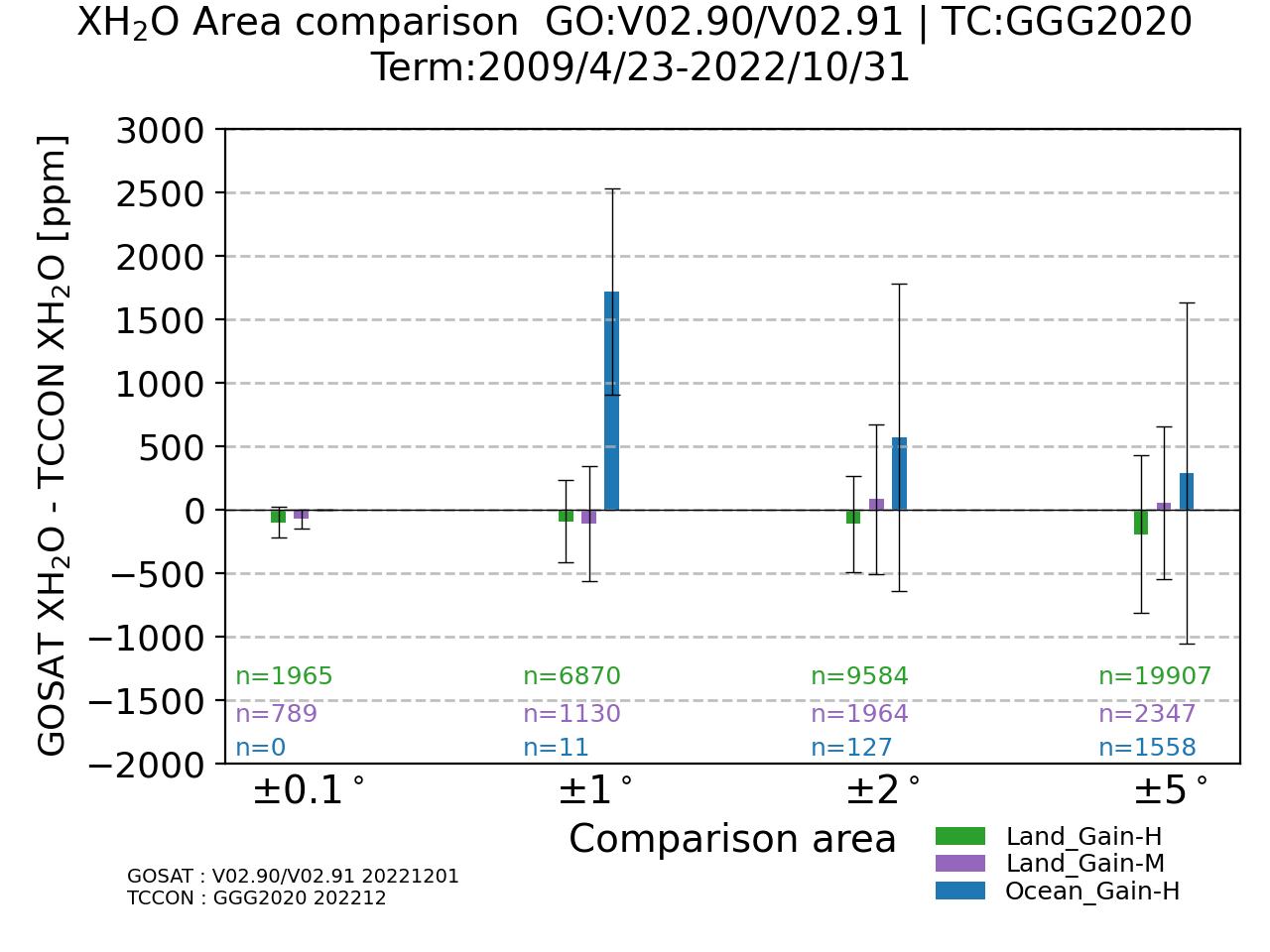 11
Validation of GOSAT-2 SWIR L2 product
Data and conditions for comparisons
 
GOSAT-2 FTS-2 SWIR L2 product
Full physics V02.00 (Aug 2019 ~ Jul 2022) and Proxy V02.00 (Mar 2019 ~ Feb 2023).
Area definition: Land: ≥ 10% of land fraction, Ocean: < 10% of land fraction.
Only data with the quality flag “Good” are used.
No distinction is made by gain in these analyses.

TCCON data
TCCON data are obtained from the TCCON data archive (http://tccondata.org/).
TCCON data are derived using the GGG2020 algorithm.
The TCCON data measured at each TCCON site within ±30 minutes from the GOSAT-2 overpass time are averaged for comparison.

Comparison conditions of GOSAT-2 FTS-2 SWIR L2 product with TCCON data
Without consideration of column averaging kernels and prior profiles for the quick validation analysis (Full physics only).
Comparison area: ±0.1º, ±1º, ±2º, ±5º latitude / longitude box centered at the TCCON sites.
Among data of GOSAT-2  FTS-2 L2 product, those with a difference between the footprint altitude and the altitude of the TCCON site greater than 500 m are excluded from the comparison.
12
Scatter plot of GOSAT-2 product against TCCON data(Ver 02.00, ±2º, Full Physics)
XCH4
XCO2
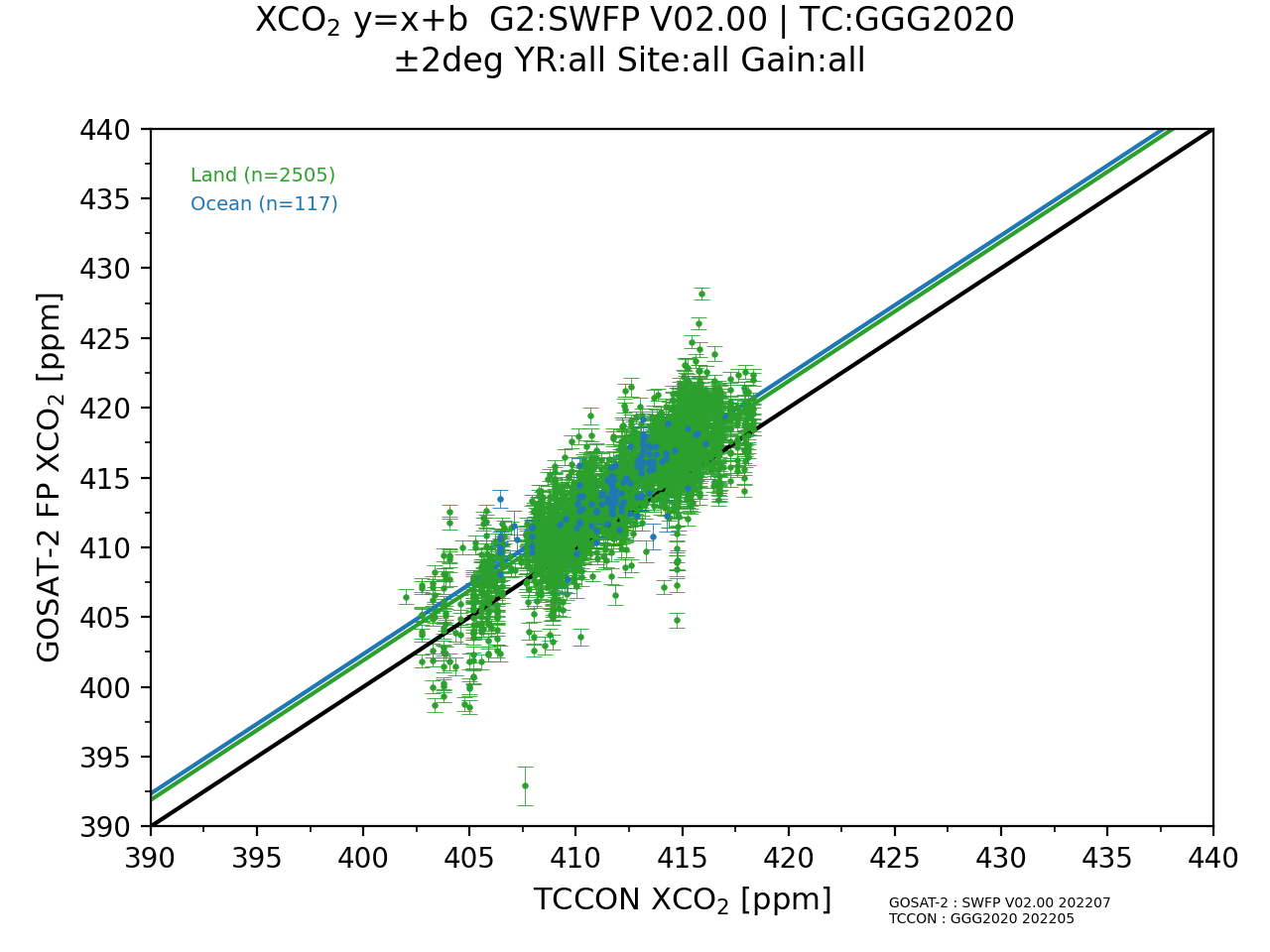 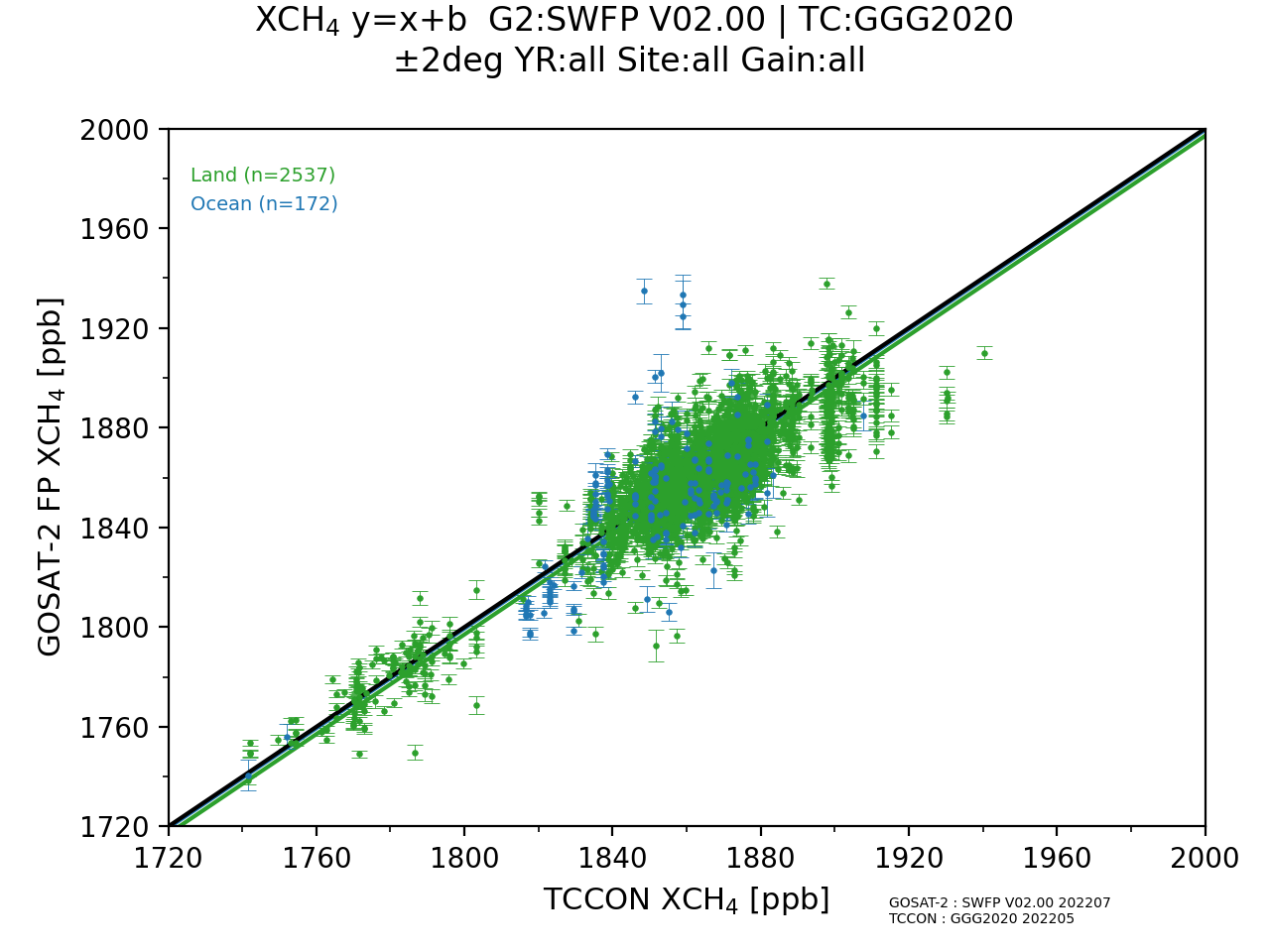 XH2O
XCO
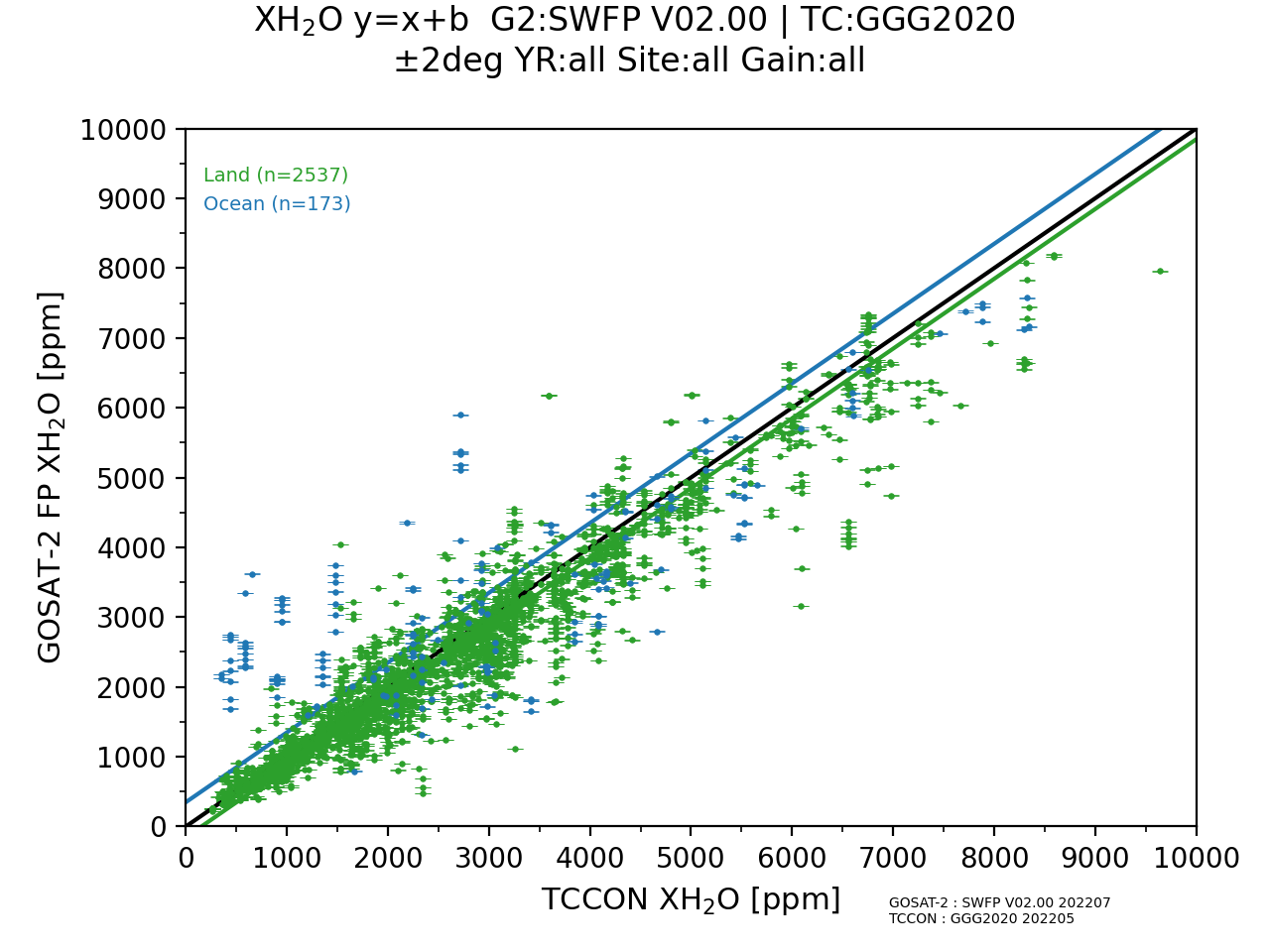 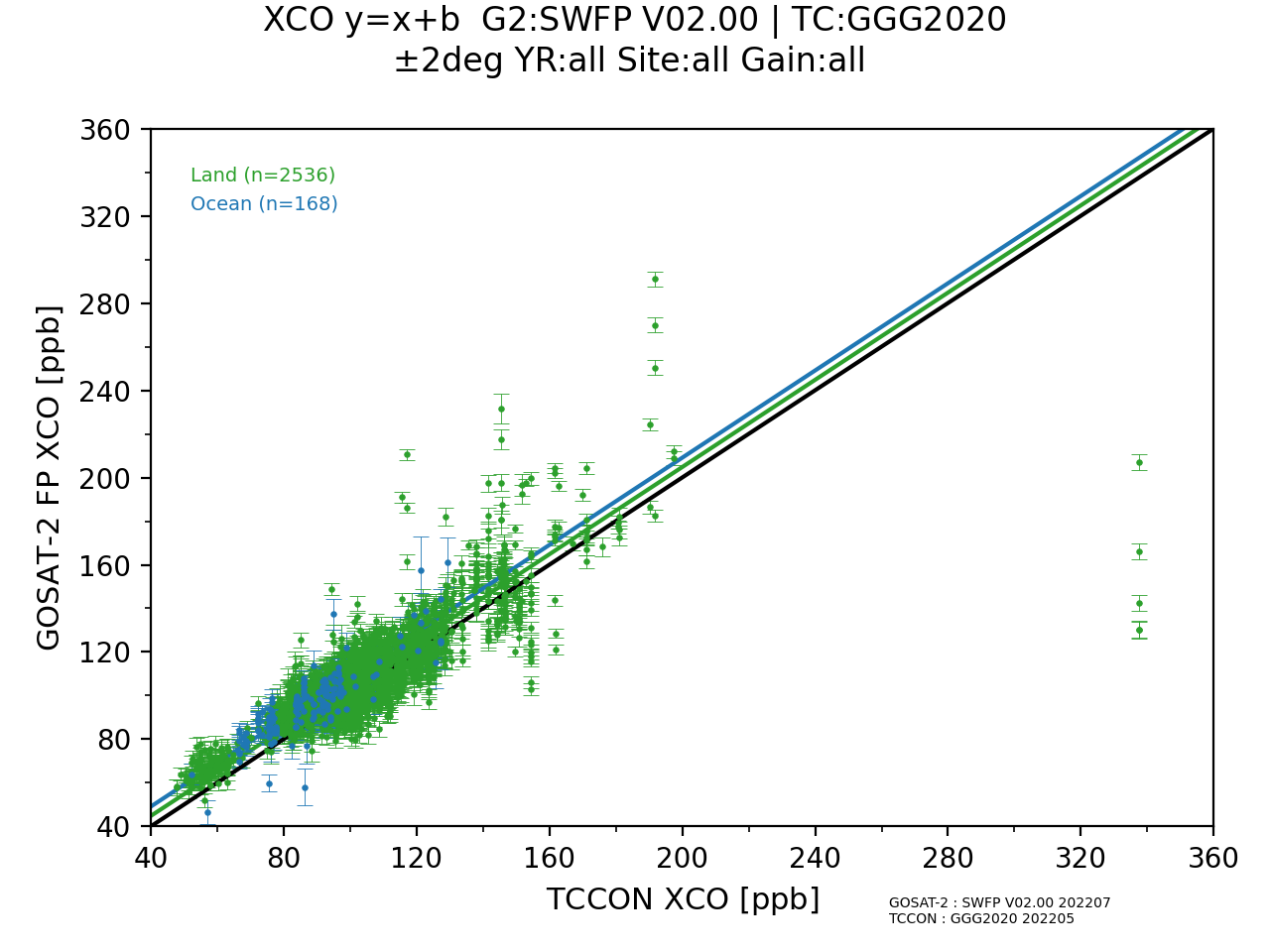 13
Bias of GOSAT-2 product for each TCCON site(Ver 02.00, ±2º, Full Physics)
XH2O
XCO2
XCH4
XCO
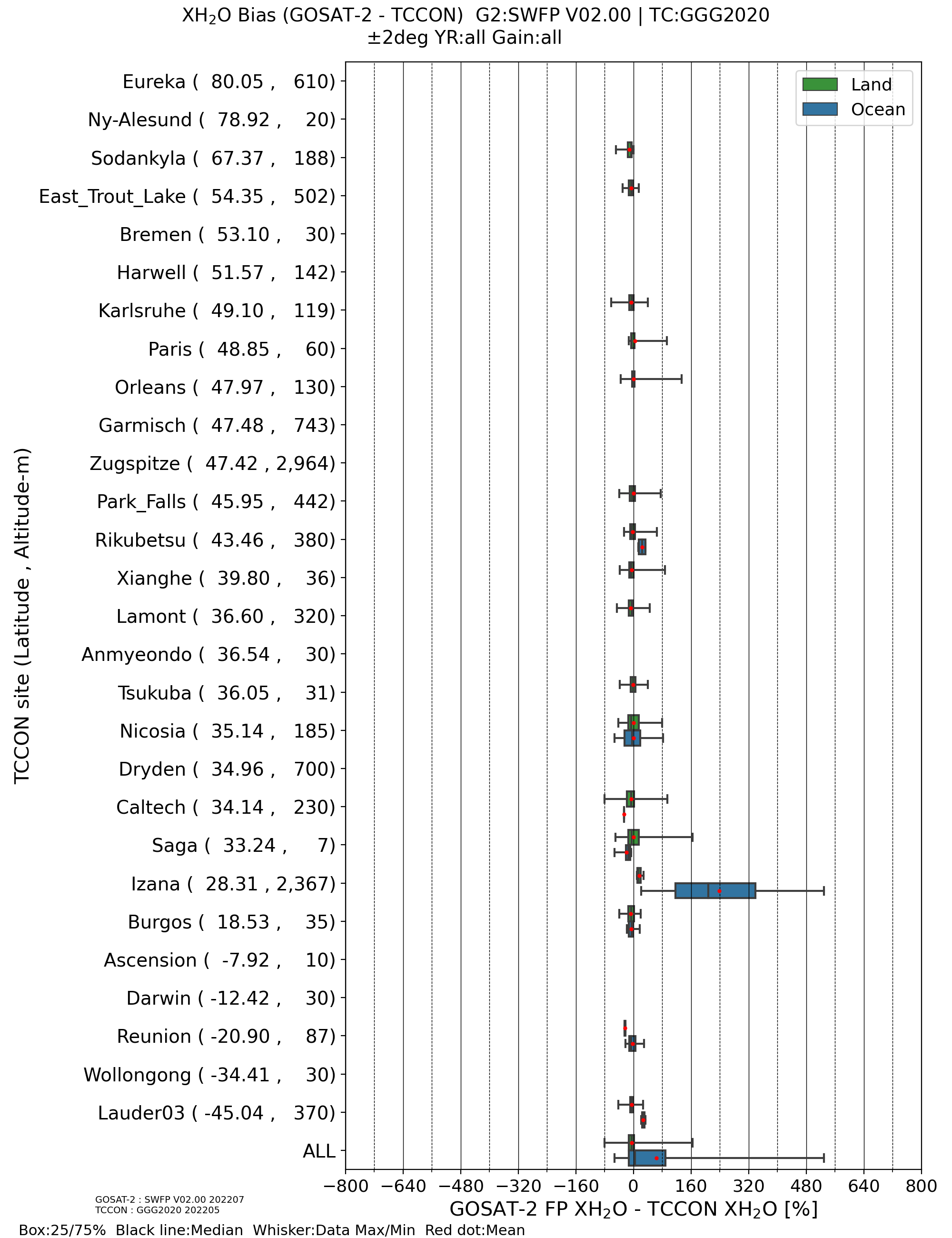 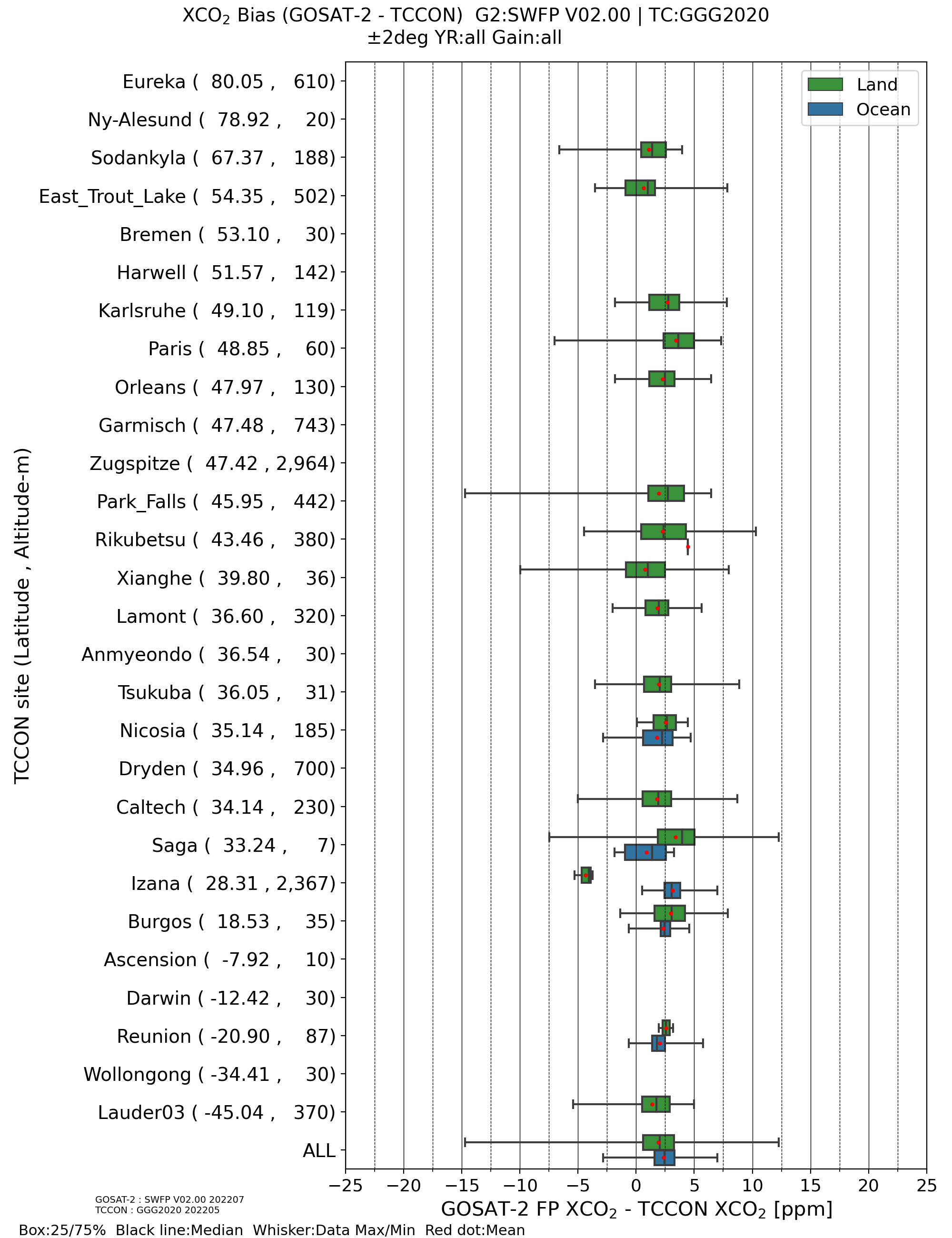 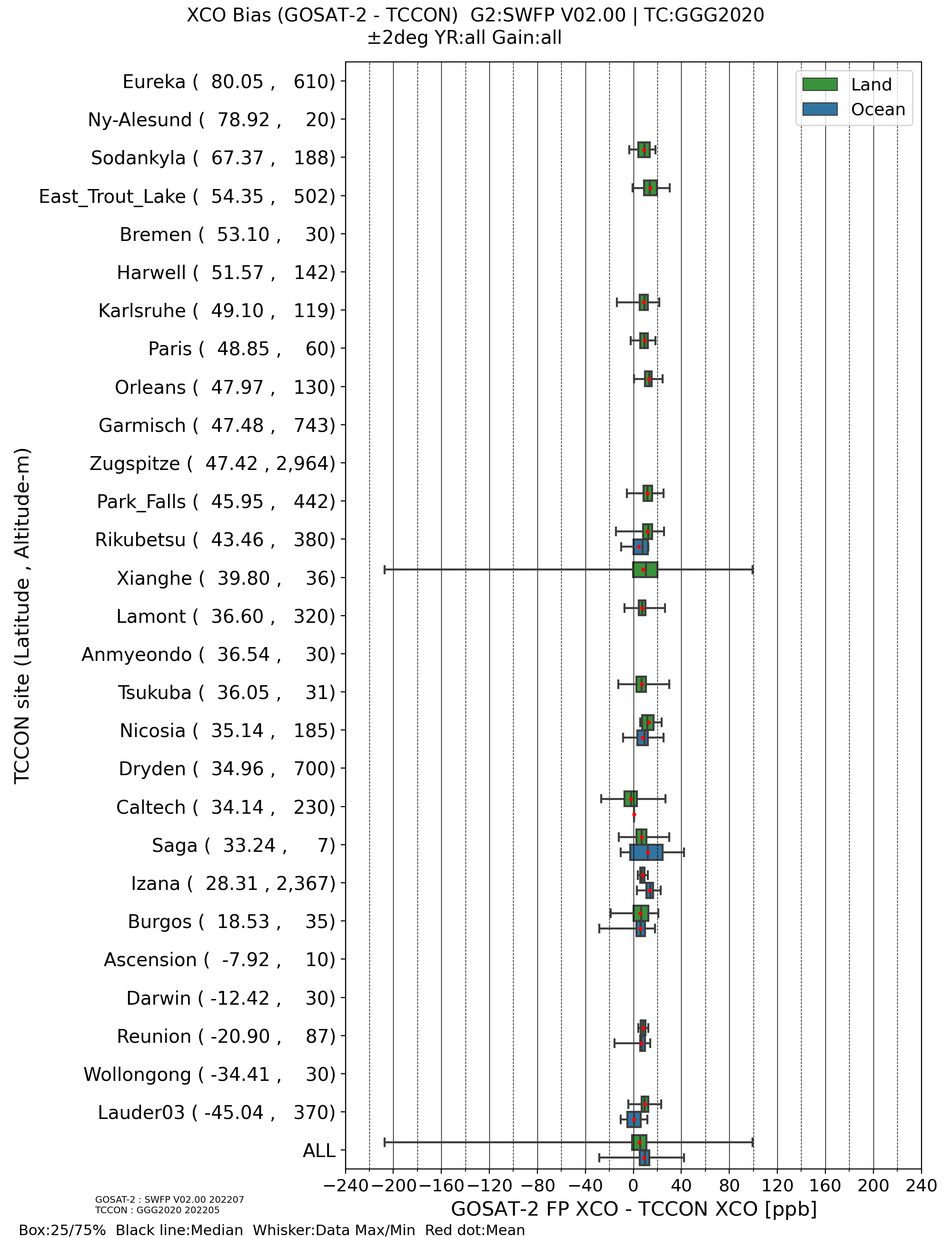 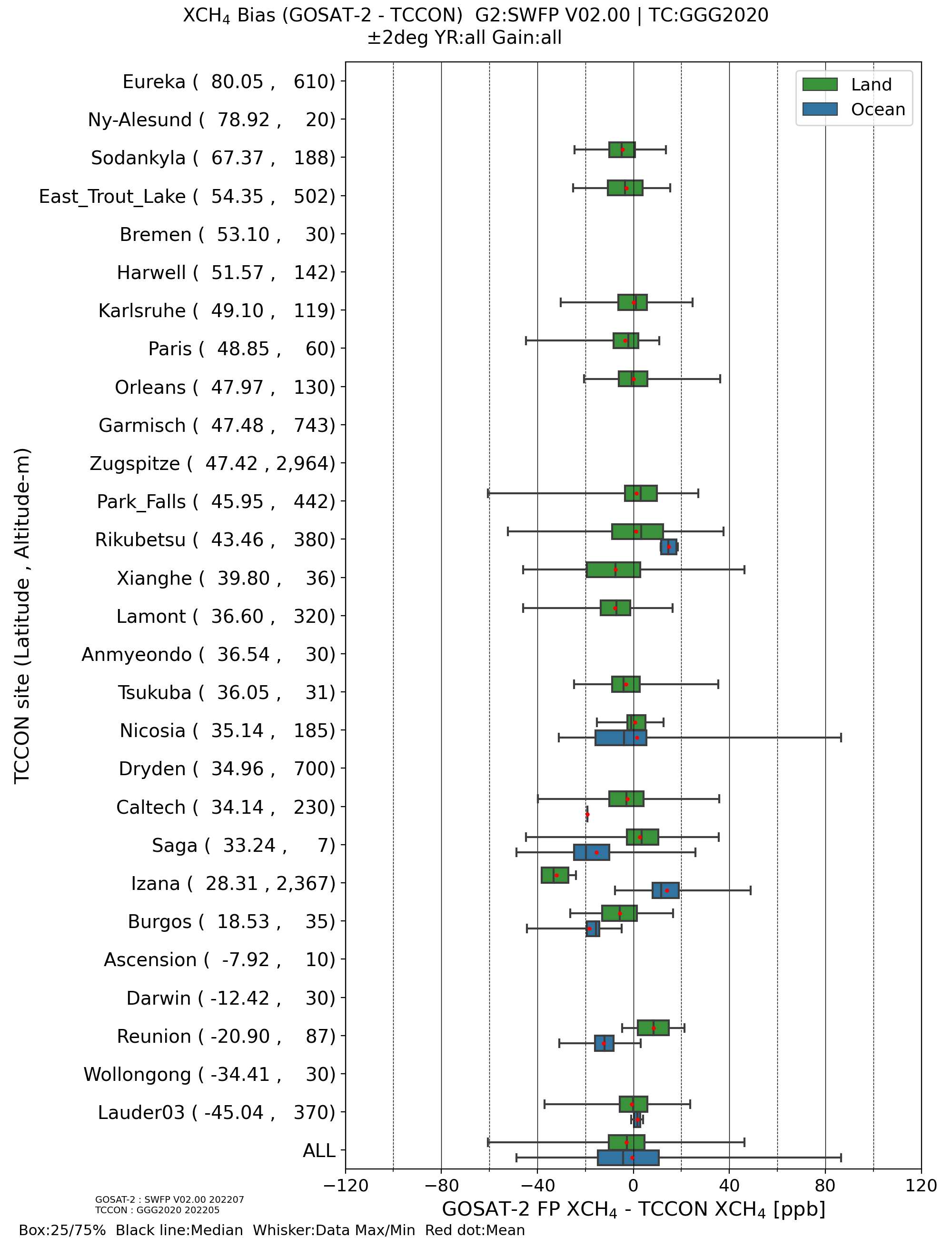 14
Temporal stability of weekly averaged biases of GOSAT-2 product(Ver. 02.00, ±2º, Full Physics)
XCO2 Land
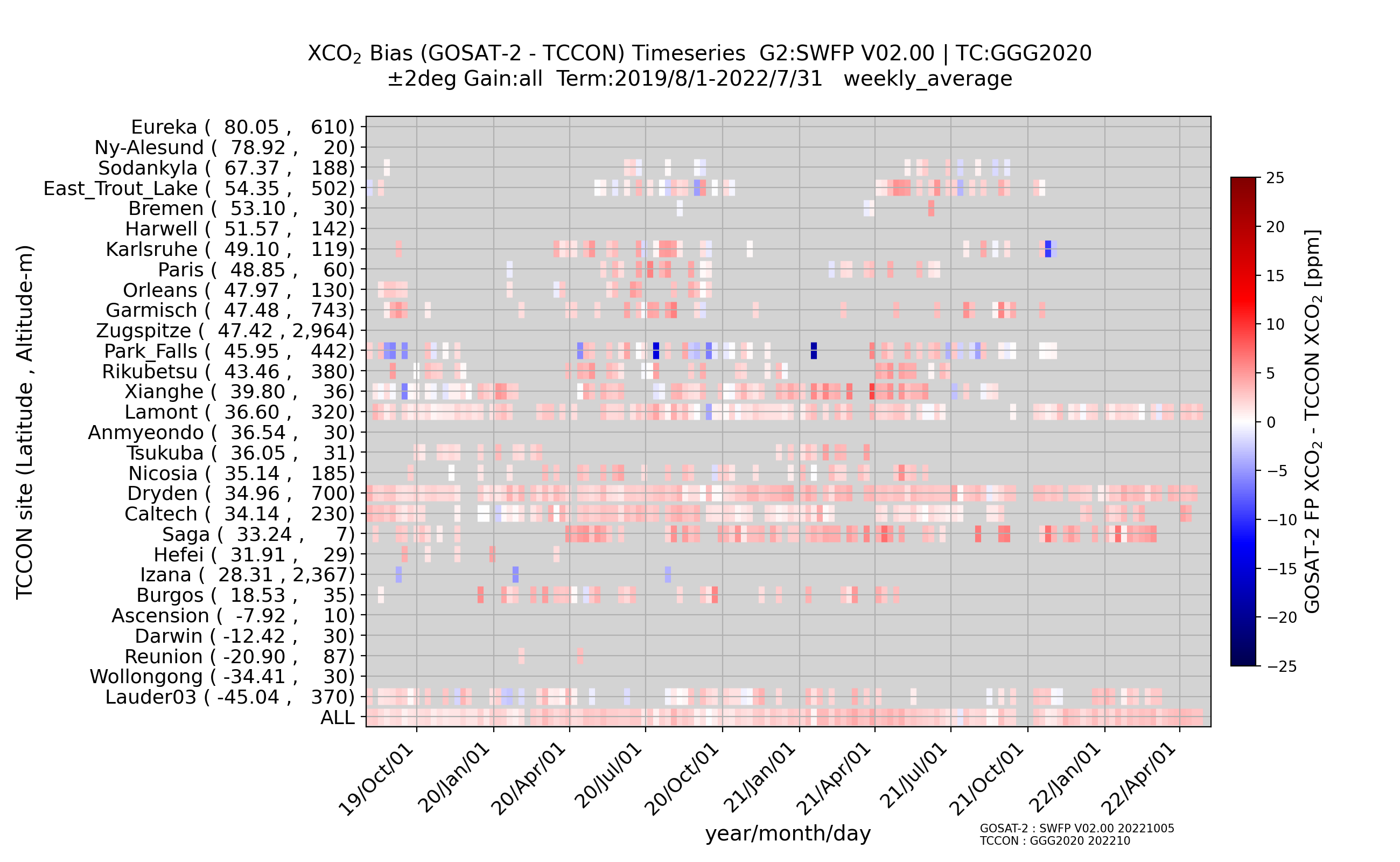 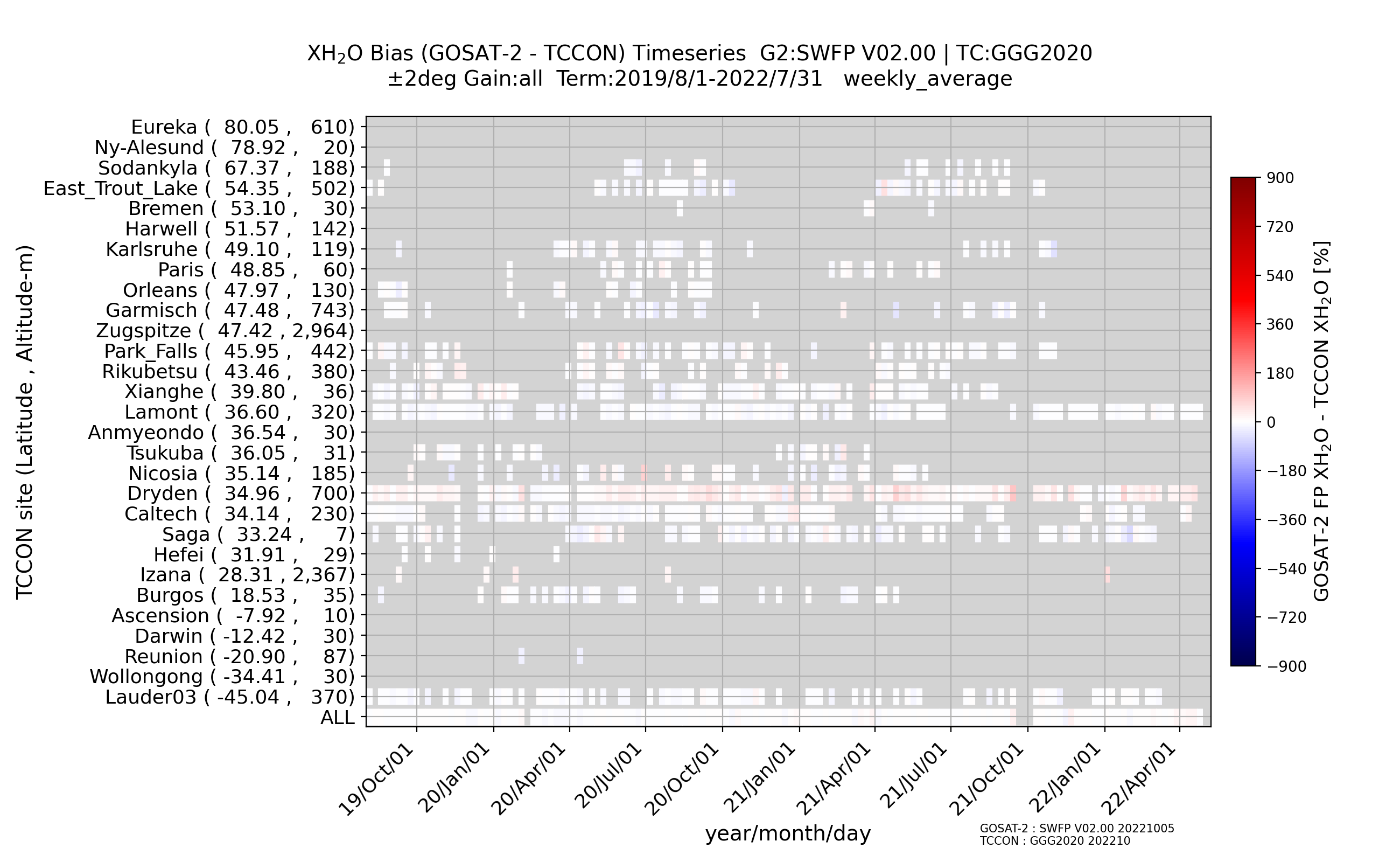 XH2O Land
XCO2 Ocean
XH2O Ocean
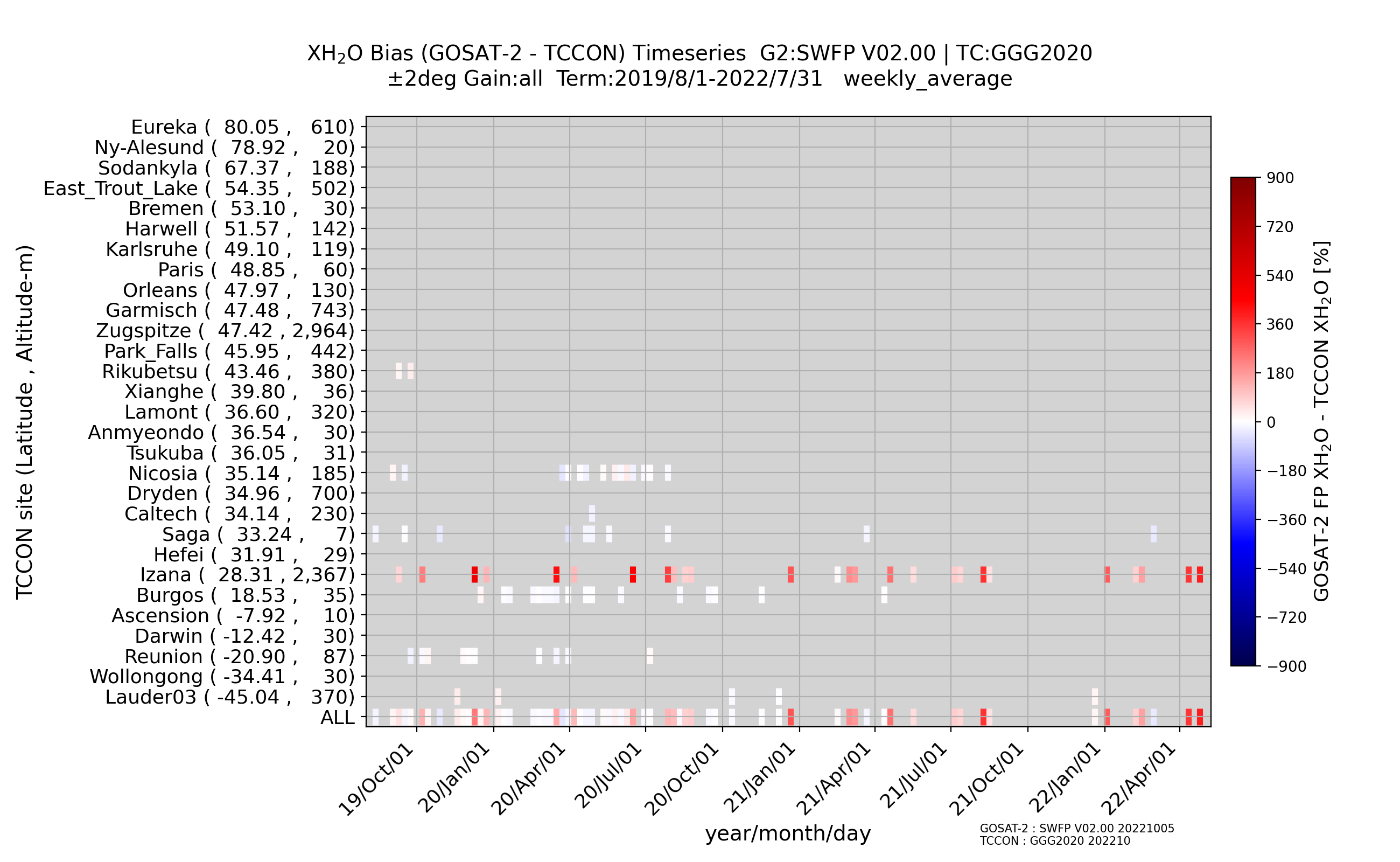 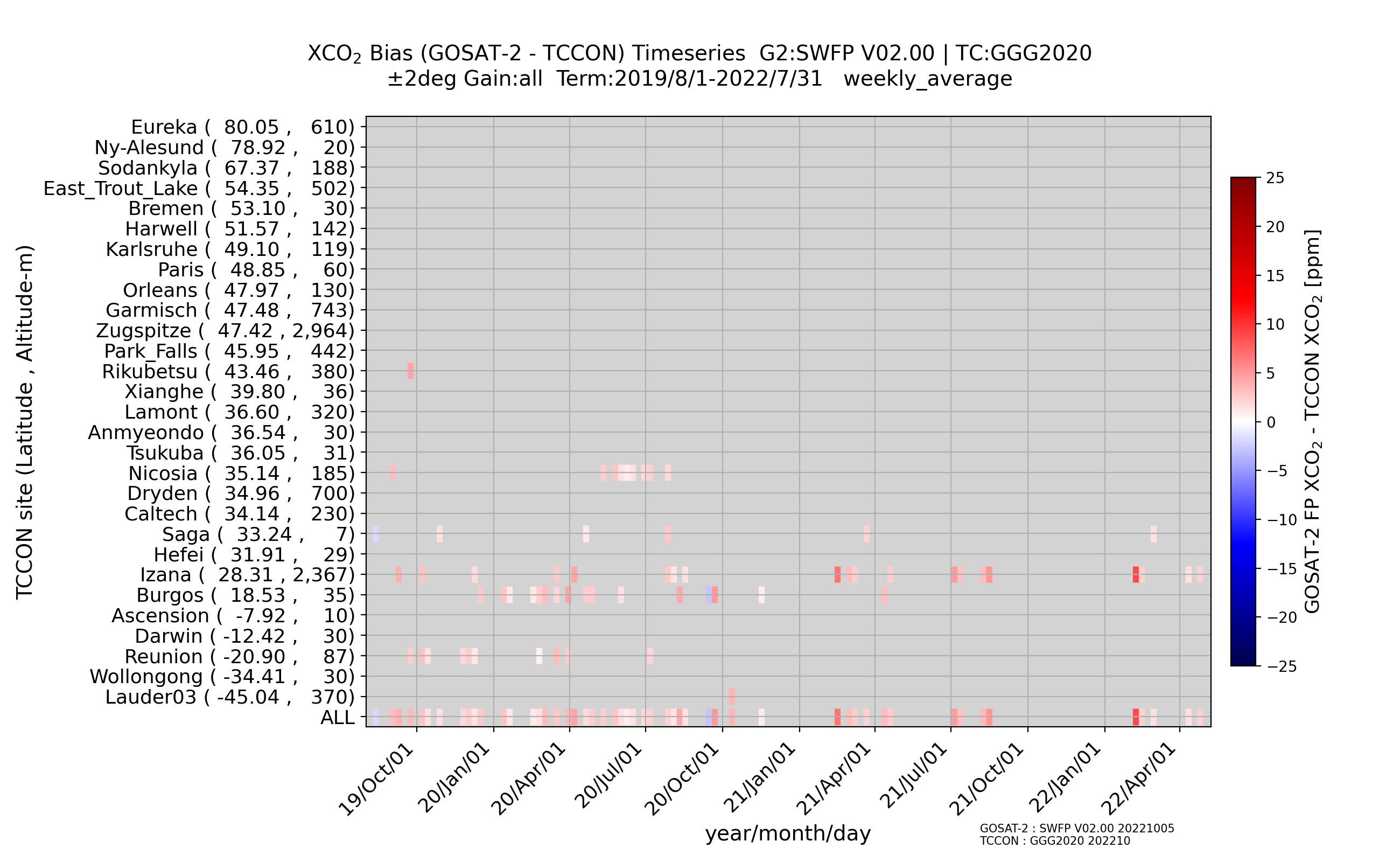 15
Temporal stability of weekly averaged biases of GOSAT-2 product(Ver. 02.00, ±2º, Full Physics)
XCH4 Land
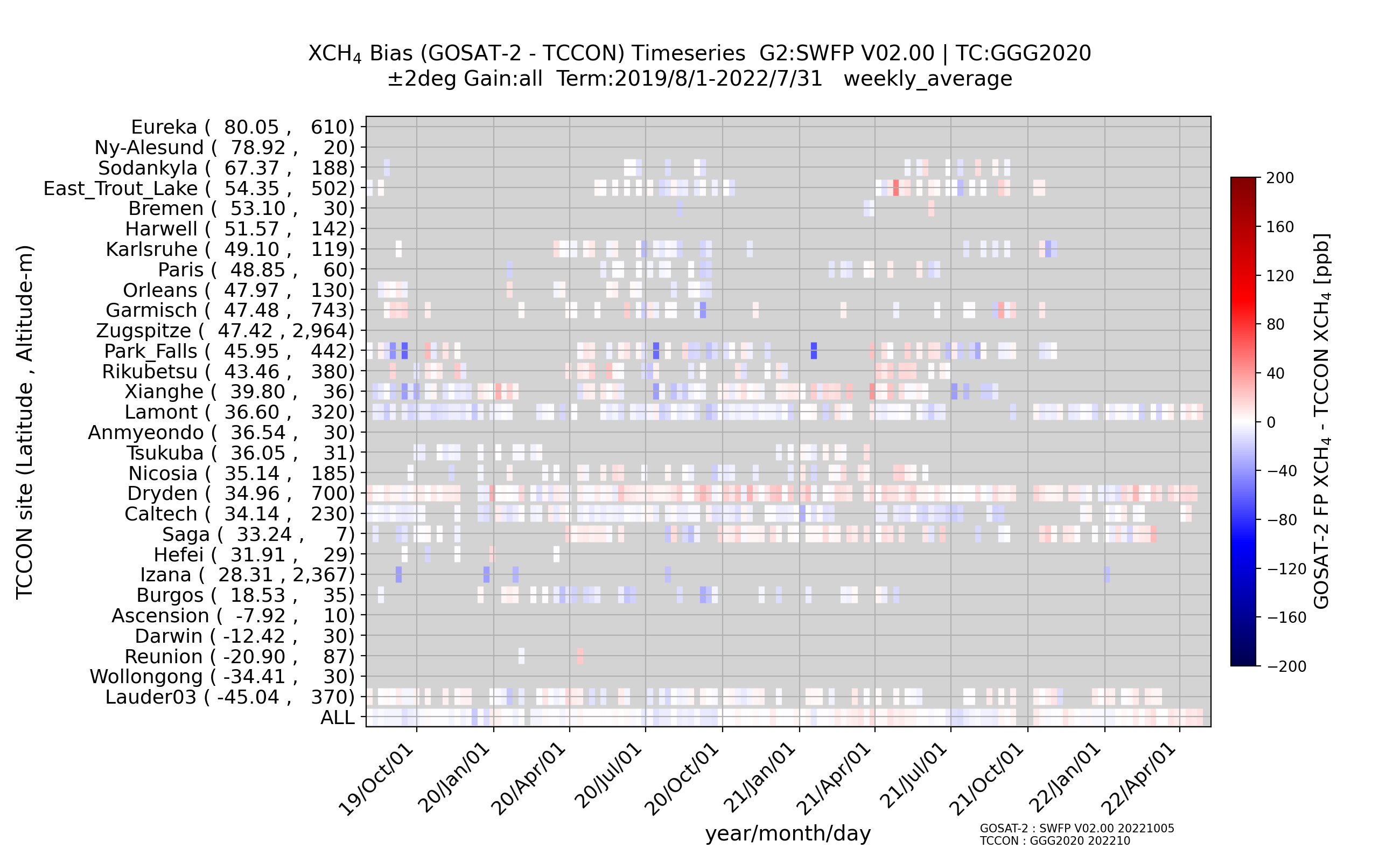 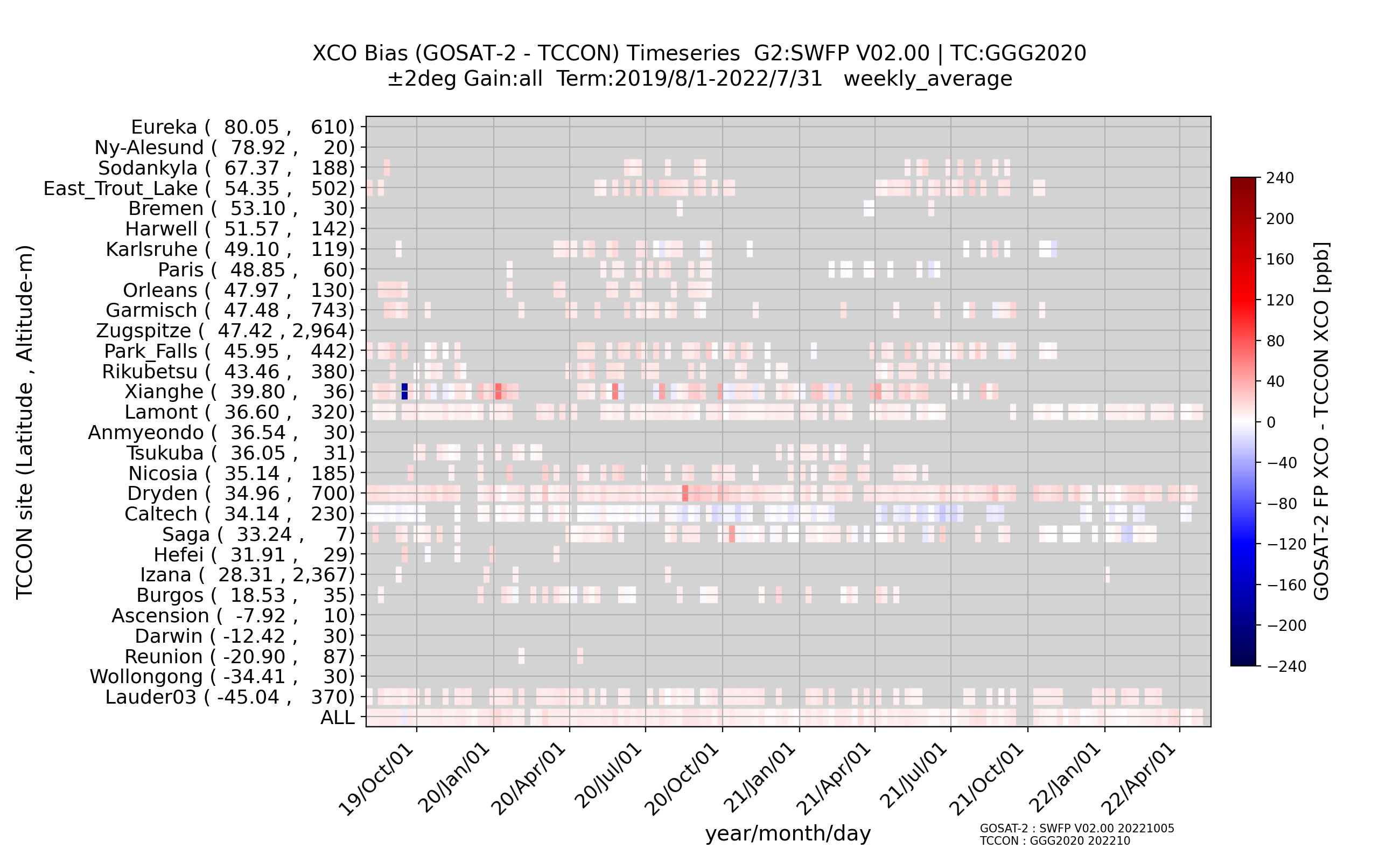 XCO Land
XCH4 Ocean
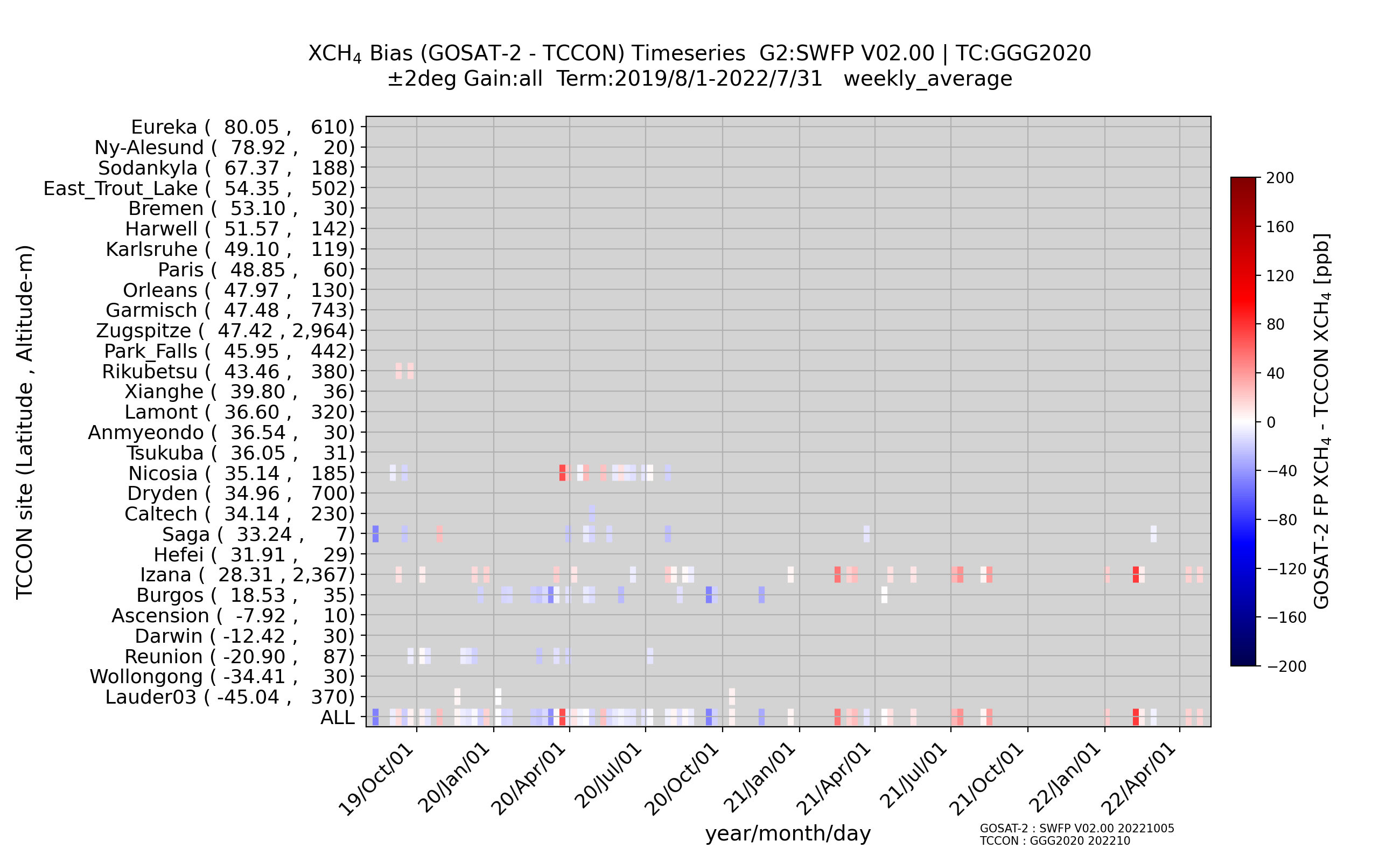 XCO Ocean
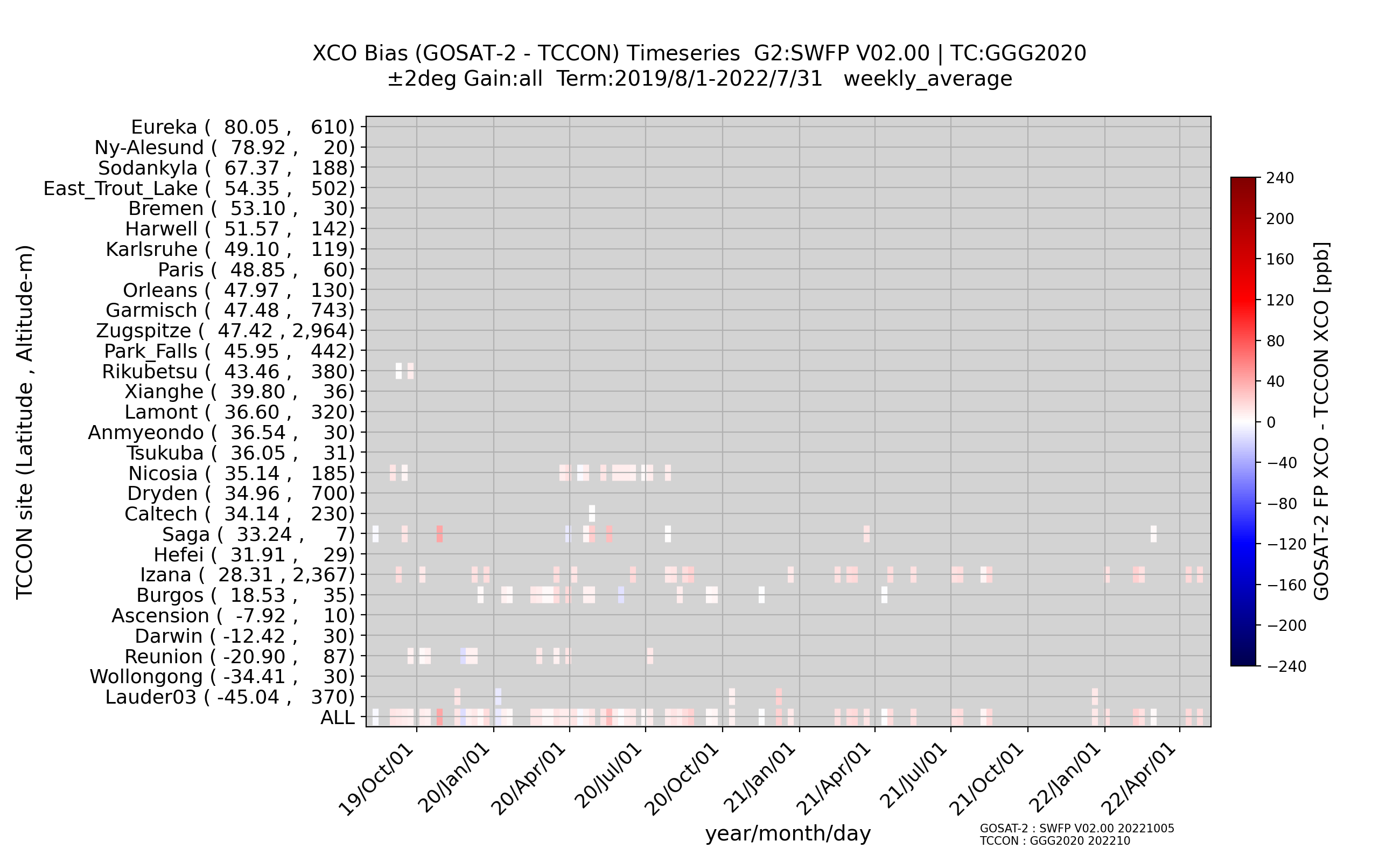 16
Variability of the mean biases by comparison areas(Ver. 02.00, Full Physics)
XCH4
XCO2
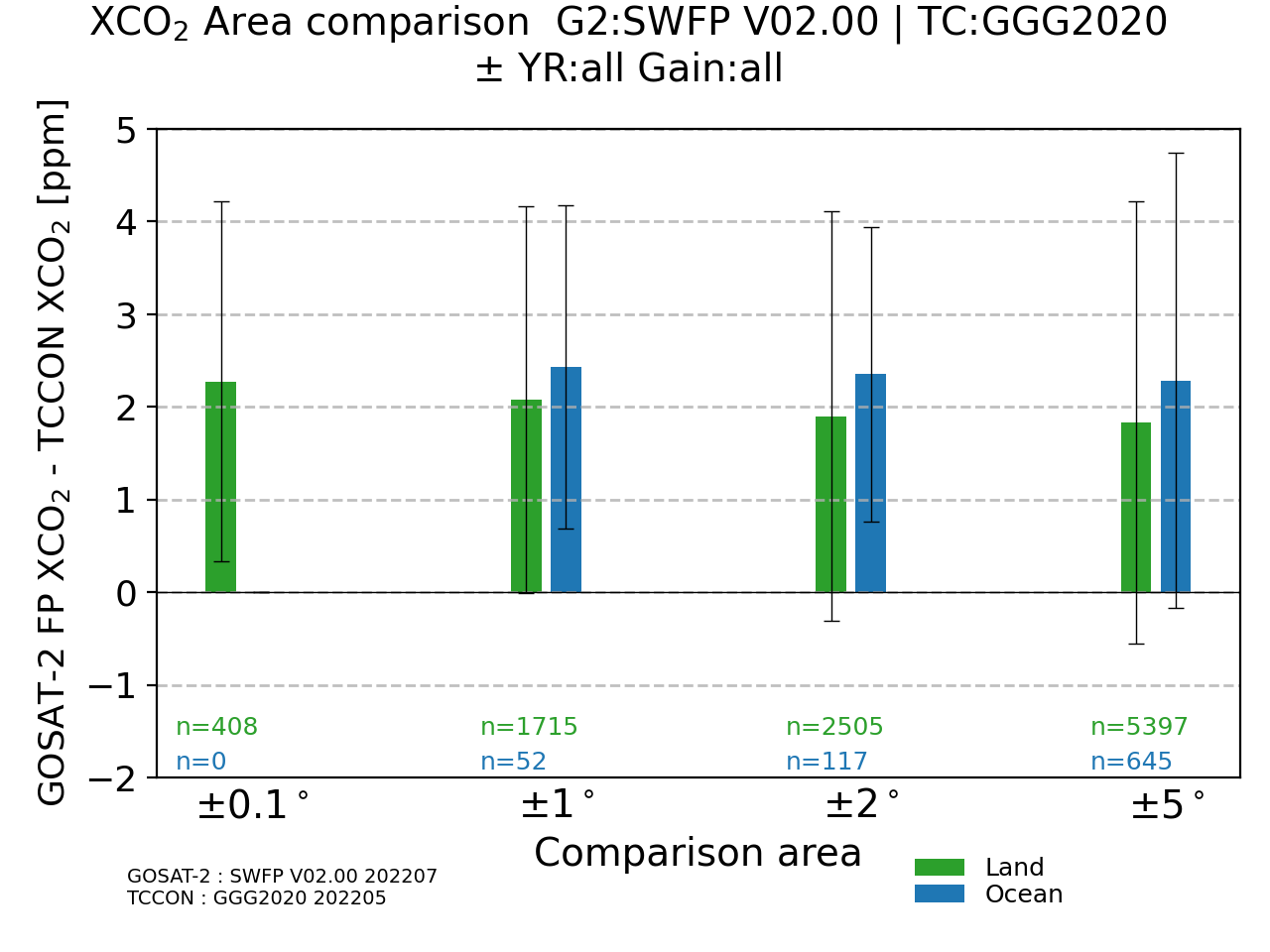 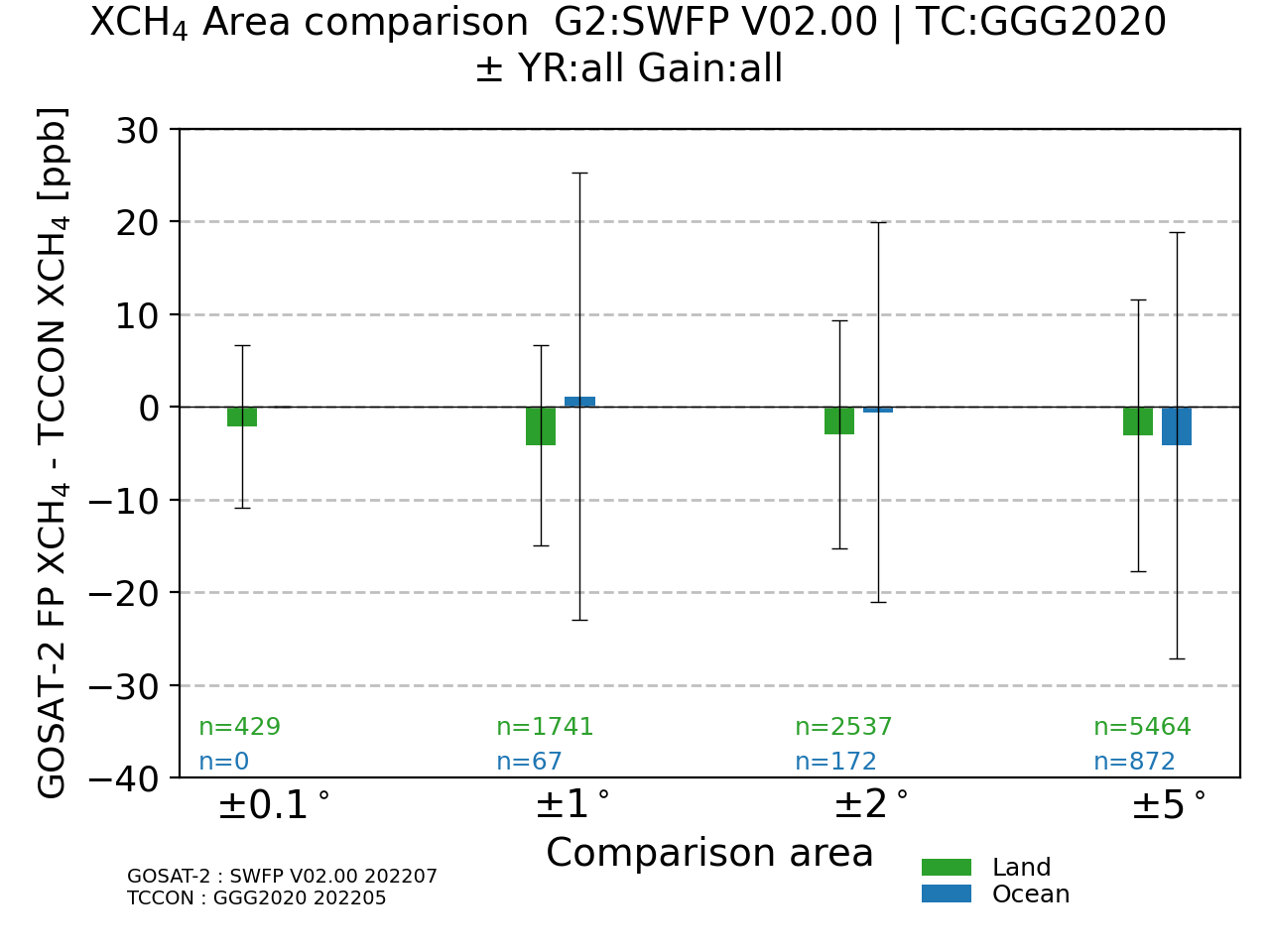 XH2O
XCO
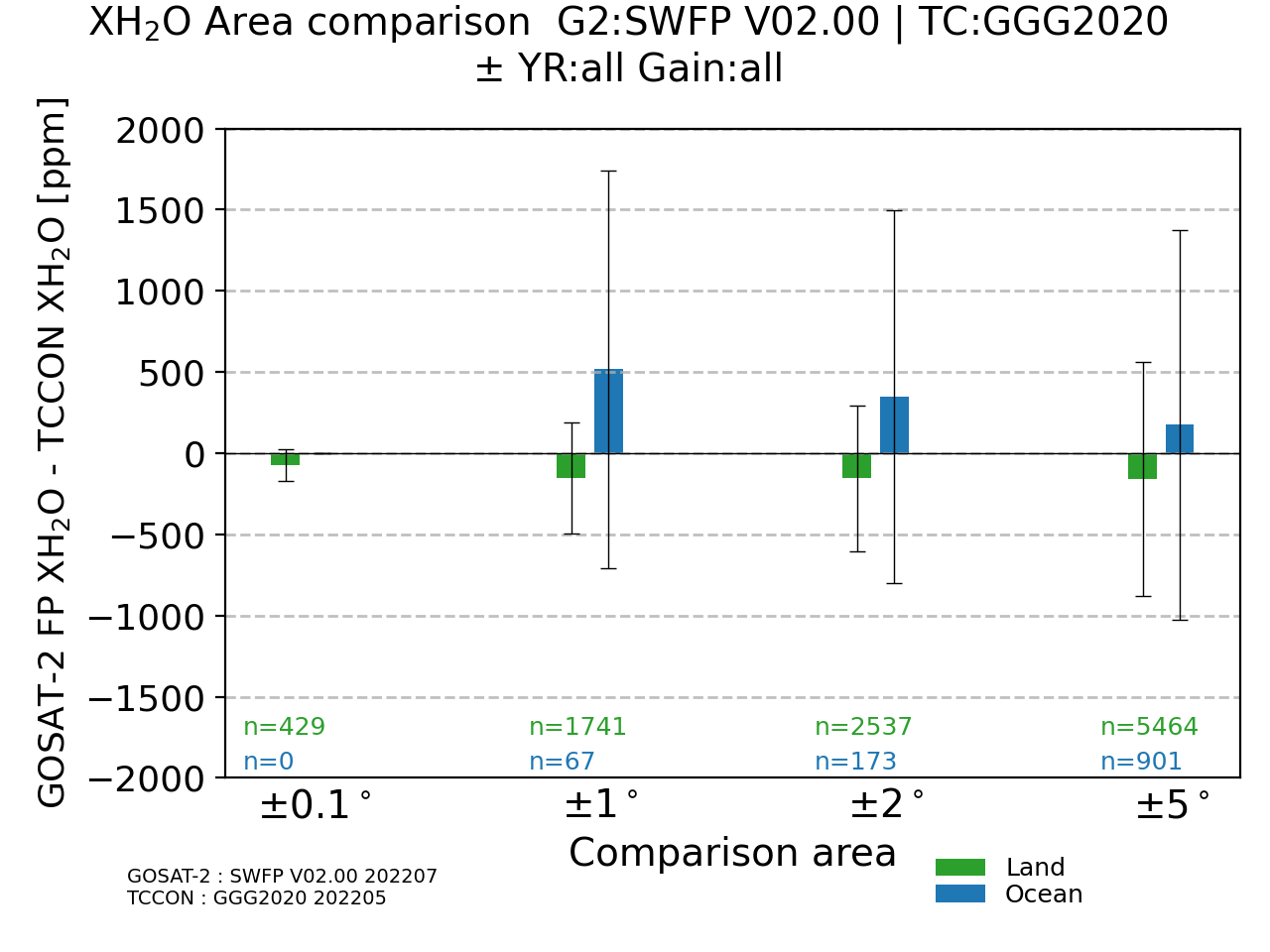 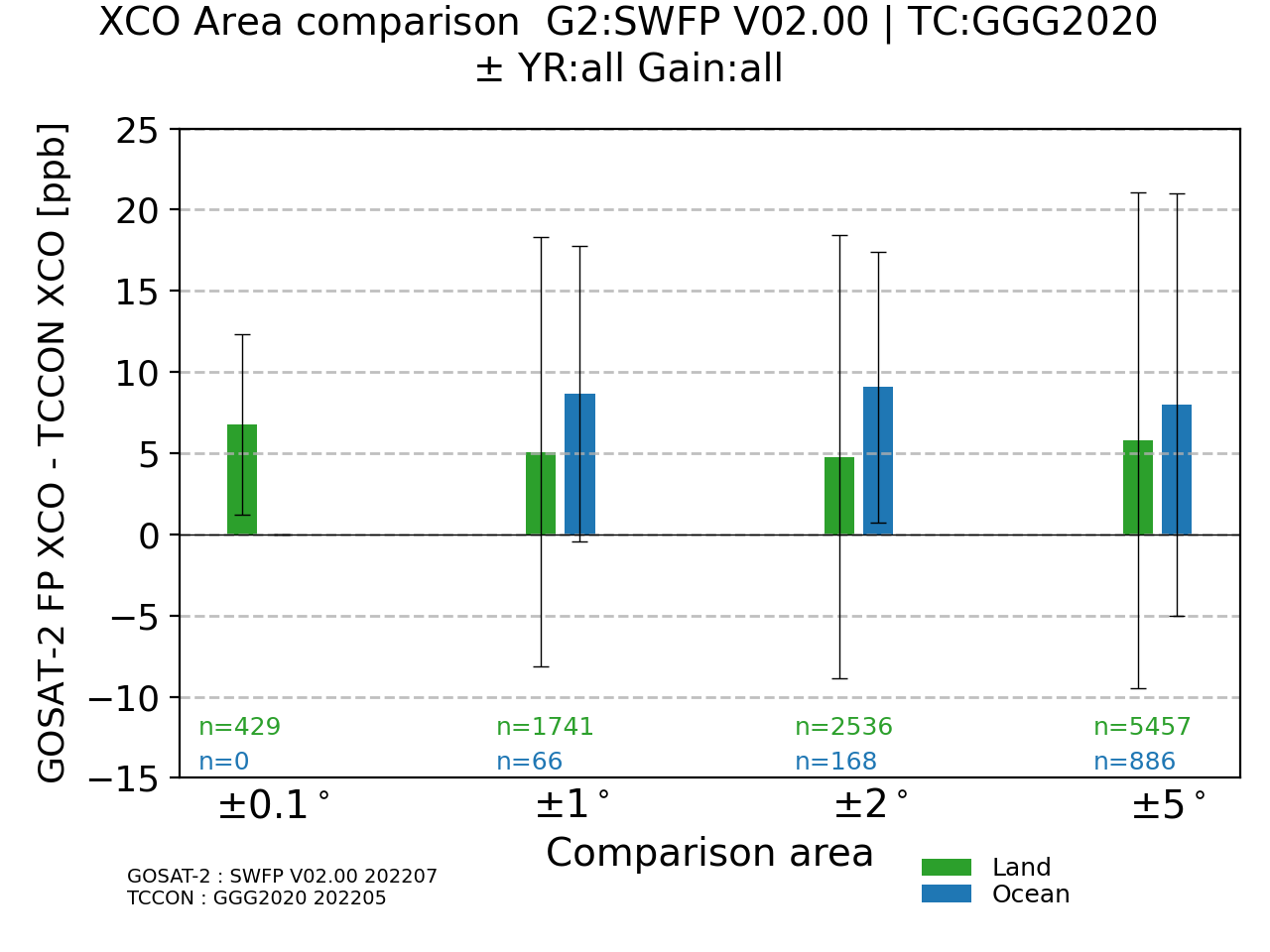 17
Scatter plot of GOSAT-2 product against TCCON data(Ver. 02.00, ±2º, PROXY)
XCH4
XCO
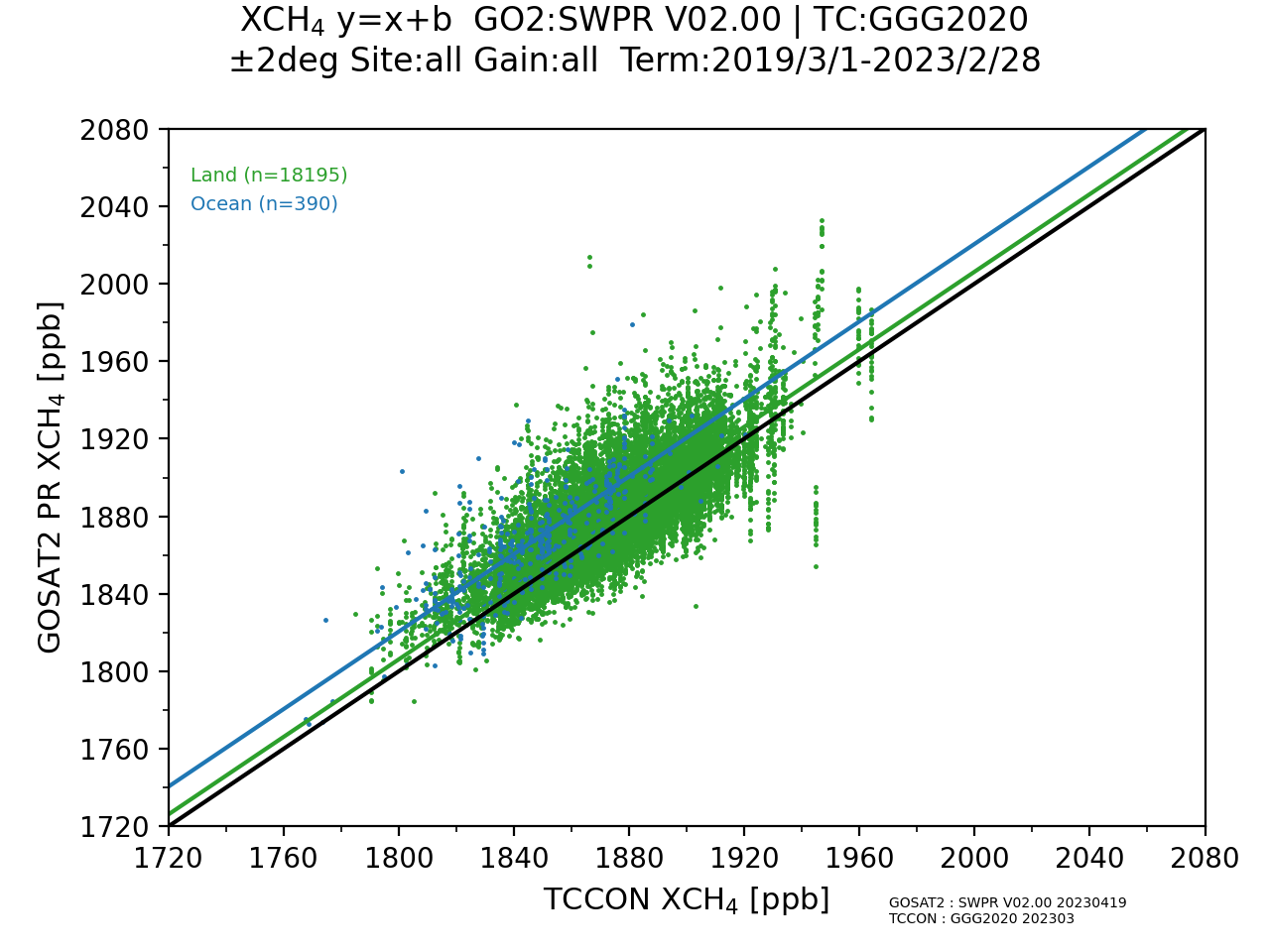 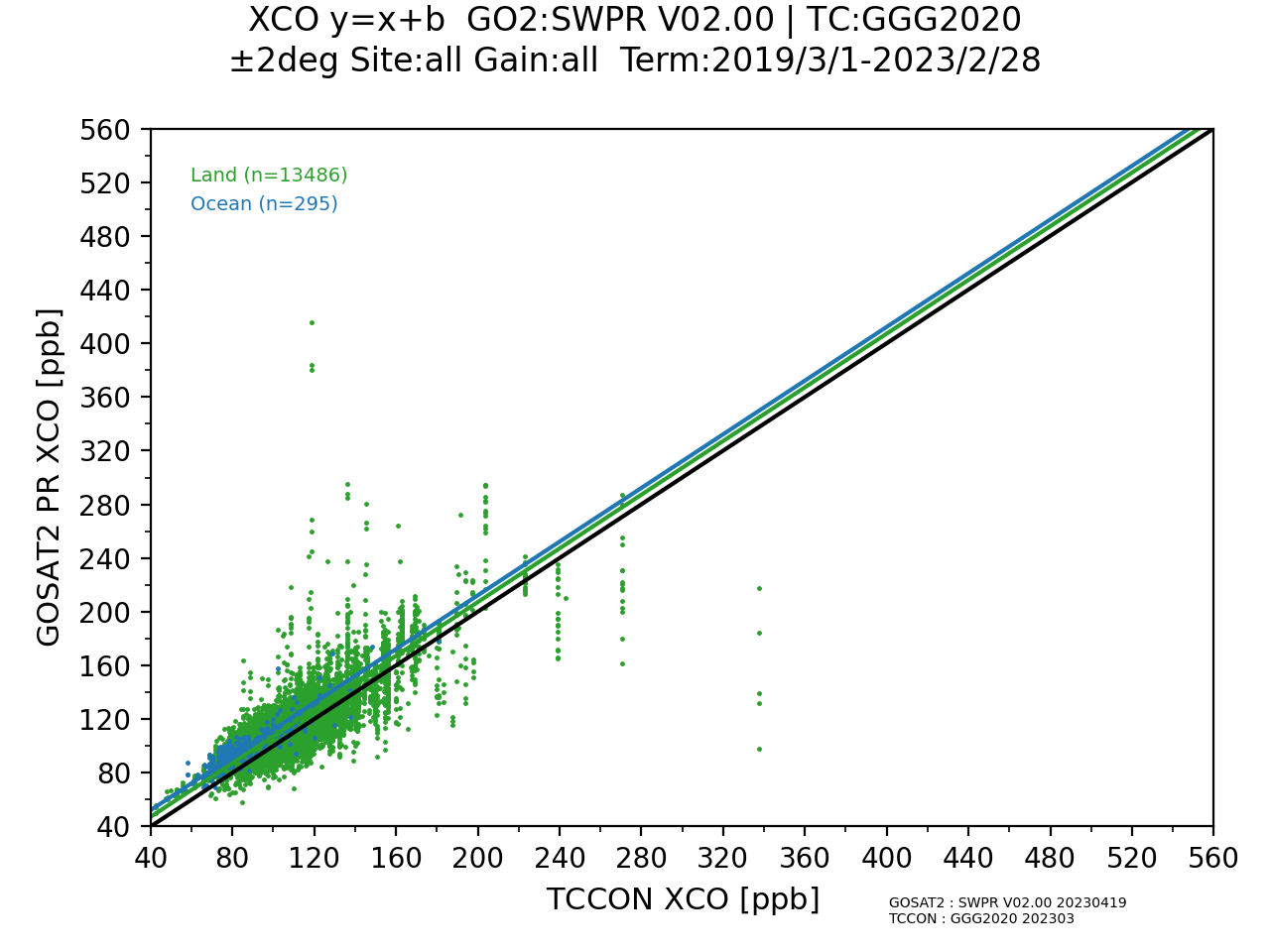 18
Temporal stability of weekly averaged biases GOSAT-2 product (Ver 02.00, ±2º, PROXY)
XCH4 Land
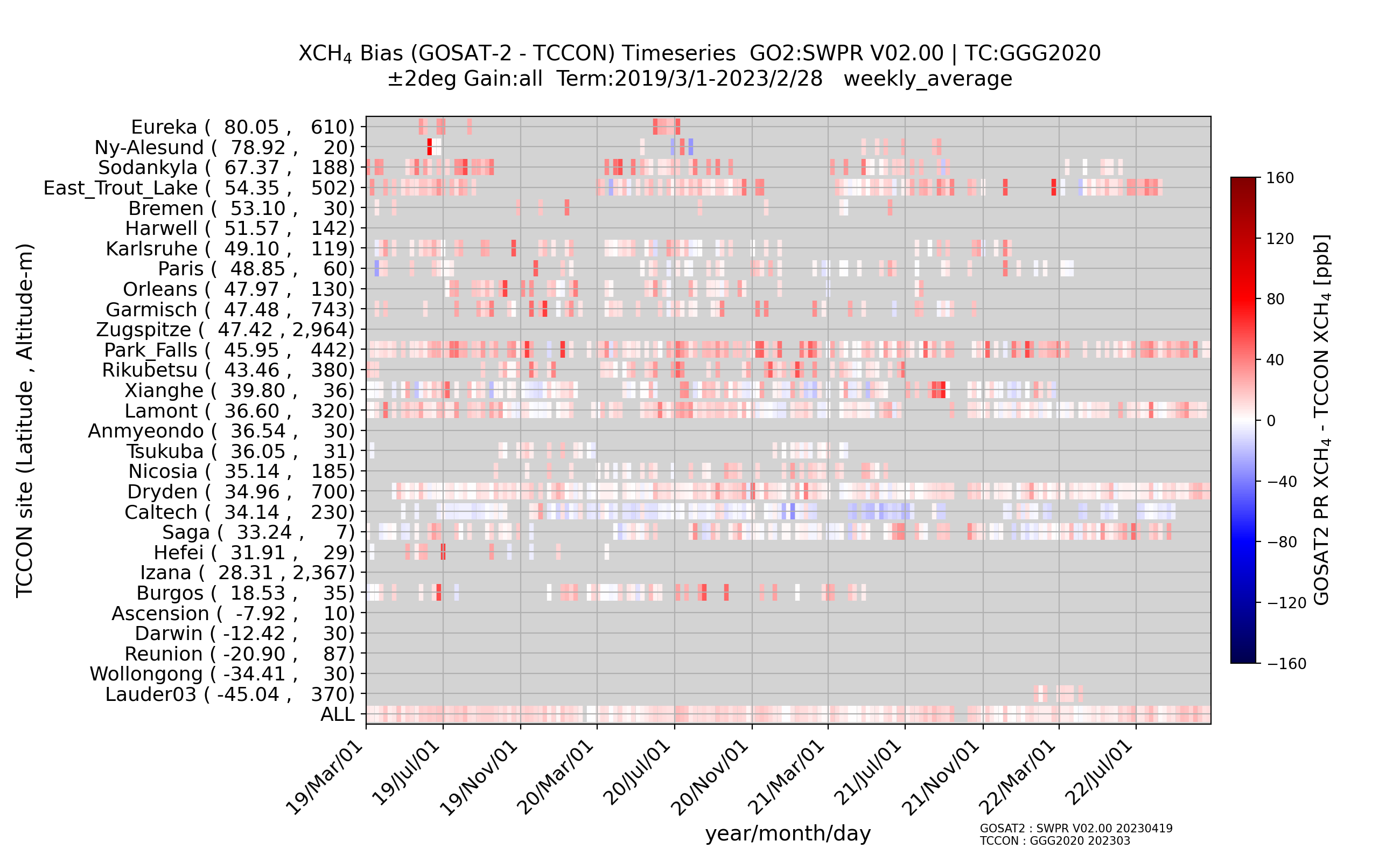 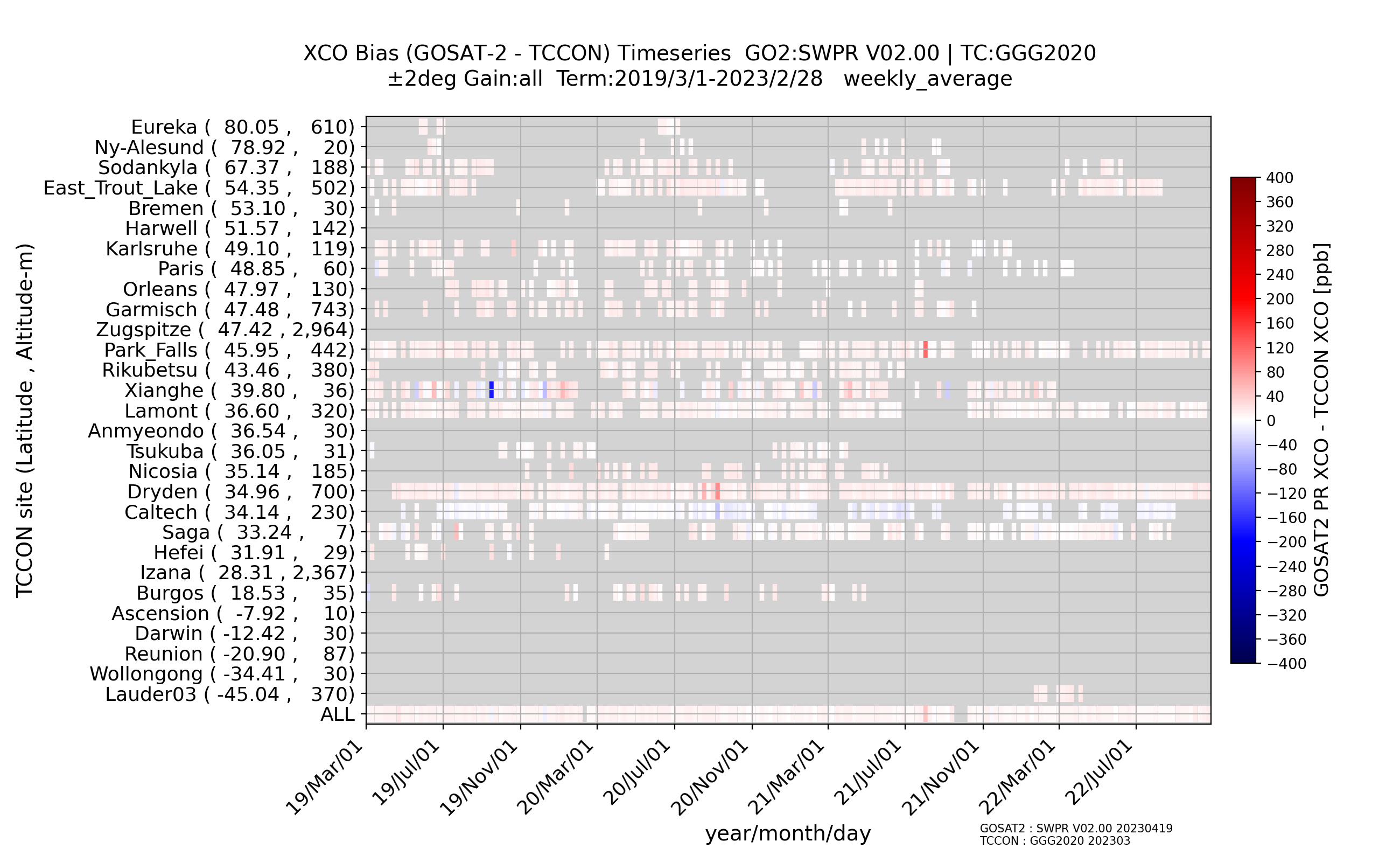 XCO Land
XCH4 Ocean
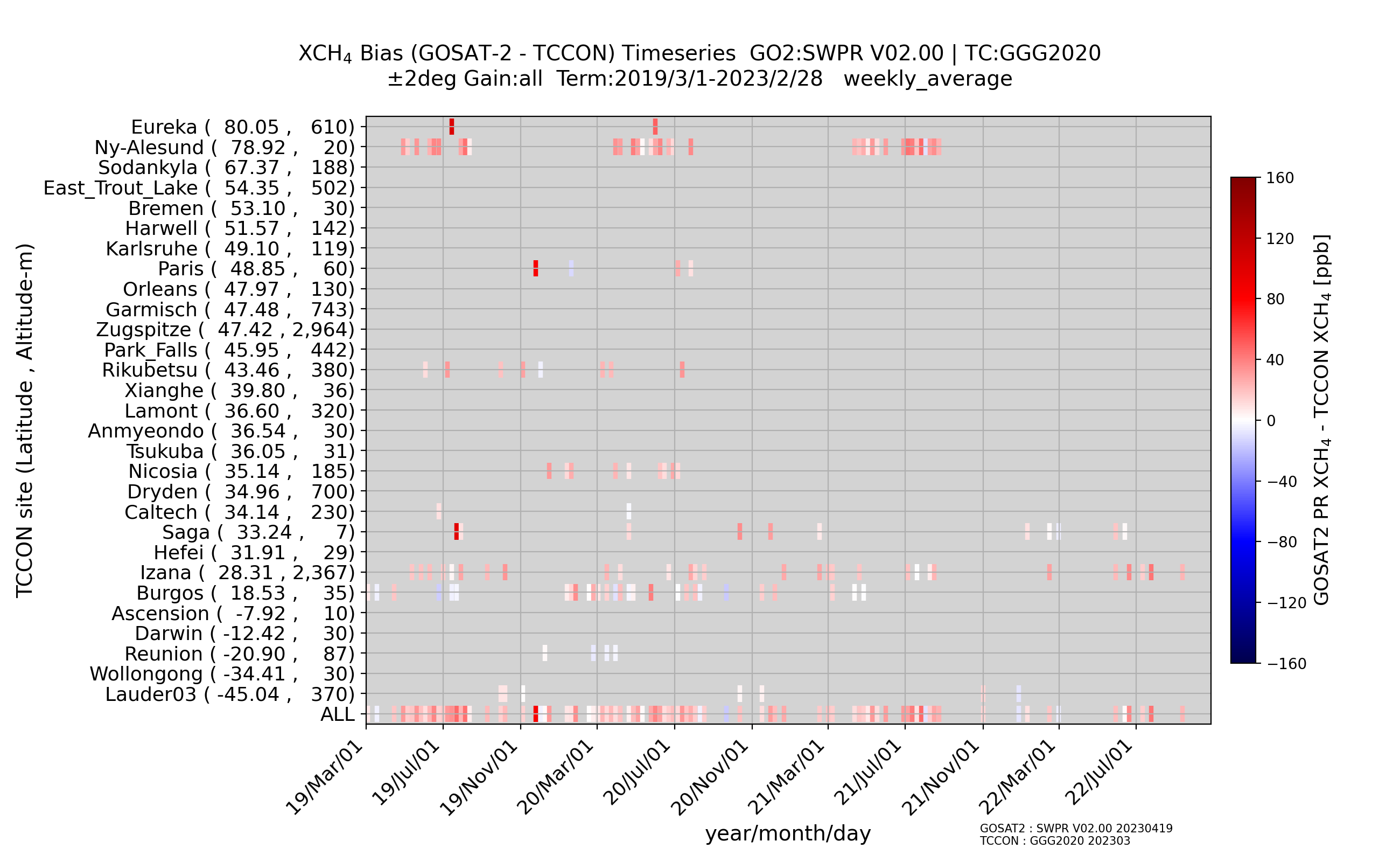 XCO Ocean
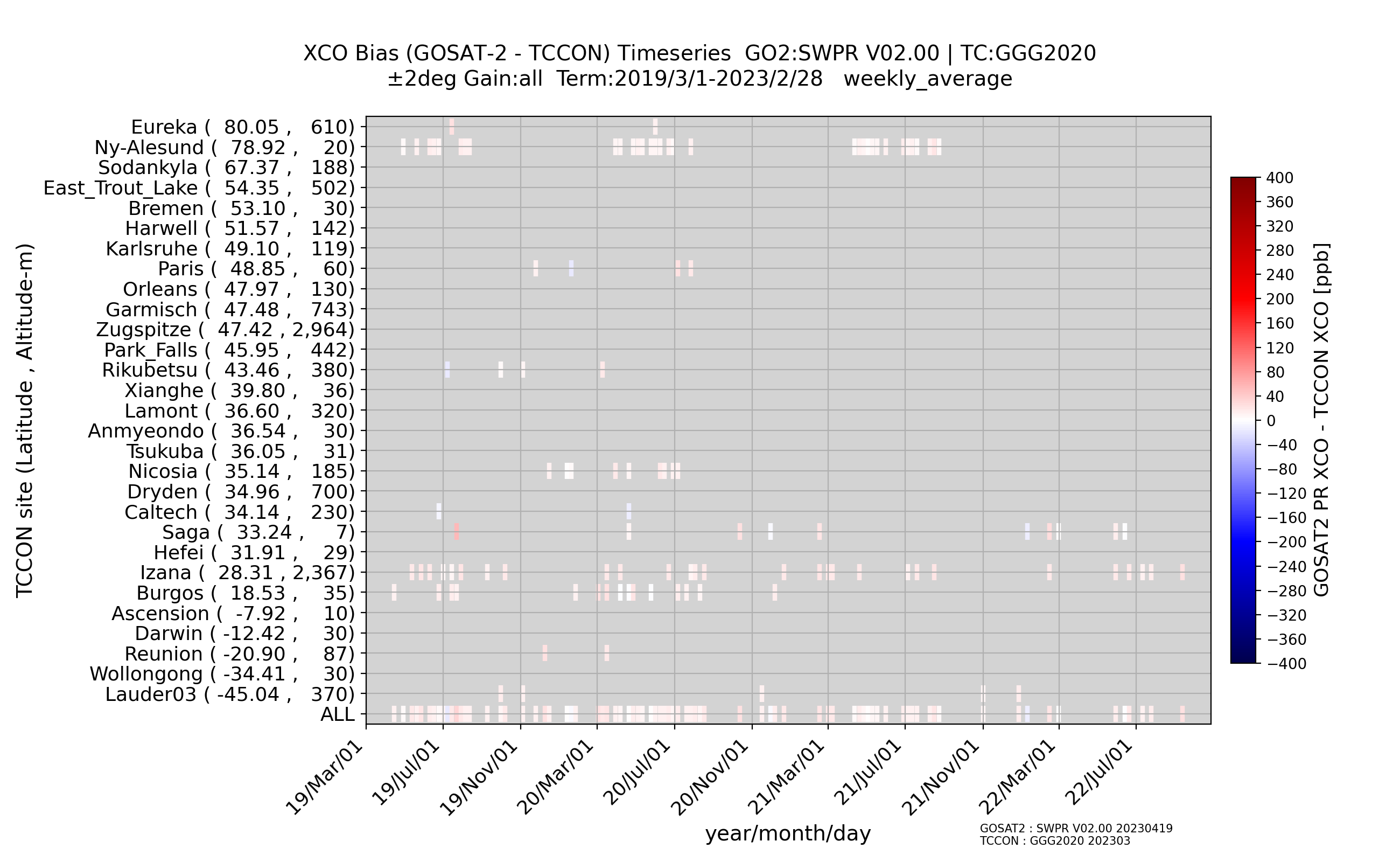 19
Biases of GOSAT-2 product for each TCCON site(Ver. 02.00, ±2º, PROXY)
XCH4
XCO
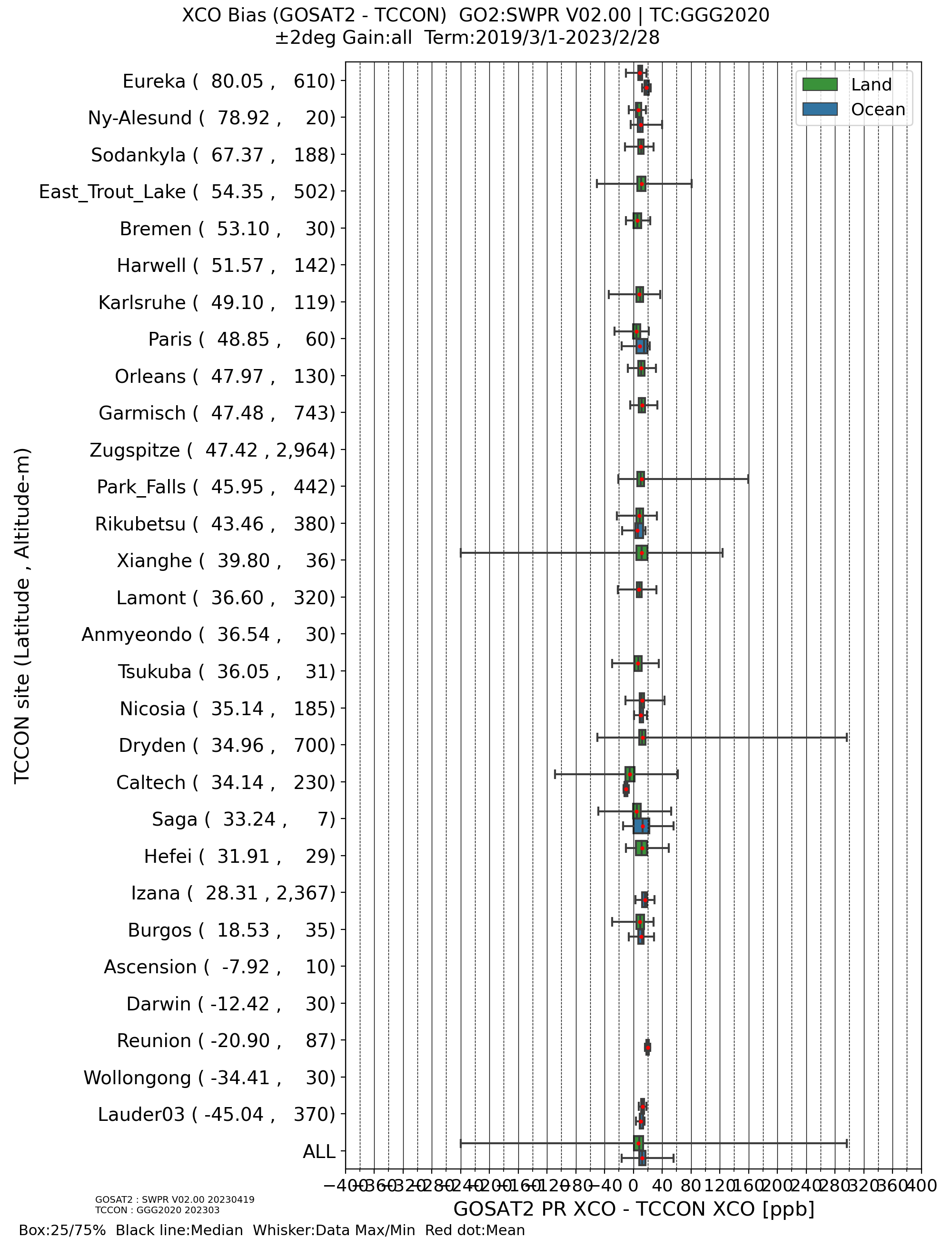 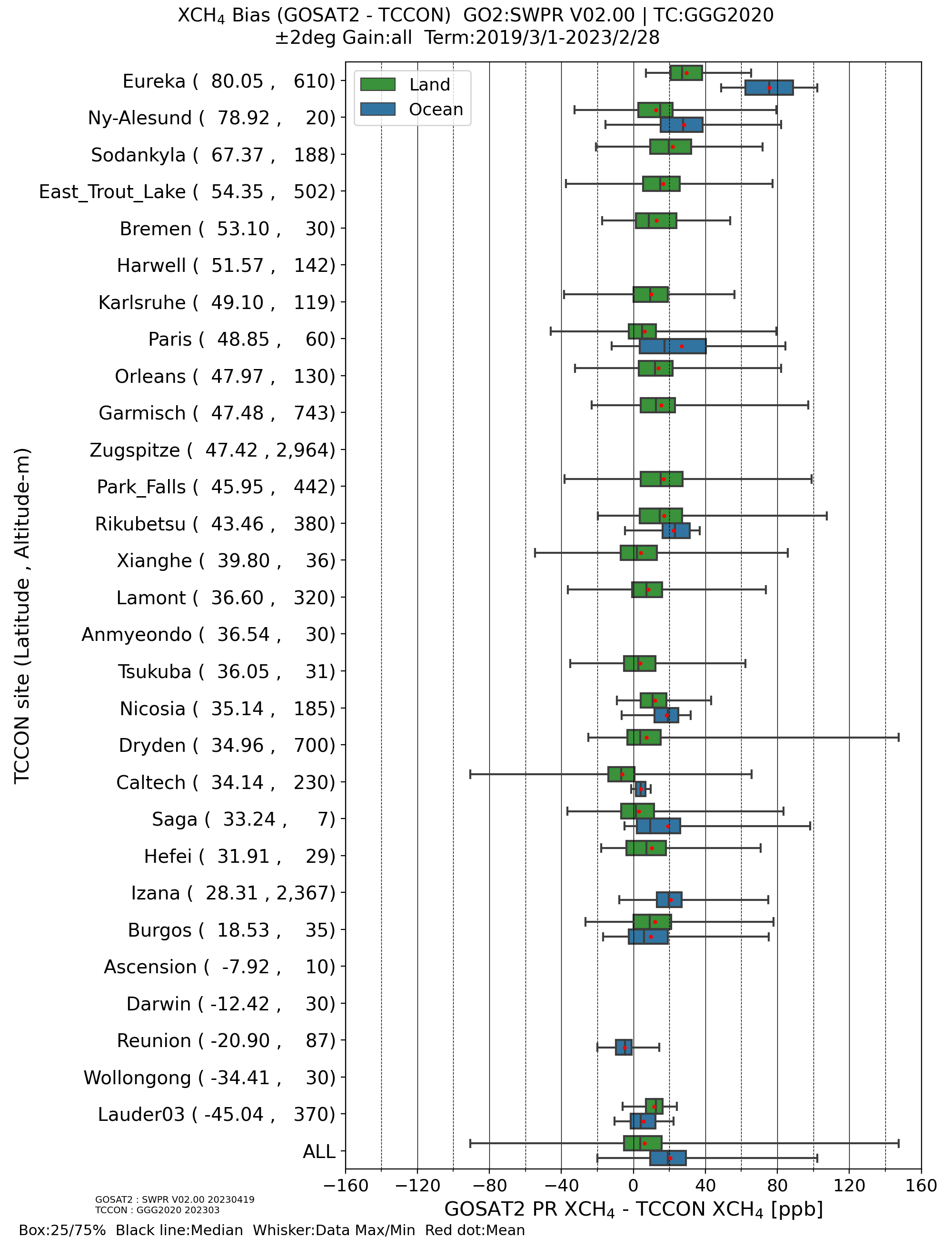 20
Variability of mean biases by the comparison areas(Ver. 02.00, PROXY)
XCH4
XCO
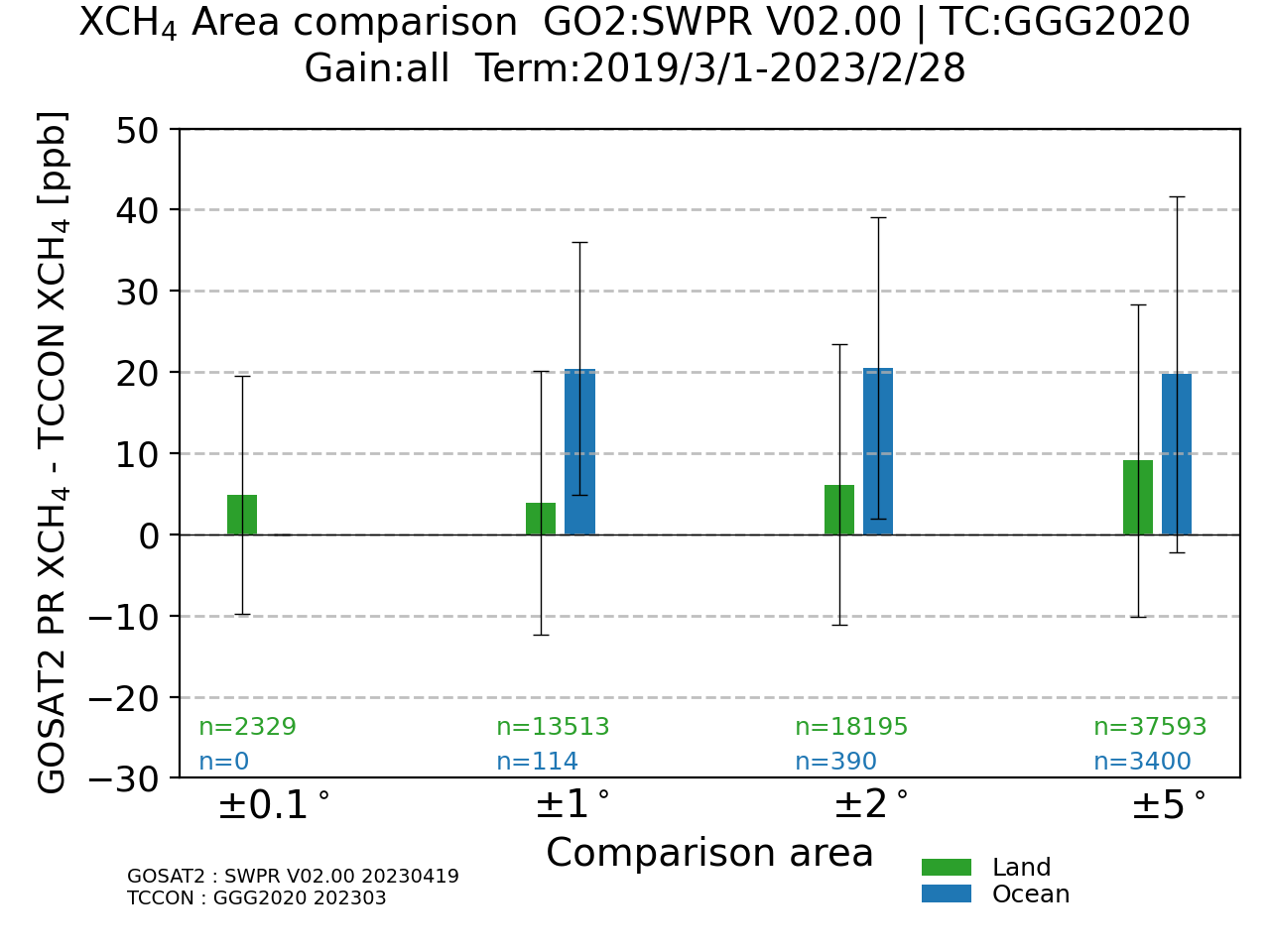 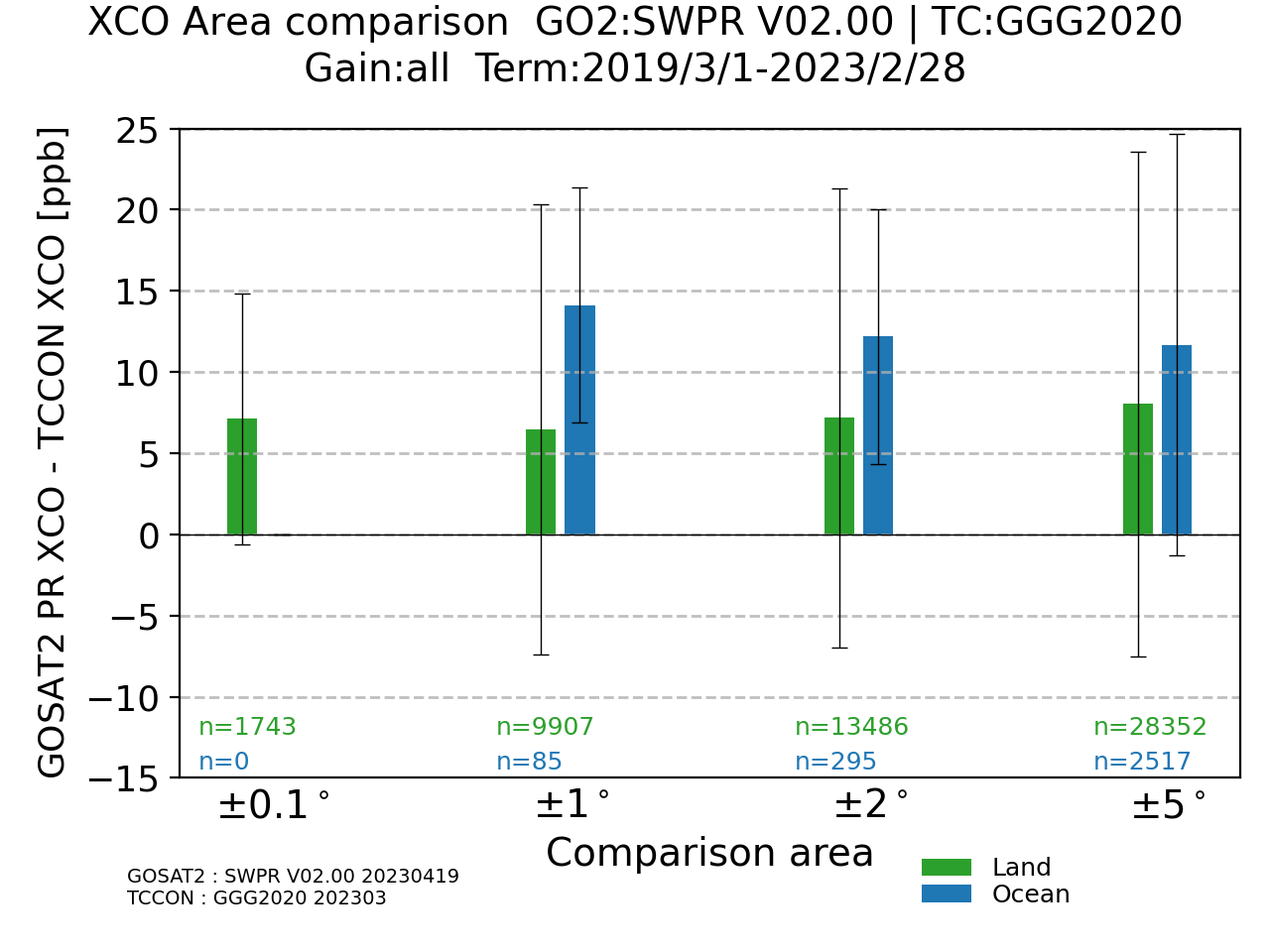 21
Conclusions and outlook
GOSAT validation results: generally stable 
Updated Ver. 03.00 has negative bias for gain H ocean soundings, therefore, the bias-corrected one as Ver.03.05 will be released together with Ver. 03.00. The biases are due to the fitting accuracy of the spectra and improvement of the algorithm will be continued through further analysis. Yu Someya et al., Update on the GOSAT TANSO–FTS SWIR Level 2 retrieval algorithm, AMT, 16, 1477–1501, 2023.
Laser power of interferometer is decreasing, but FTS is healthy, and I expect to continue operation for more than 5 years.

GOSAT-2 validation results: generally stable 
Full physics XCO2 Ver. 02.00 has positive bias of ~ 2 ppm
Some of the biases become relatively large, since GOSAT-2 and TCCON would observe different air masses at some sites with biomass burning, air pollution, aerosols etc. like Xianghe, Caltech, Dryden and these data should be excluded from the comparison. Biases and standard deviations are improved when these data are excluded.
Investigation of thin cirrus clouds and aerosols using lidar and sky radiometer is in progress.In case of  GOSAT: Tran et al., Influences of aerosols and thin cirrus clouds on GOSAT XCO2 and XCH4 using Total Carbon Column Observing Network, sky radiometer, and lidar data, Int. J. Remote Sensing, 43(5), 1770-1799, 2022.
Review meeting after the GOSAT-2 nominal operation (5 years) will be held on 30 Oct 2023.

Comparison of GOSAT and GOSAT-2 data with the COCCON data will be made after releasing the COCCON data as much as possible, now they are not so many compared with the TCCON data.
22
Summary of validation analysis of GOSAT and GOSAT-2 SWIR L2 data using the TCCON data
23
[Speaker Notes: spatial representativeness]
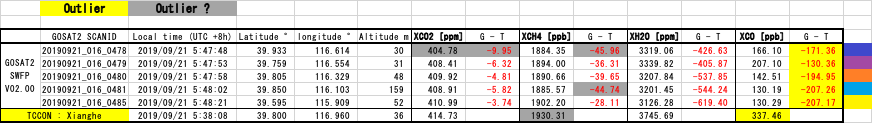 24
Outlier investigations near TCCON sites
In the validation analysis, there are large differences between GOSAT-2 and TCCON observations where one of them would detect airmass with biomass burning, air pollution, aerosols etc. We investigated these cases as thoroughly as possible for all TCCON sites. Finally, we set threshold values for ΔXCO2, ΔXCH4, ΔXCO as described in the validation analysis settings.
Below is an example for the Xianghe TCCON site on 21 Sep 2019.
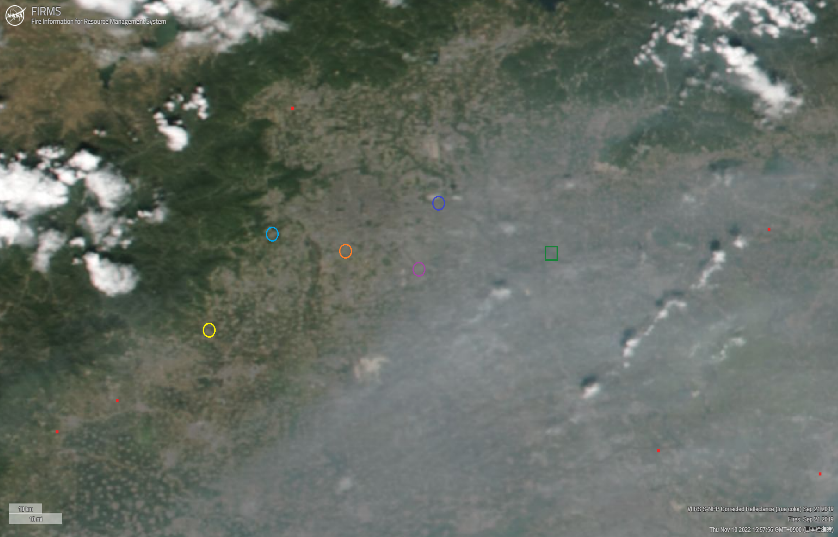 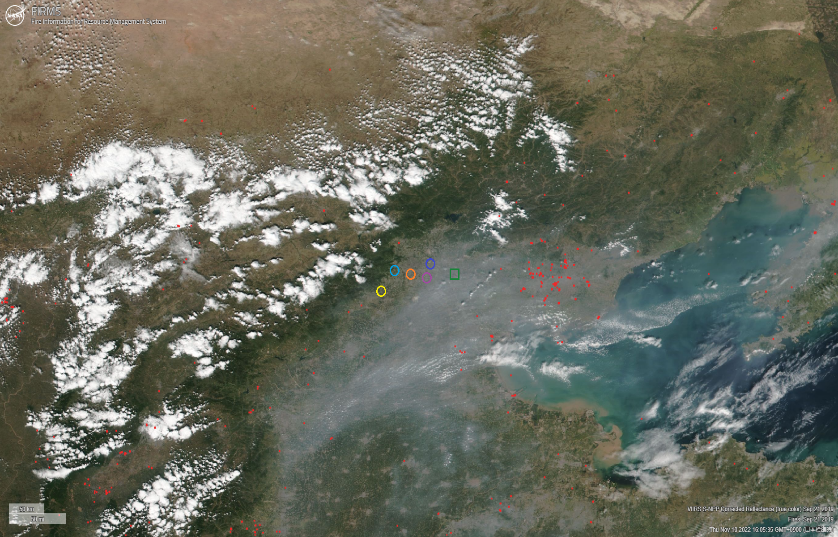 Image from FIRMS VIIRAS S-NPP (expanded)
Image from FIRMS VIIRAS S-NPP
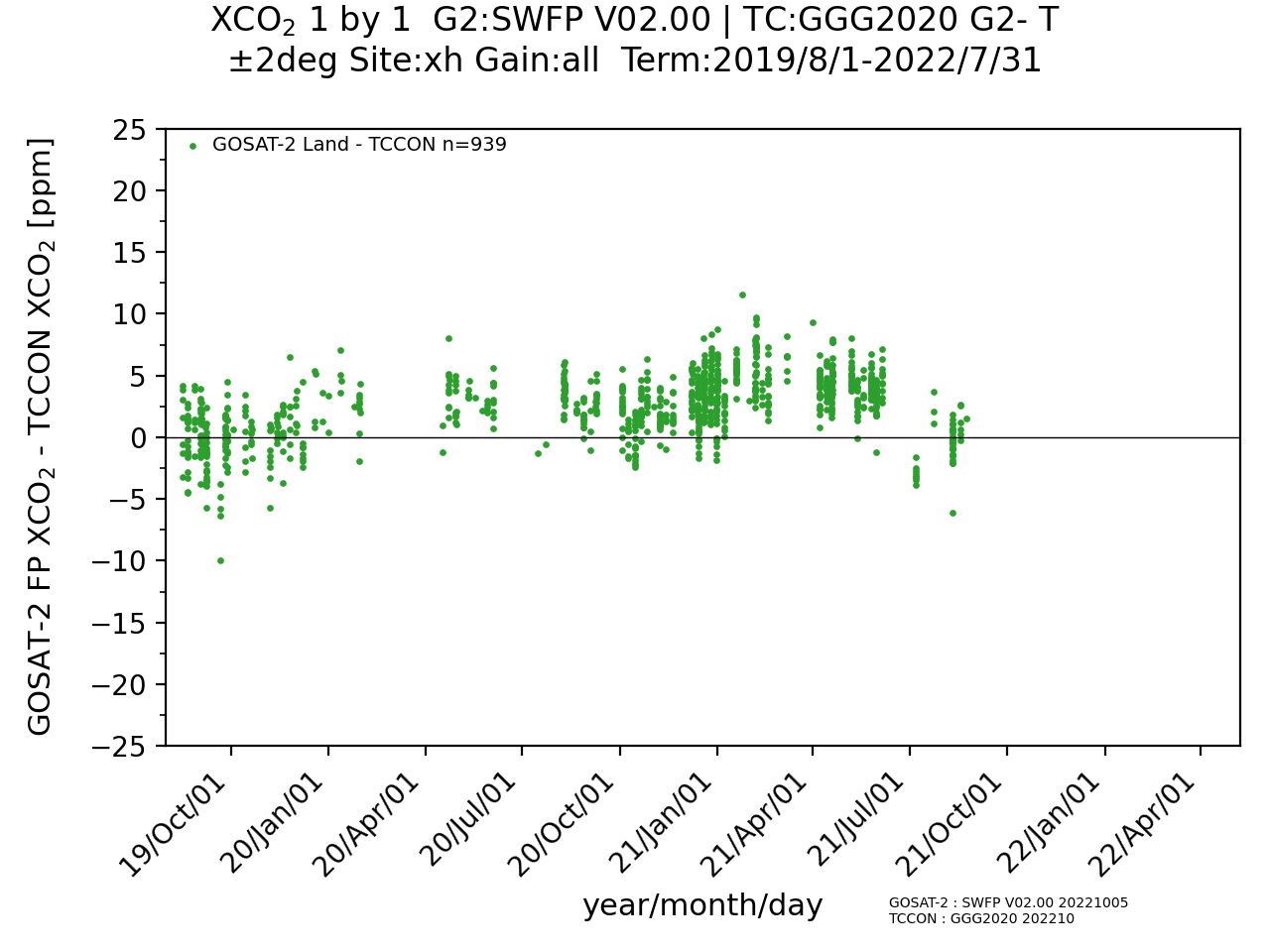 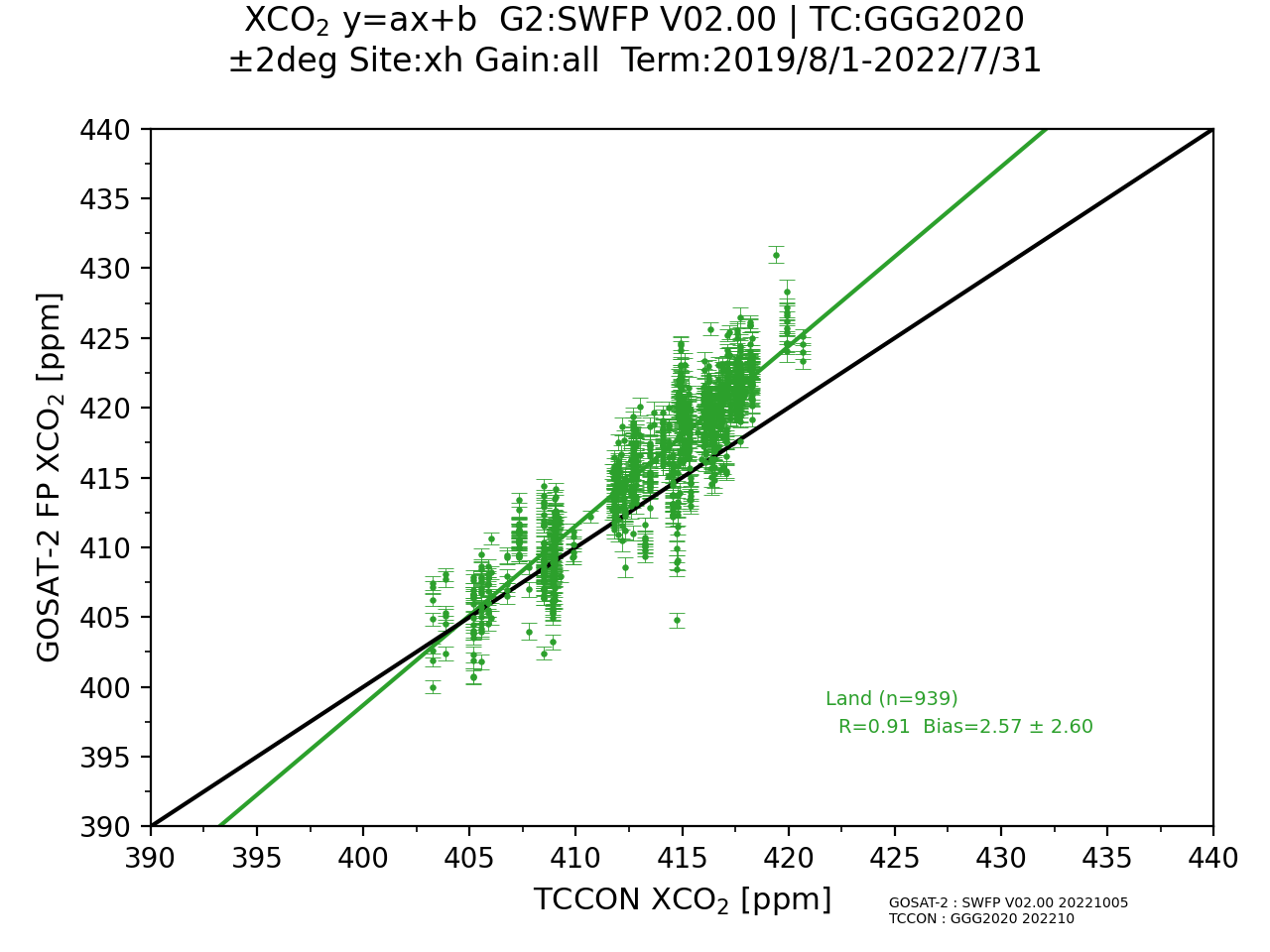 Outlier investigations near TCCON sites
25
XCO2
ΔXCO2
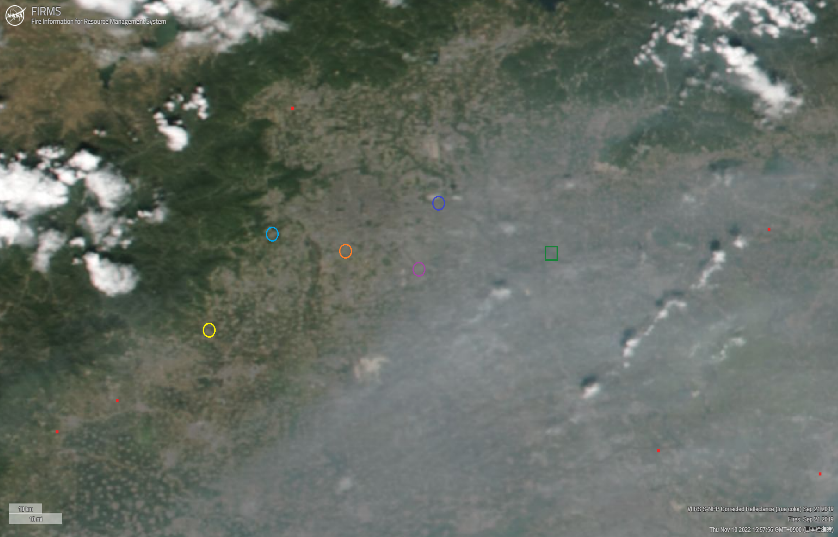 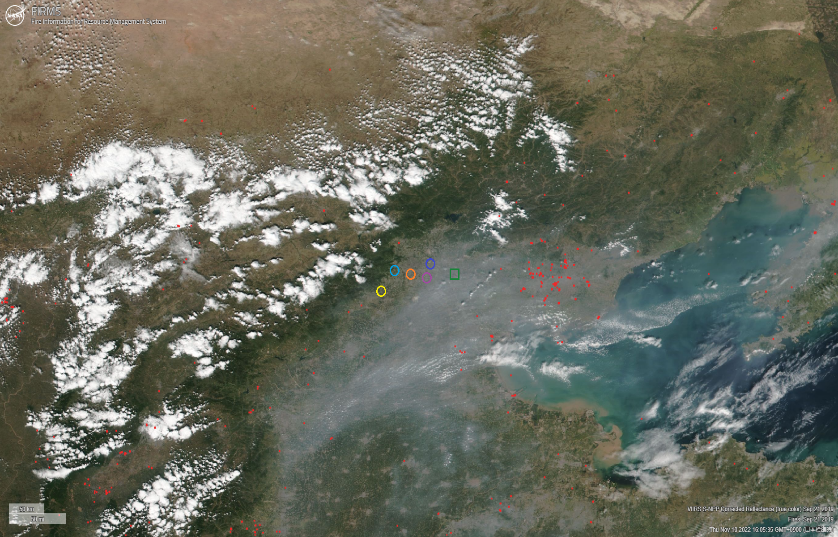 Image from FIRMS VIIRAS S-NPP (expanded)
Image from FIRMS VIIRAS S-NPP
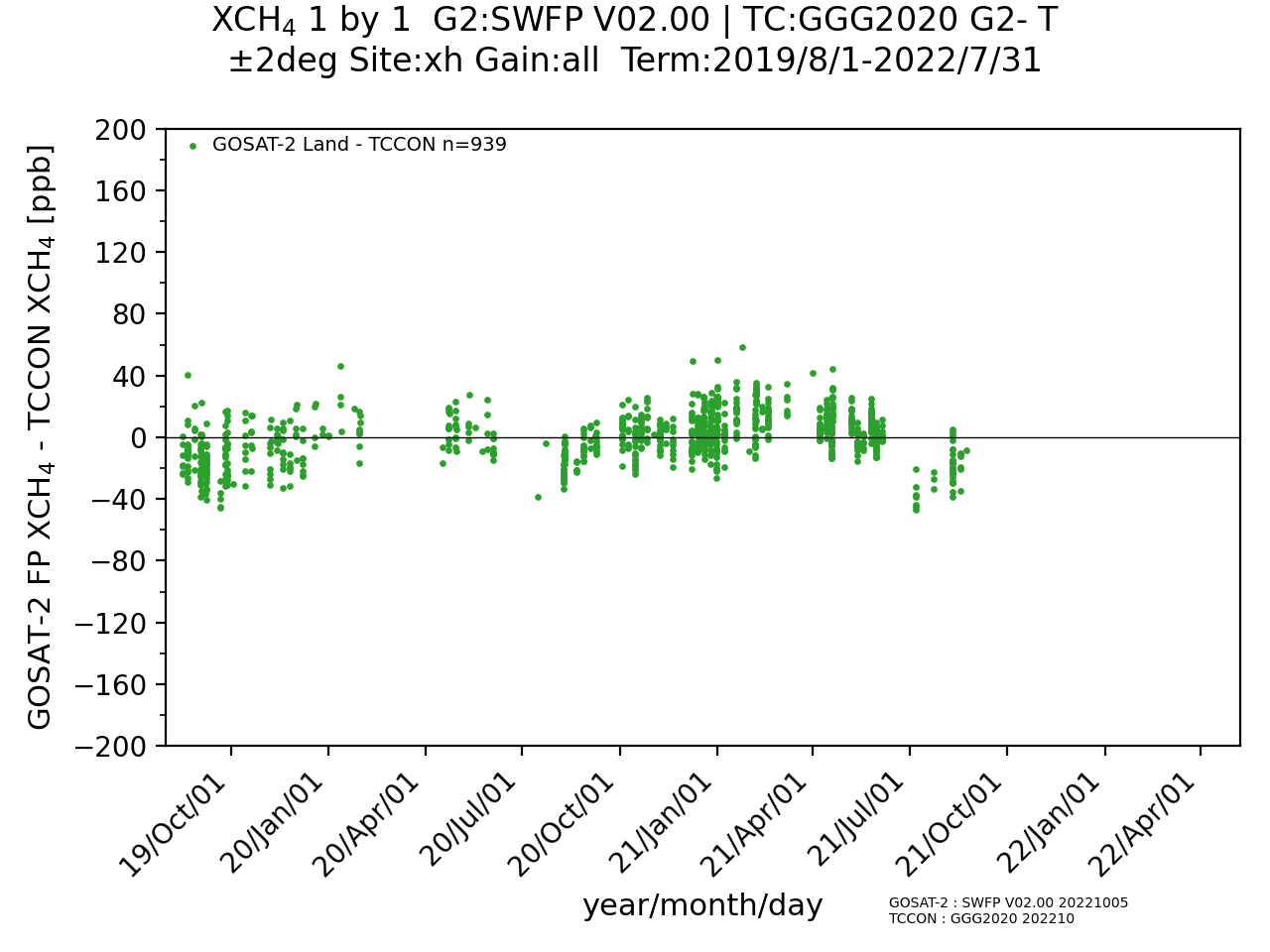 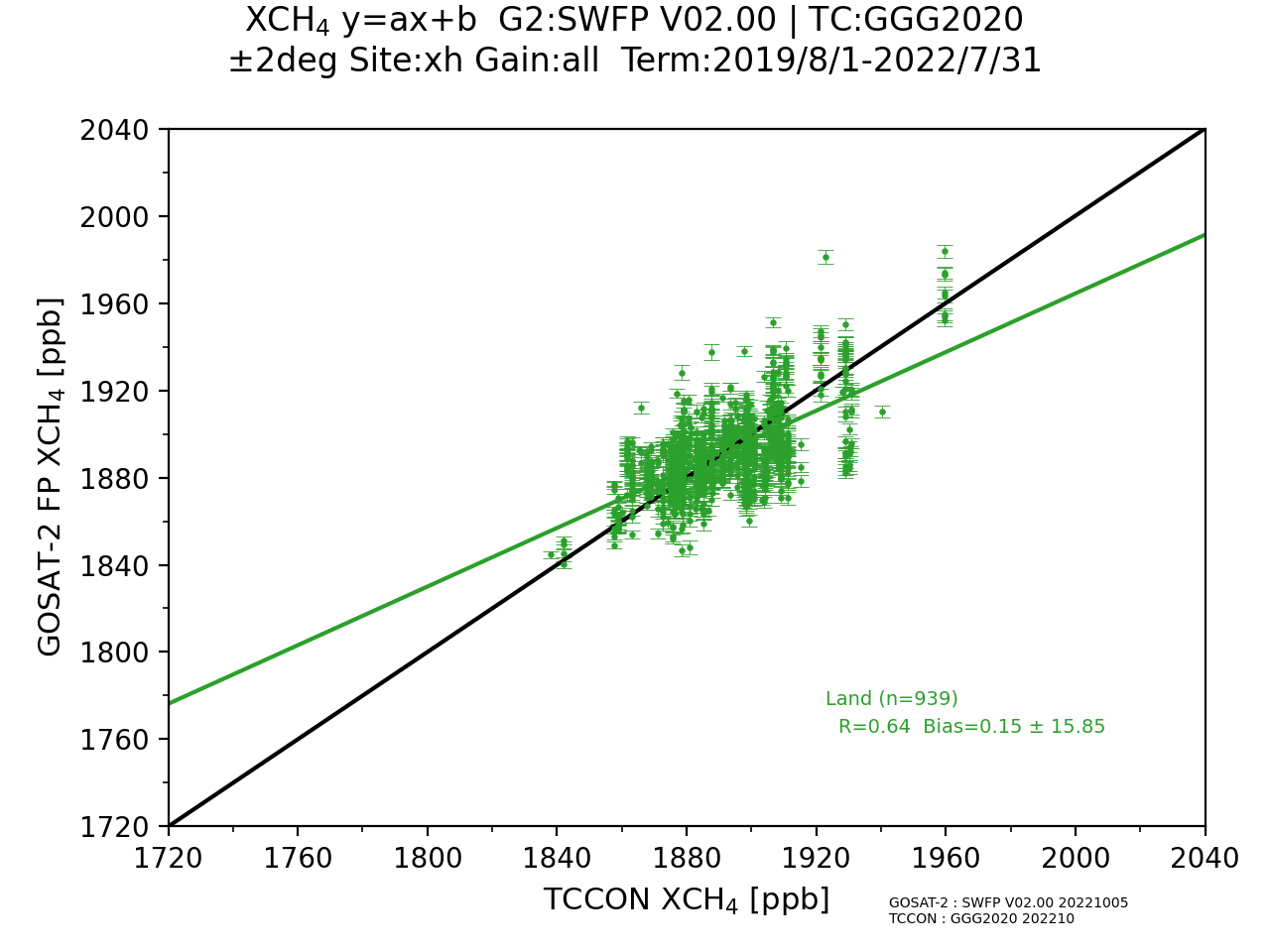 Outlier investigations near TCCON sites
26
XCH4
ΔXCH4
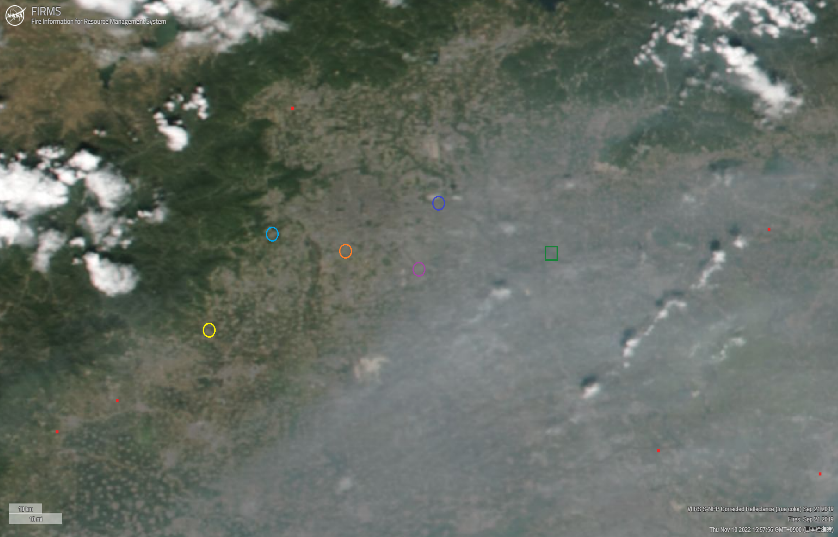 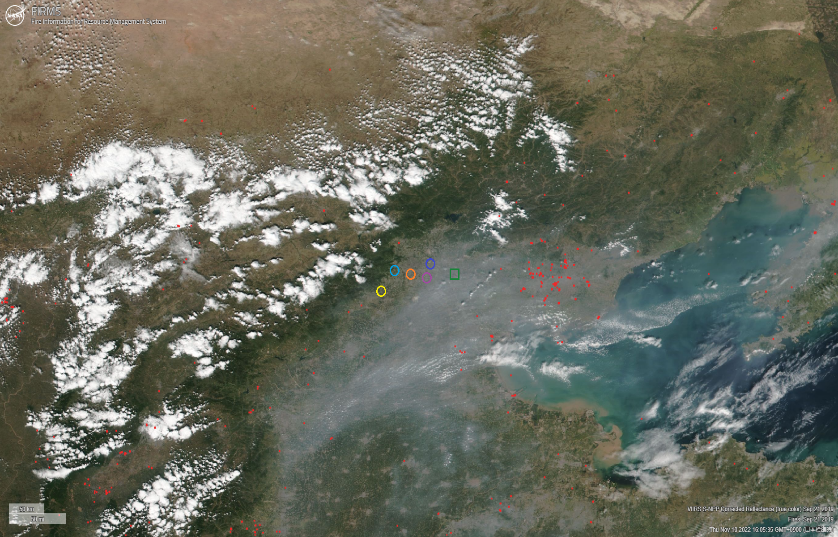 Image from FIRMS VIIRAS S-NPP (expanded)
Image from FIRMS VIIRAS S-NPP
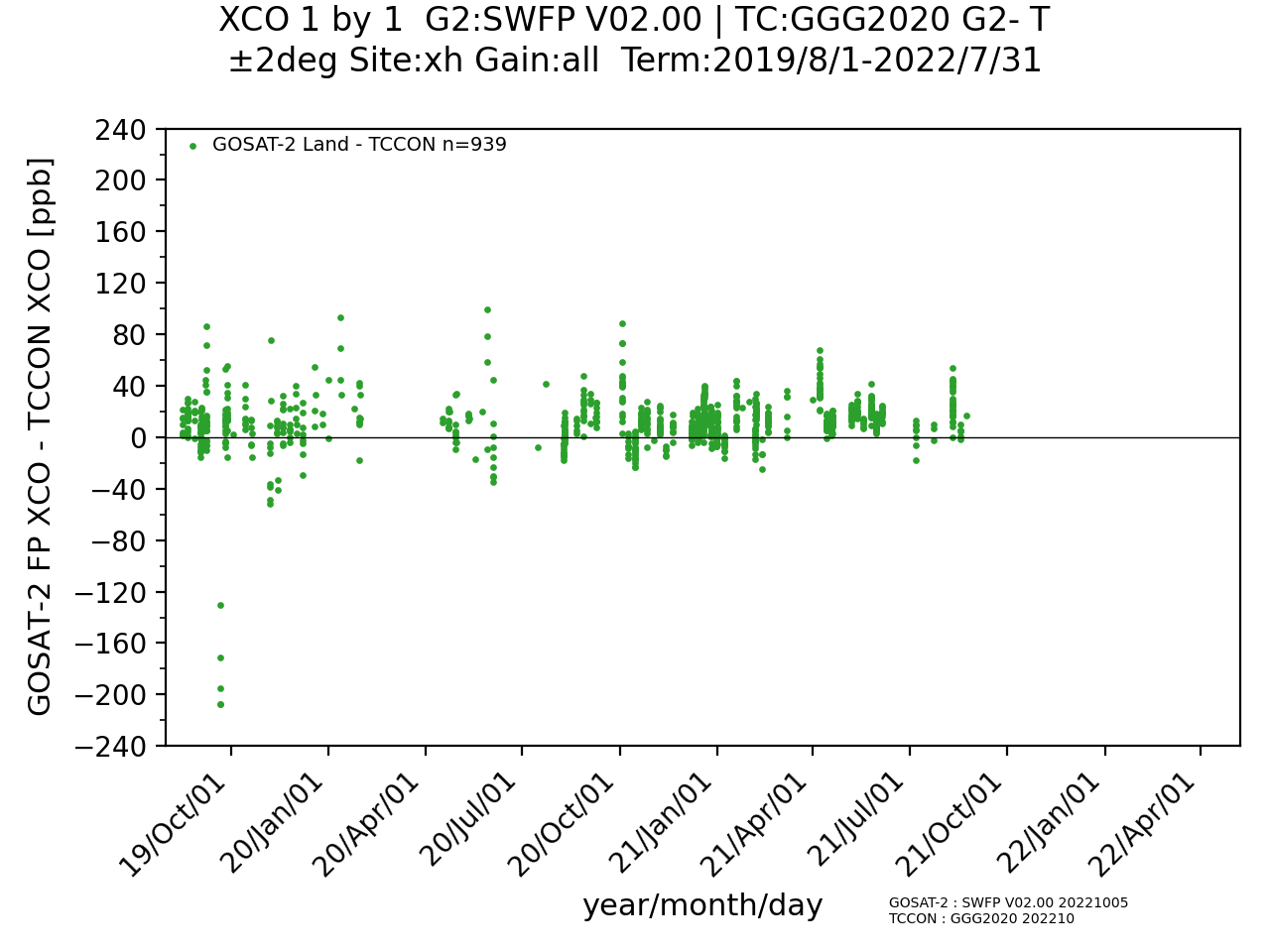 Outlier investigations near TCCON sites
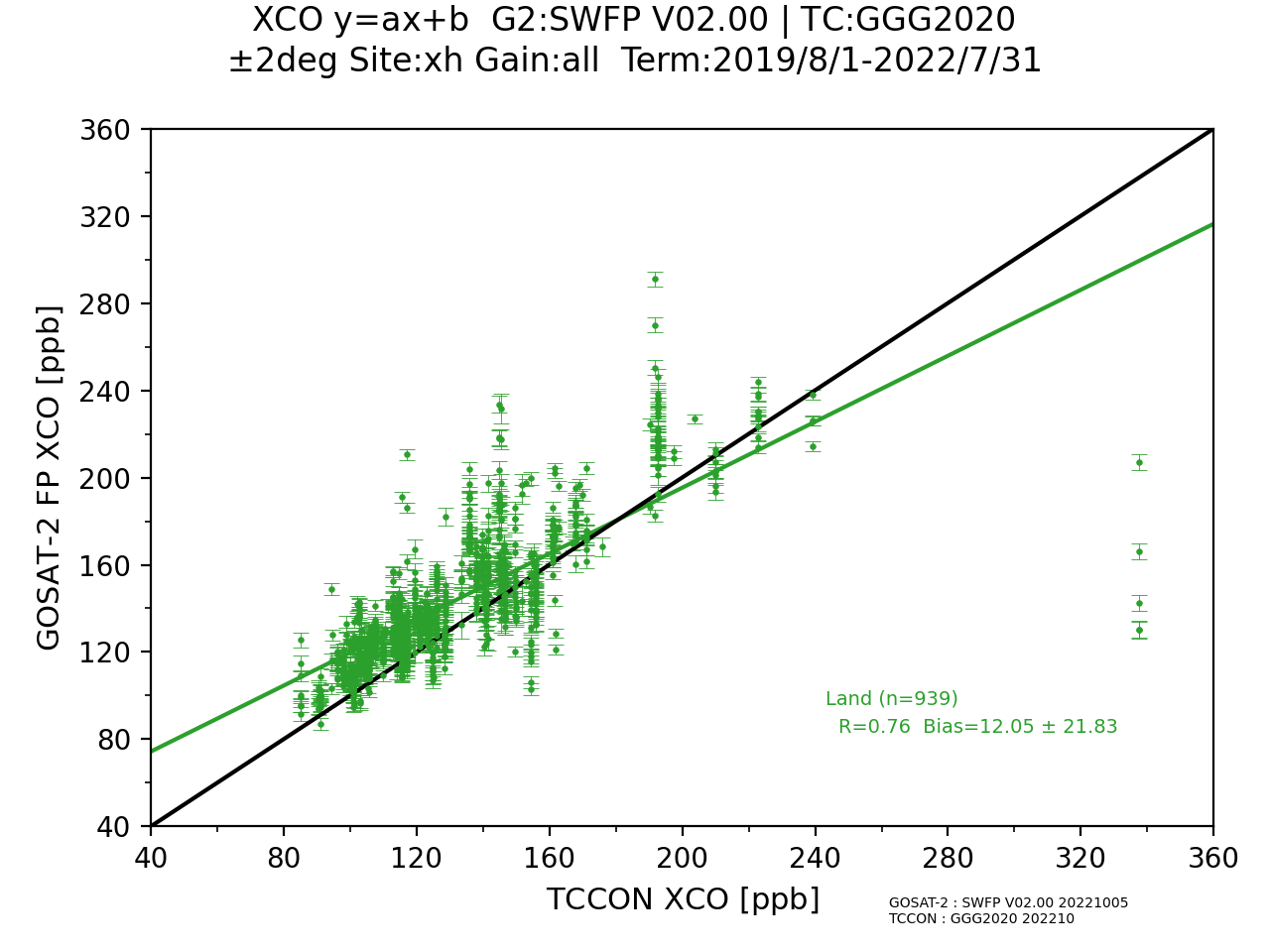 XCO
27
ΔXCO
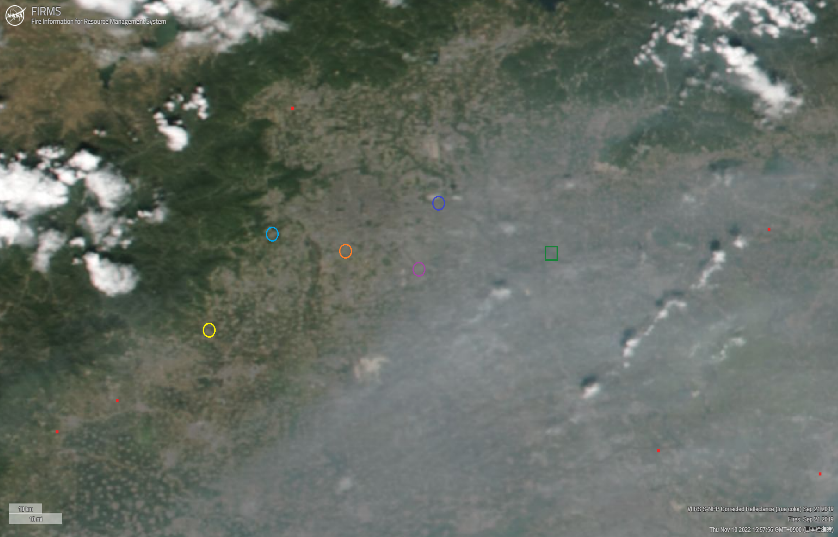 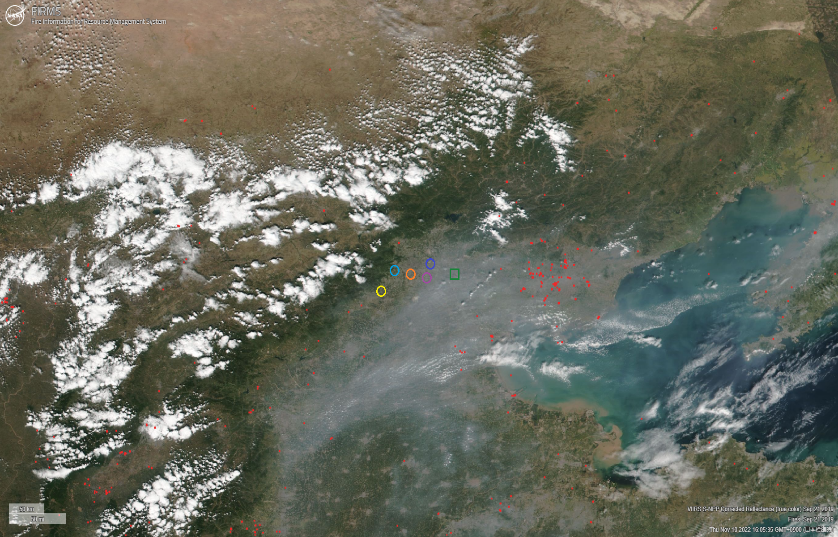 Image from FIRMS VIIRAS S-NPP (expanded)
Image from FIRMS VIIRAS S-NPP
Acknowledgements
TCCON data of the GGG2020 version were obtained from the TCCON Data Archive in the web of http://tccondata.org/

D. Wunch, G.C. Toon, J.-F.L. Blavier, R.A. Washenfelder, J. Notholt, B.J. Connor, D.W.T. Griffith, V. Sherlock, P.O. Wennberg, 
The Total Carbon Column Observing Network. Phil. Trans. R. Soc. A (2011) 369, doi:10.1098/rsta.2010.0240 

TCCON Partners
28